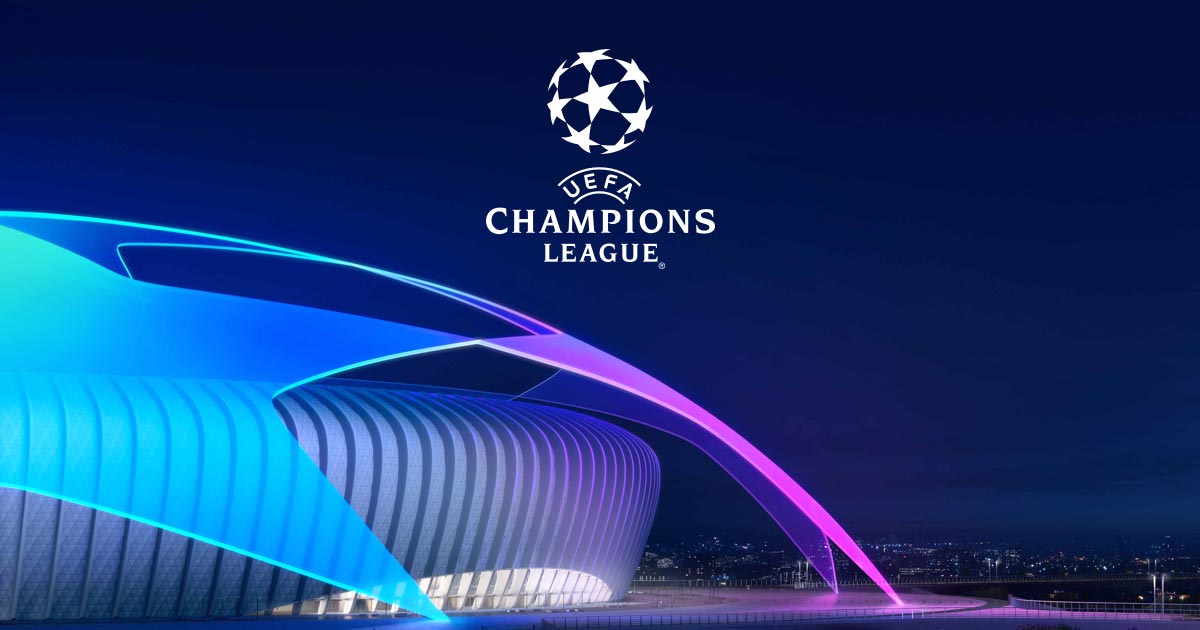 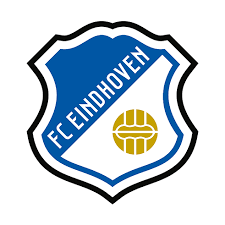 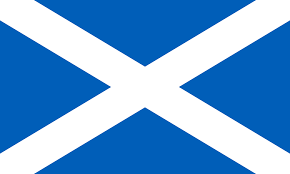 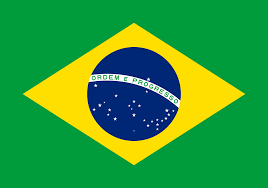 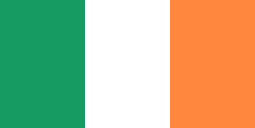 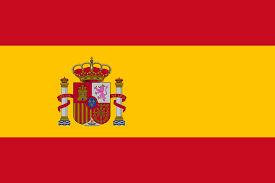 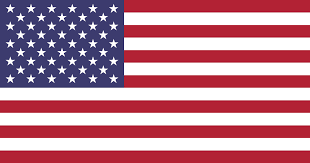 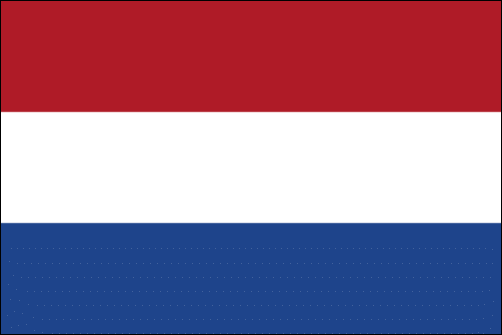 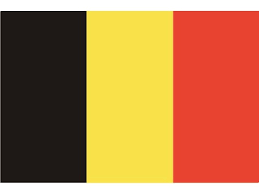 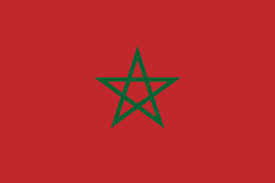 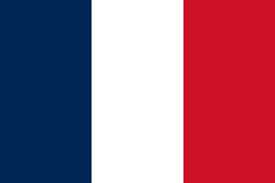 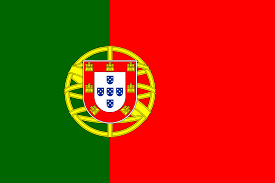 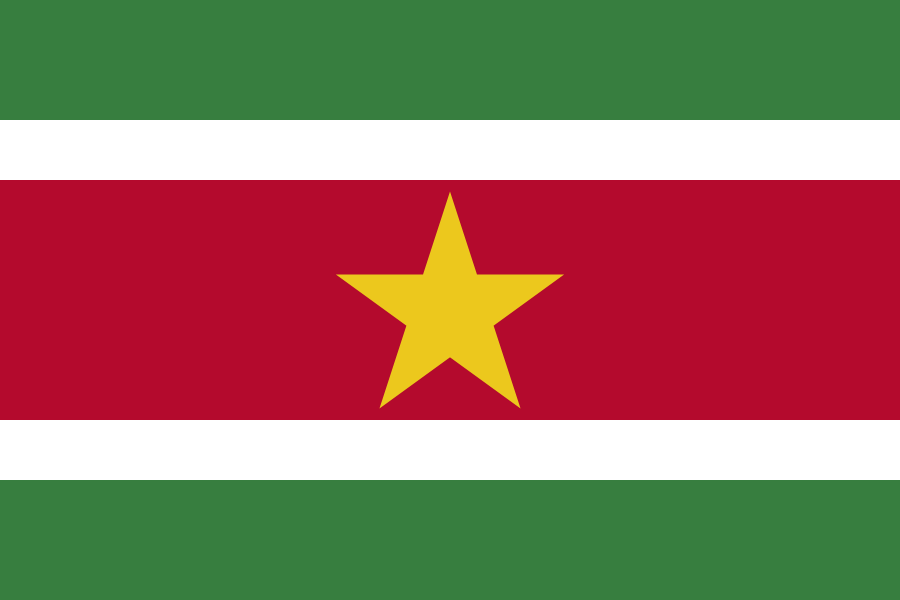 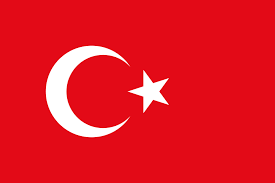 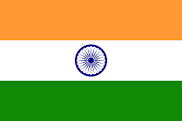 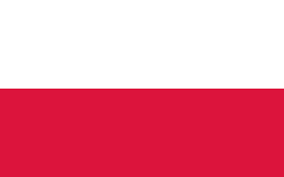 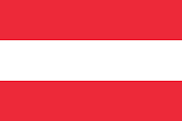 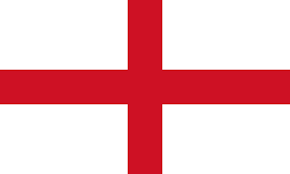 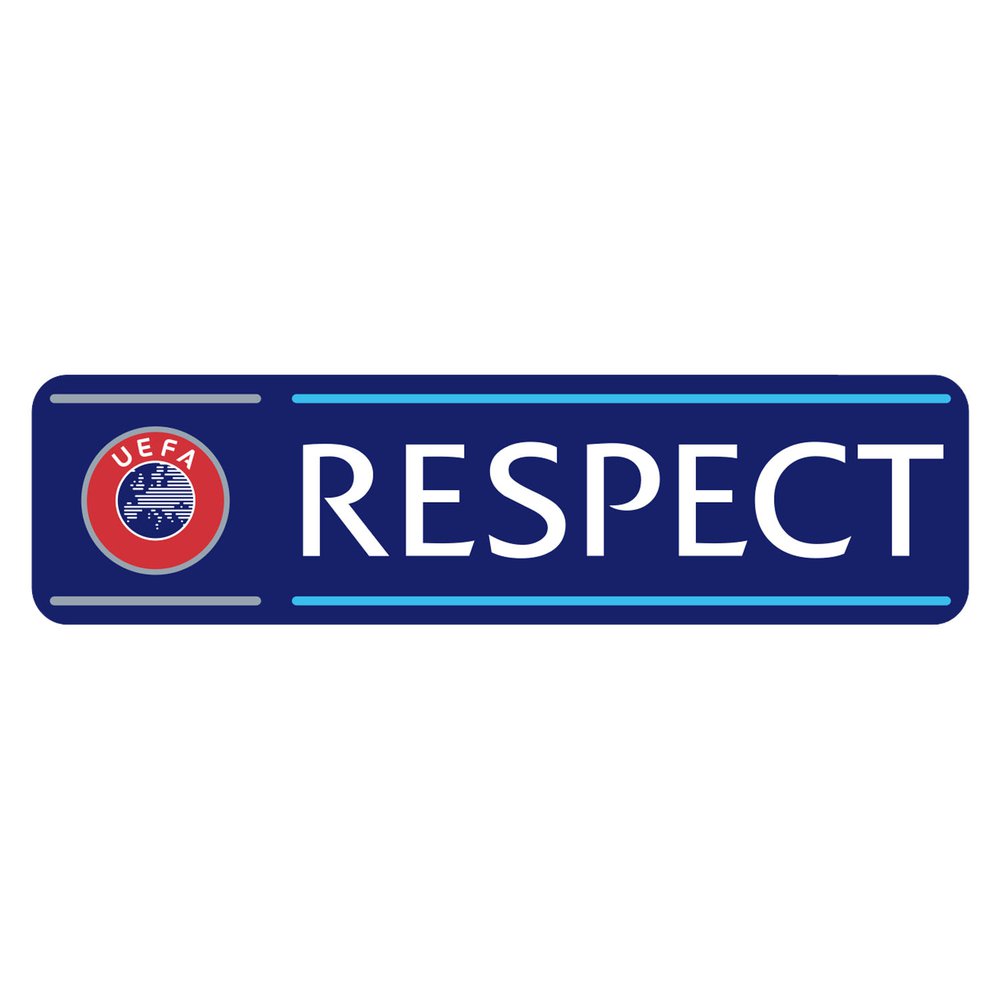 Internationaal Oudejaarsdag
JO10 Zaalvoetbal Toernooi
INDOOR-SPORTCENTRUM EINDHOVEN
31 december 2022
10:00 - 13:00 uur
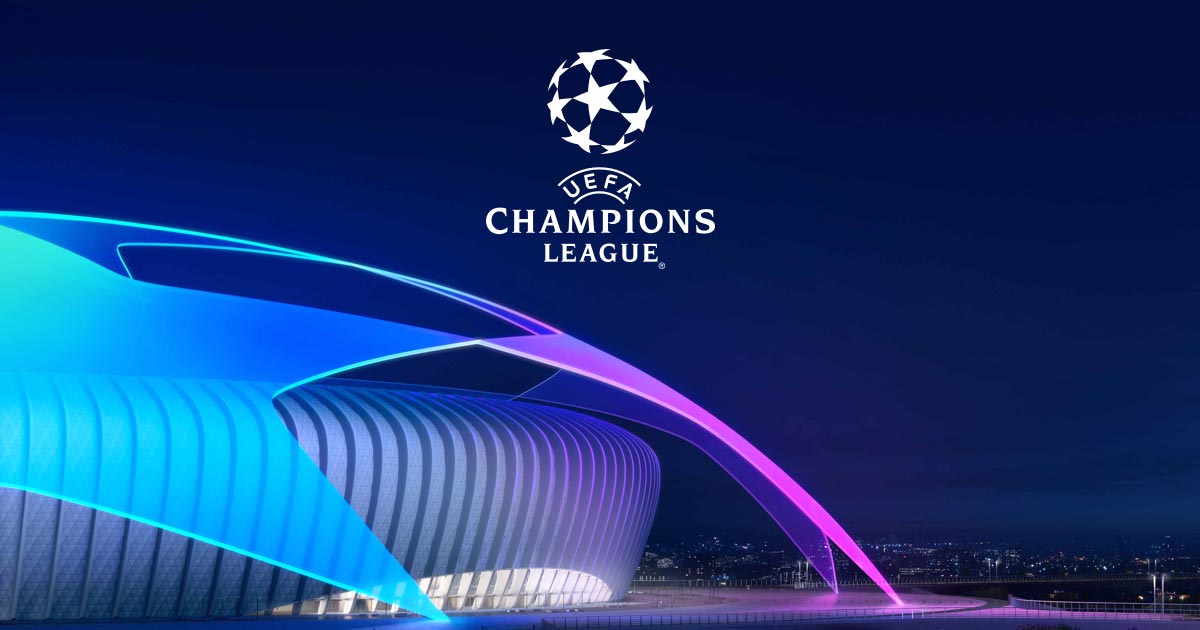 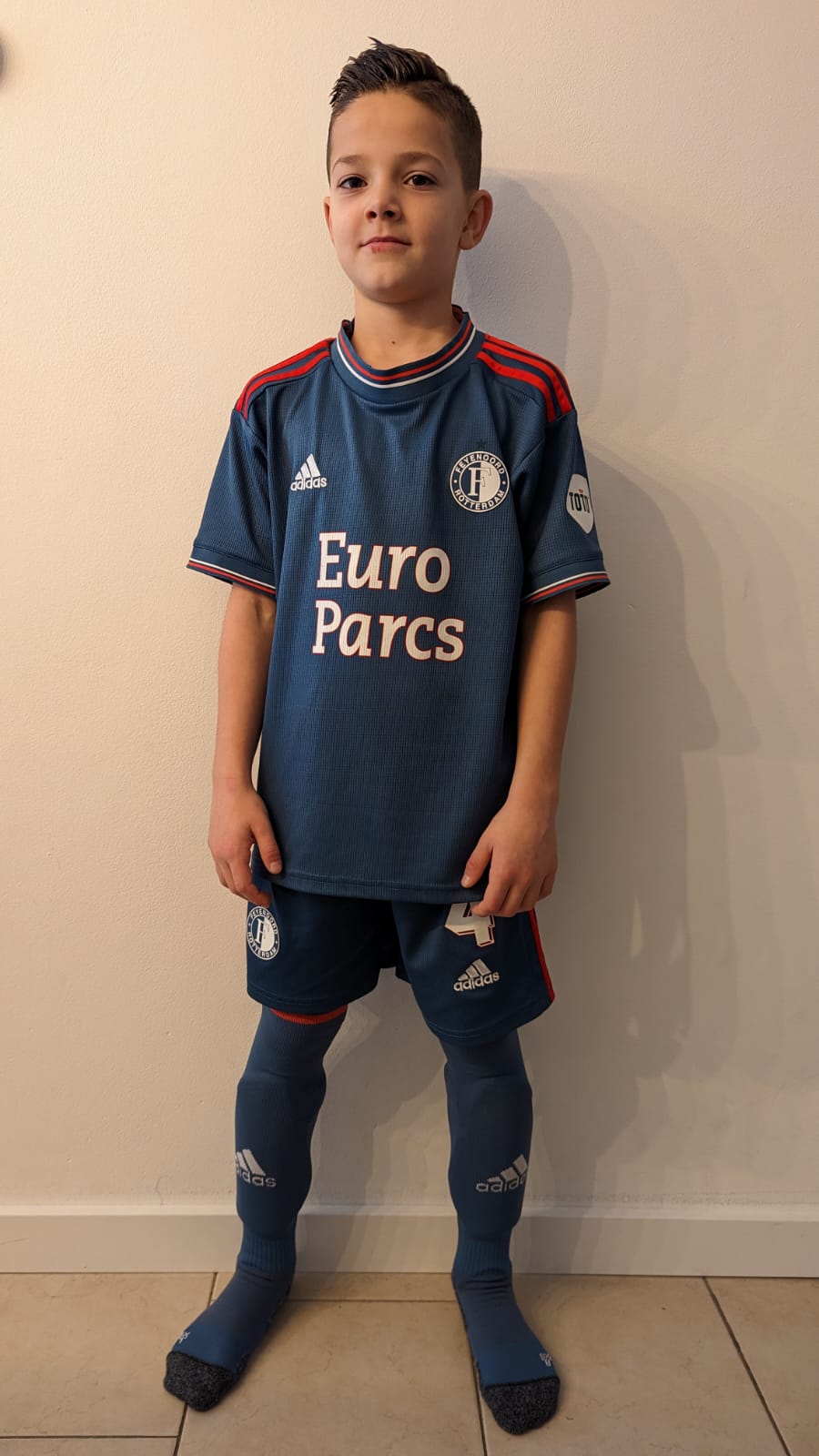 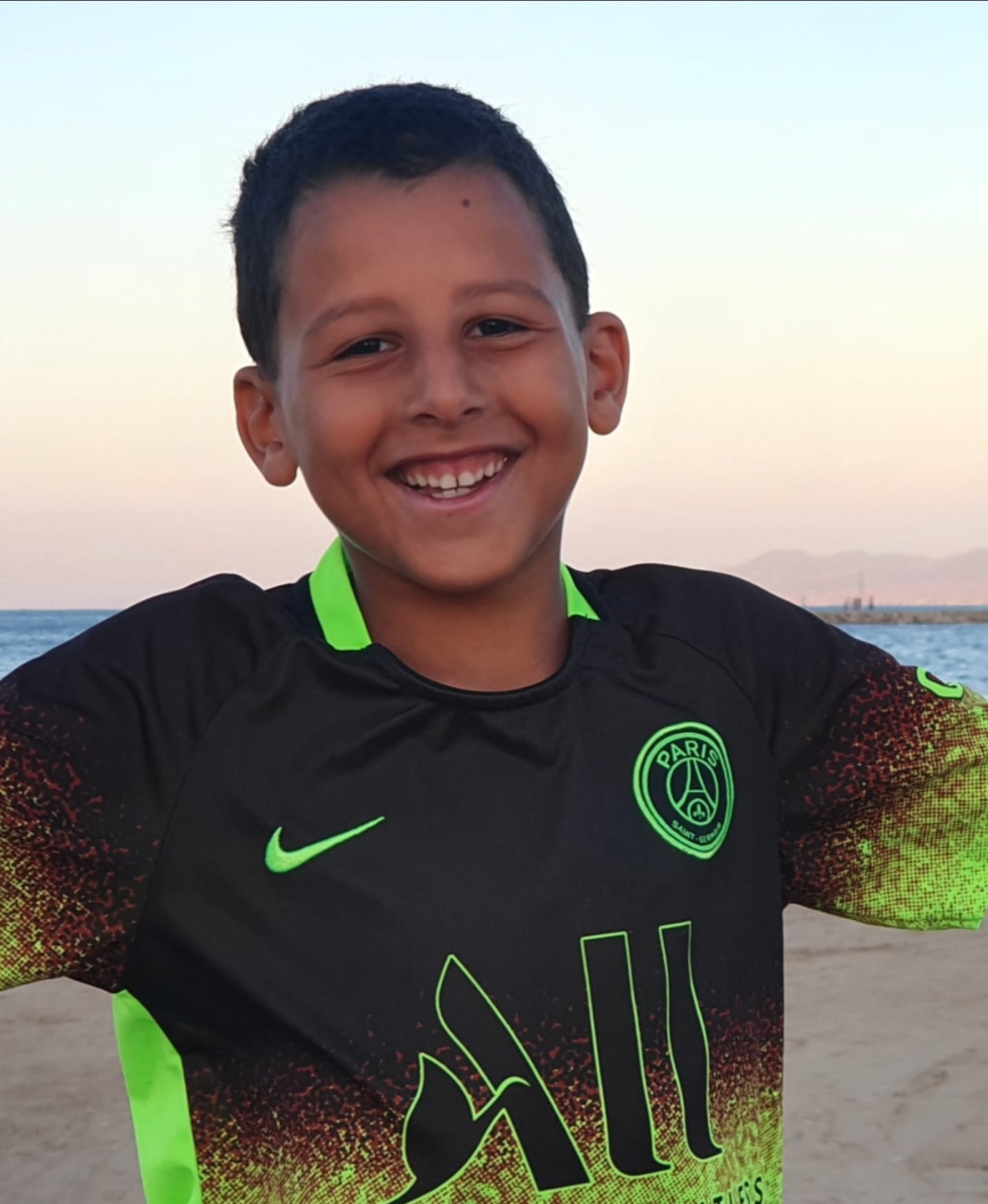 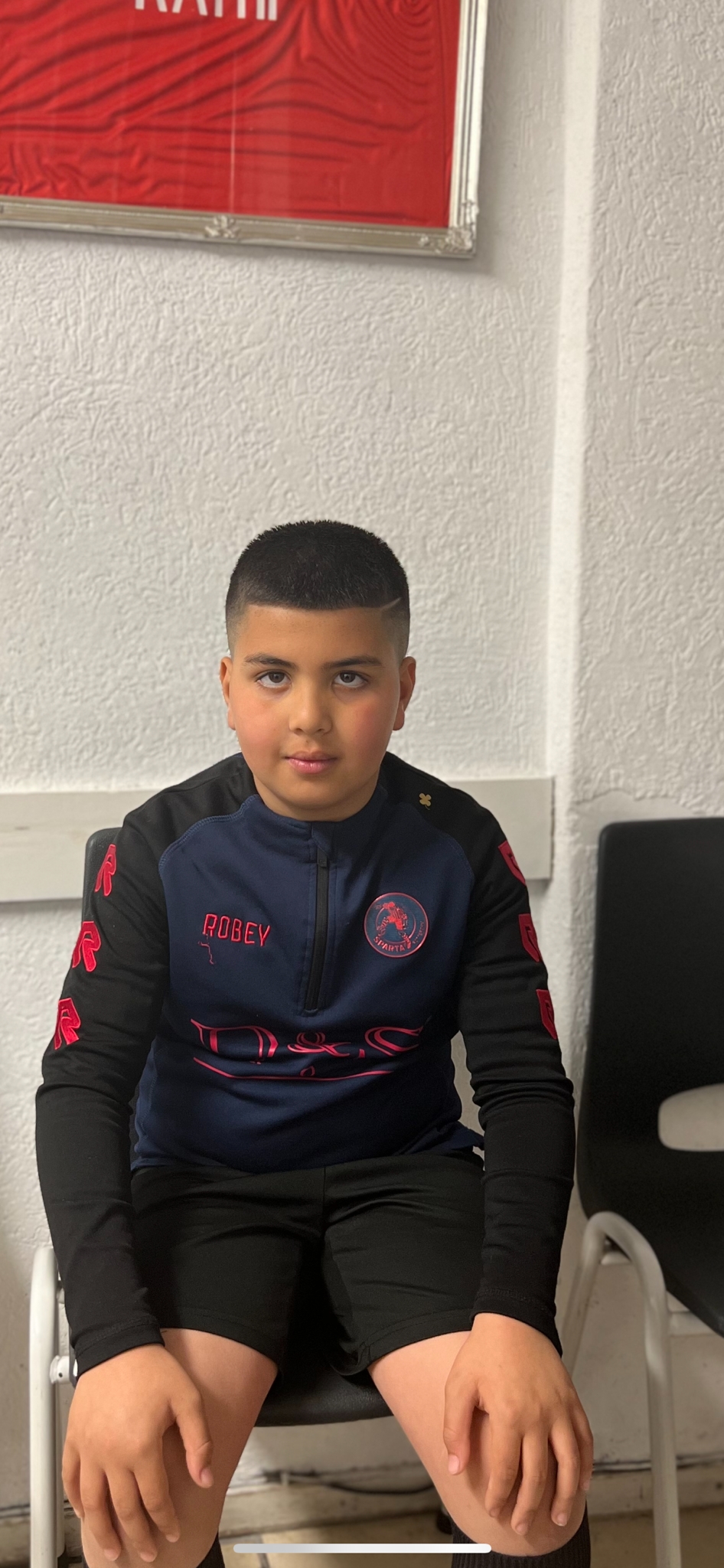 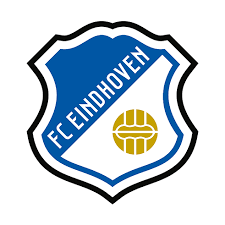 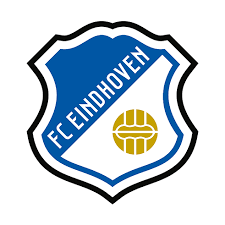 ADAM AMARIR
DIEGO VIETES FERNANDEZ
ISHAAQ RAYHI
Internationaal Oudejaarsdag
JO10 Zaalvoetbal Toernooi
WELCOMES
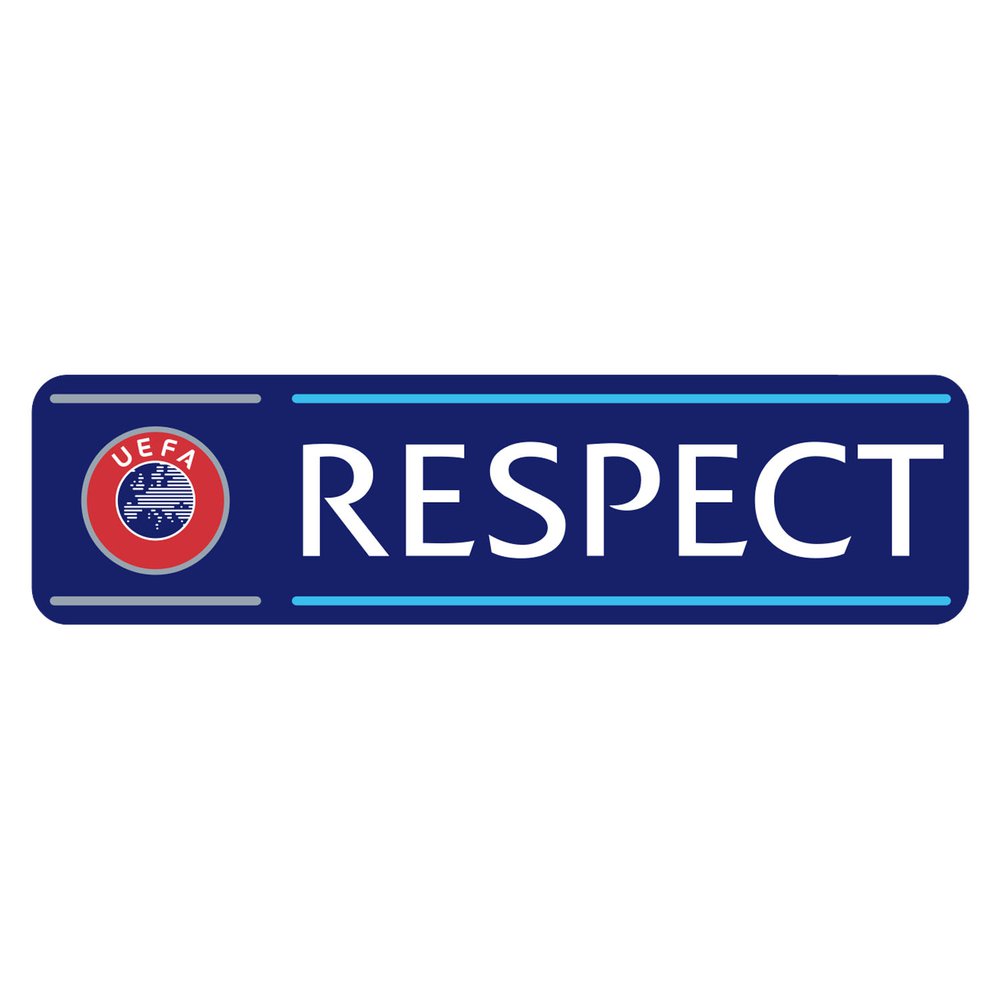 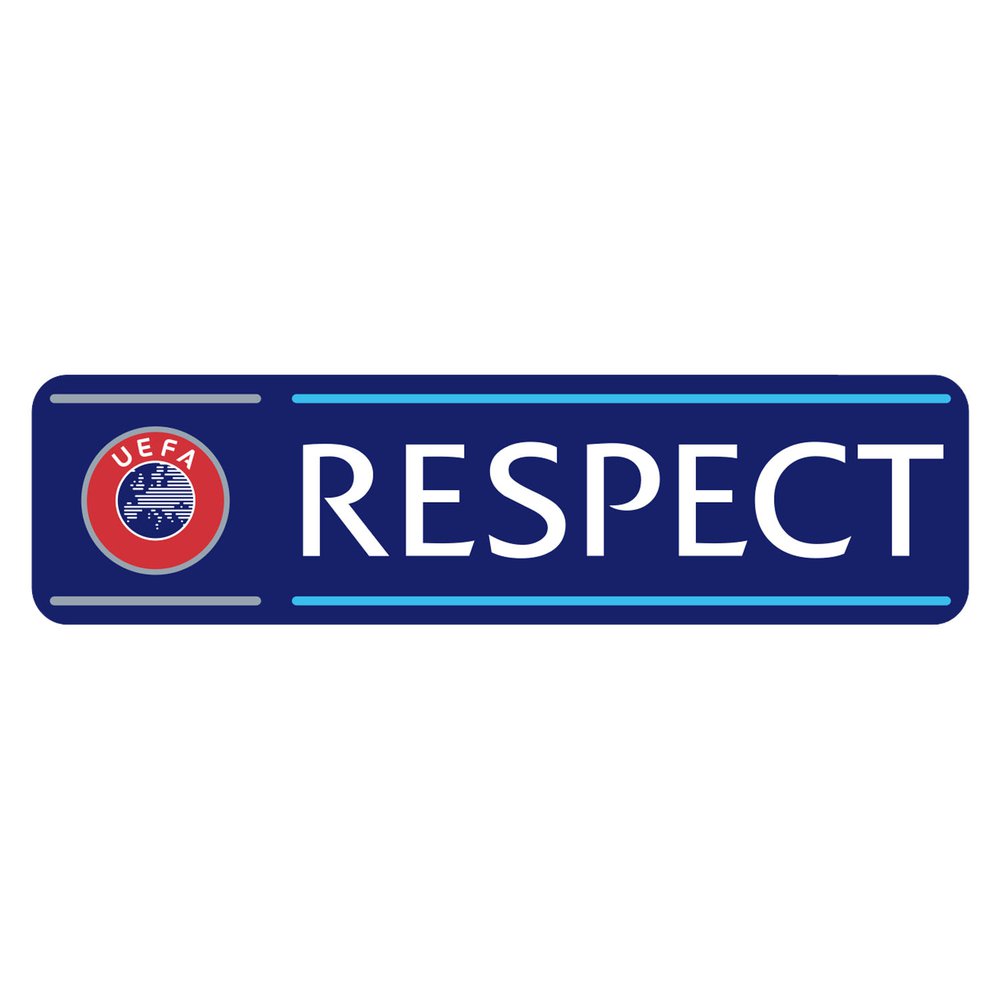 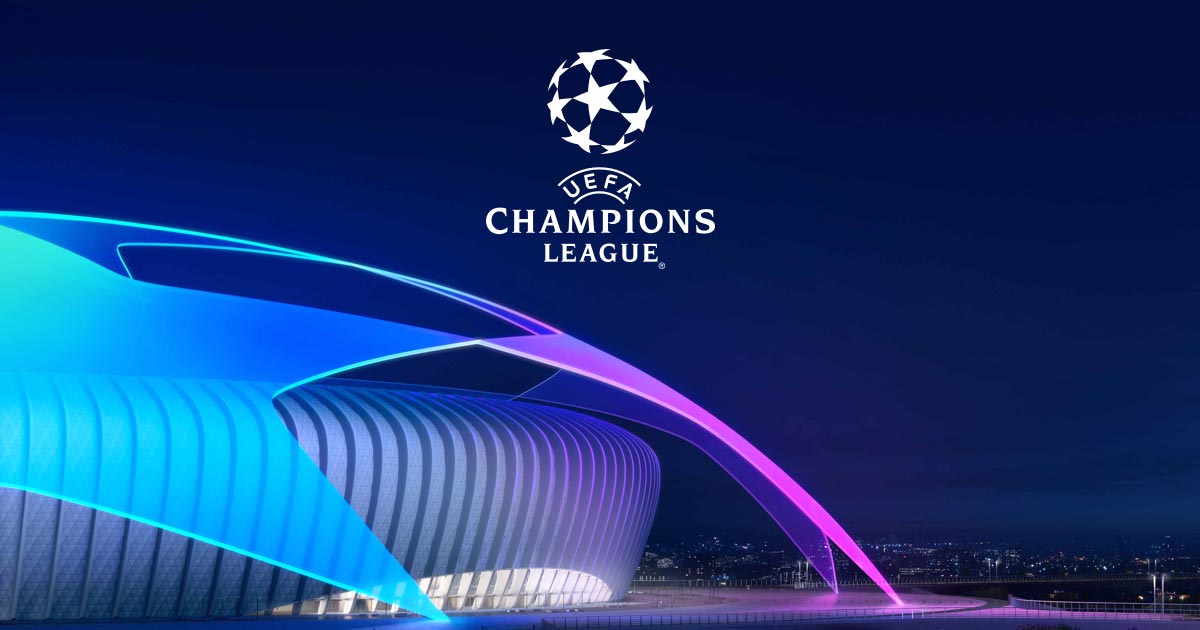 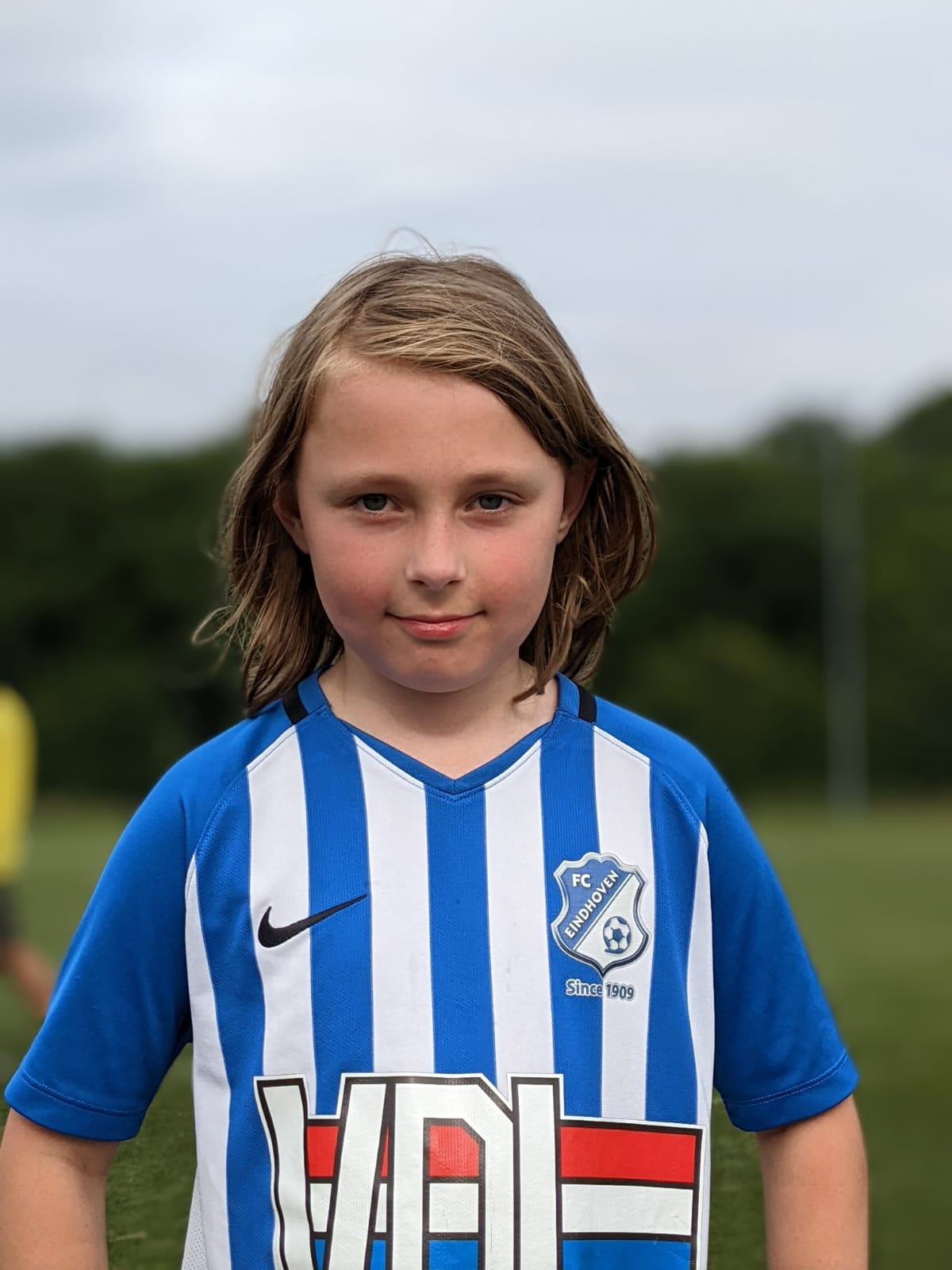 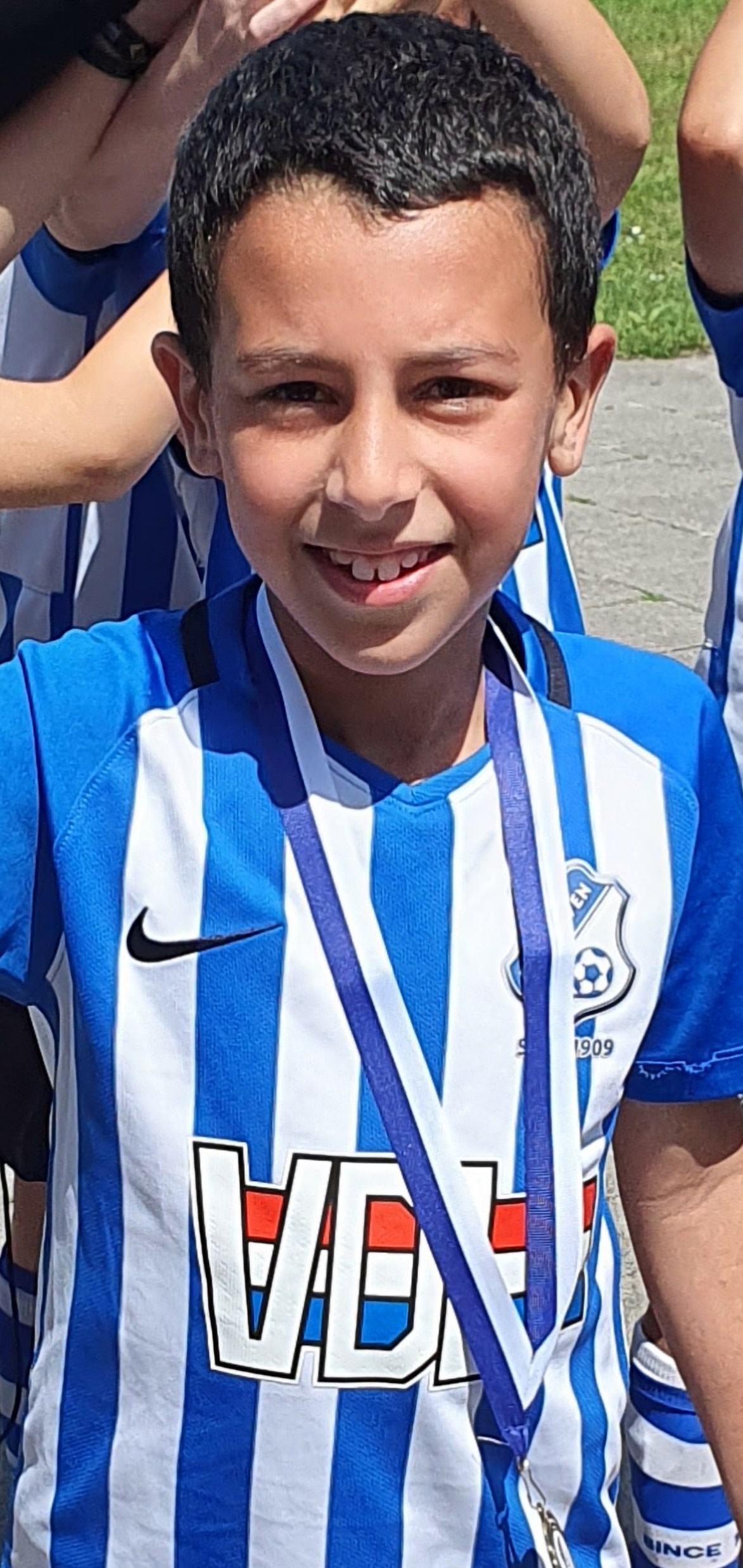 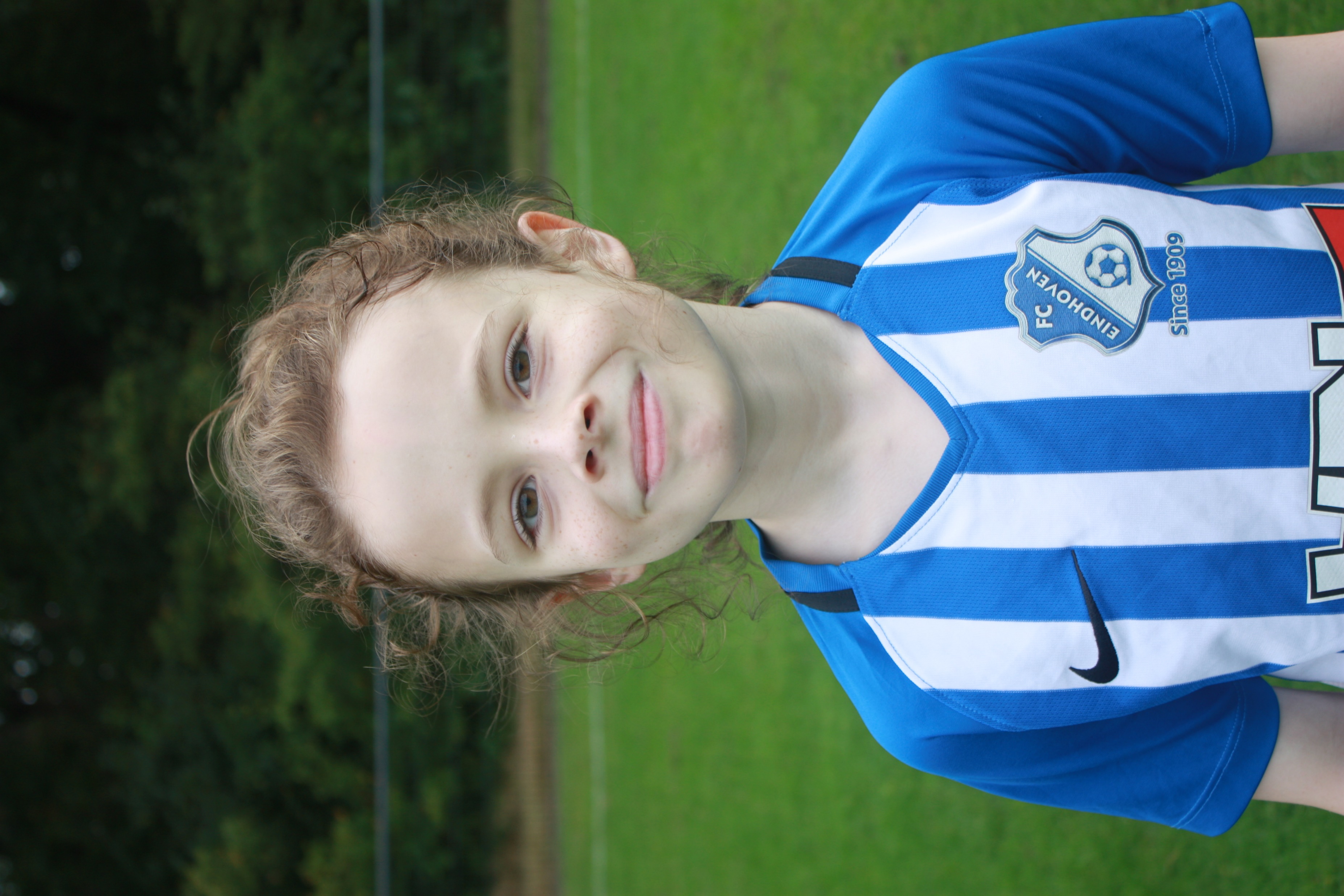 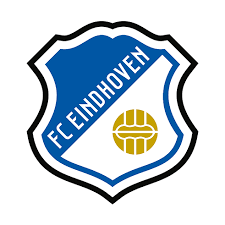 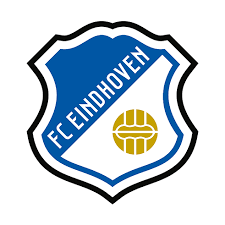 AMIN AMARIR
SAM STOFFELS
SCOTT SEVERN
Internationaal Oudejaarsdag
JO10 Zaalvoetbal Toernooi
WELCOMES
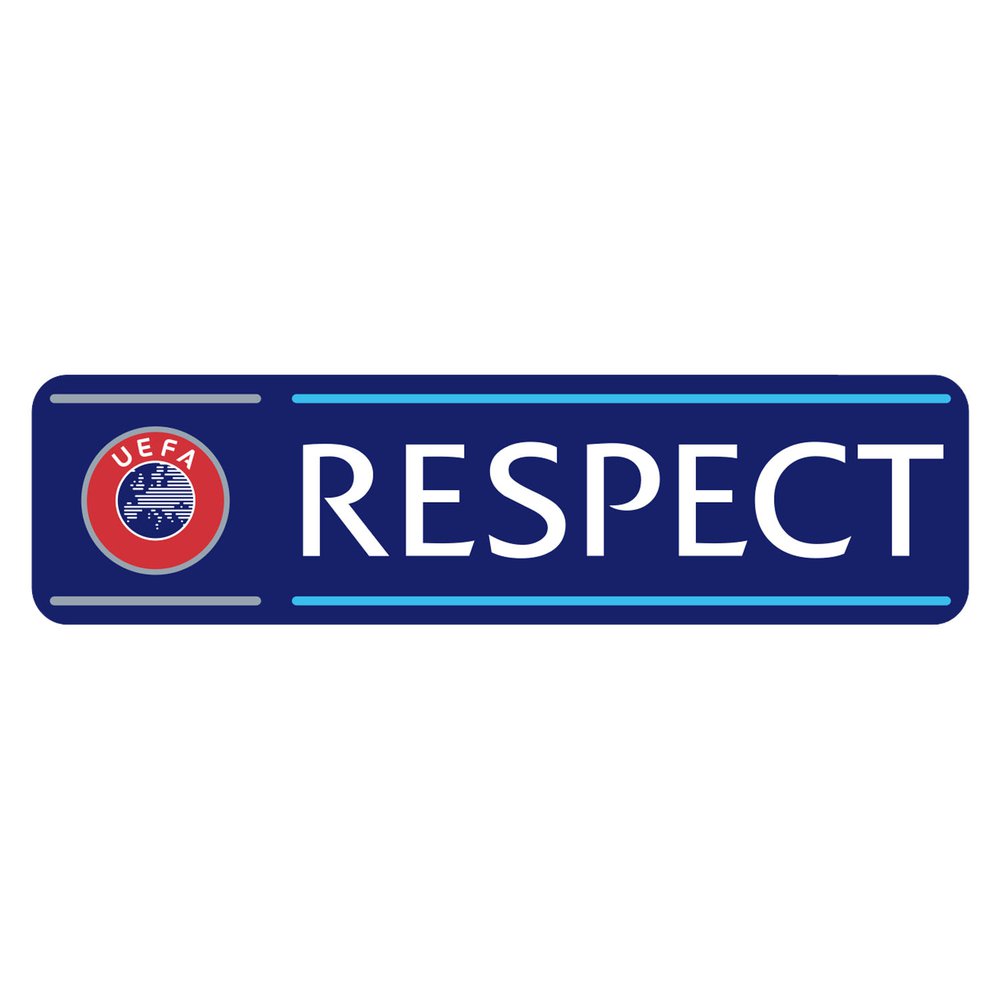 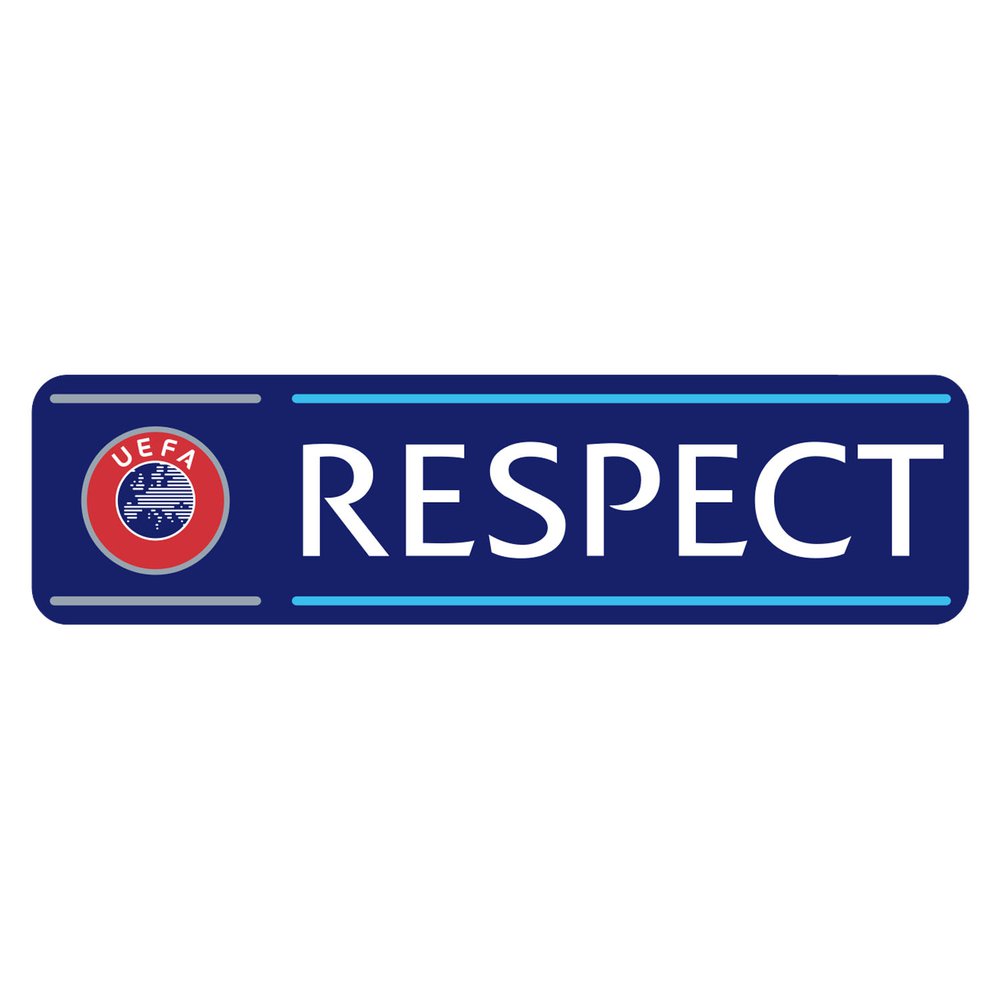 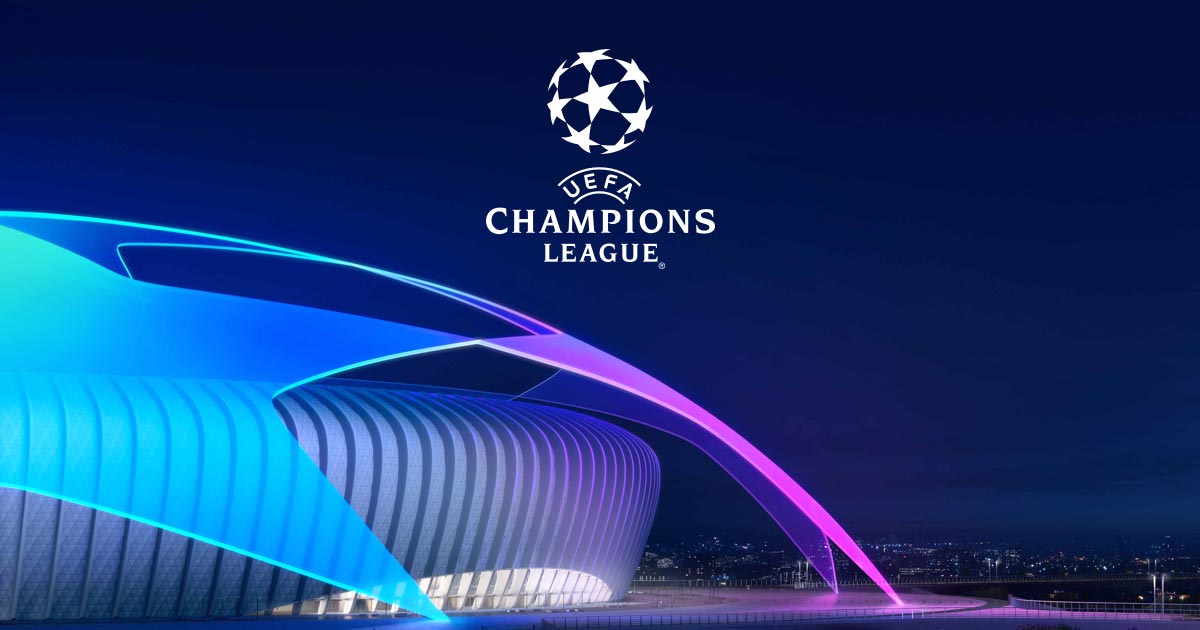 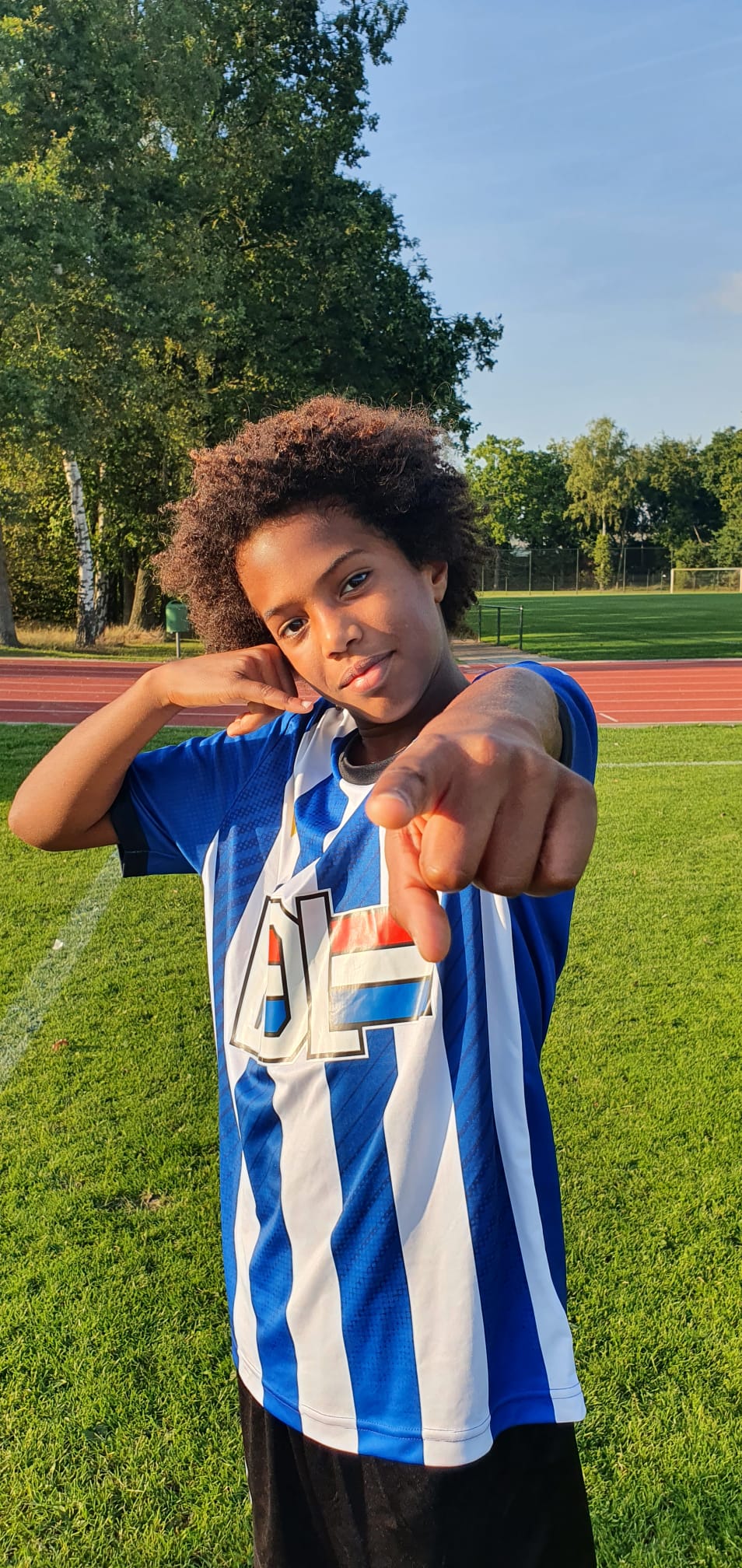 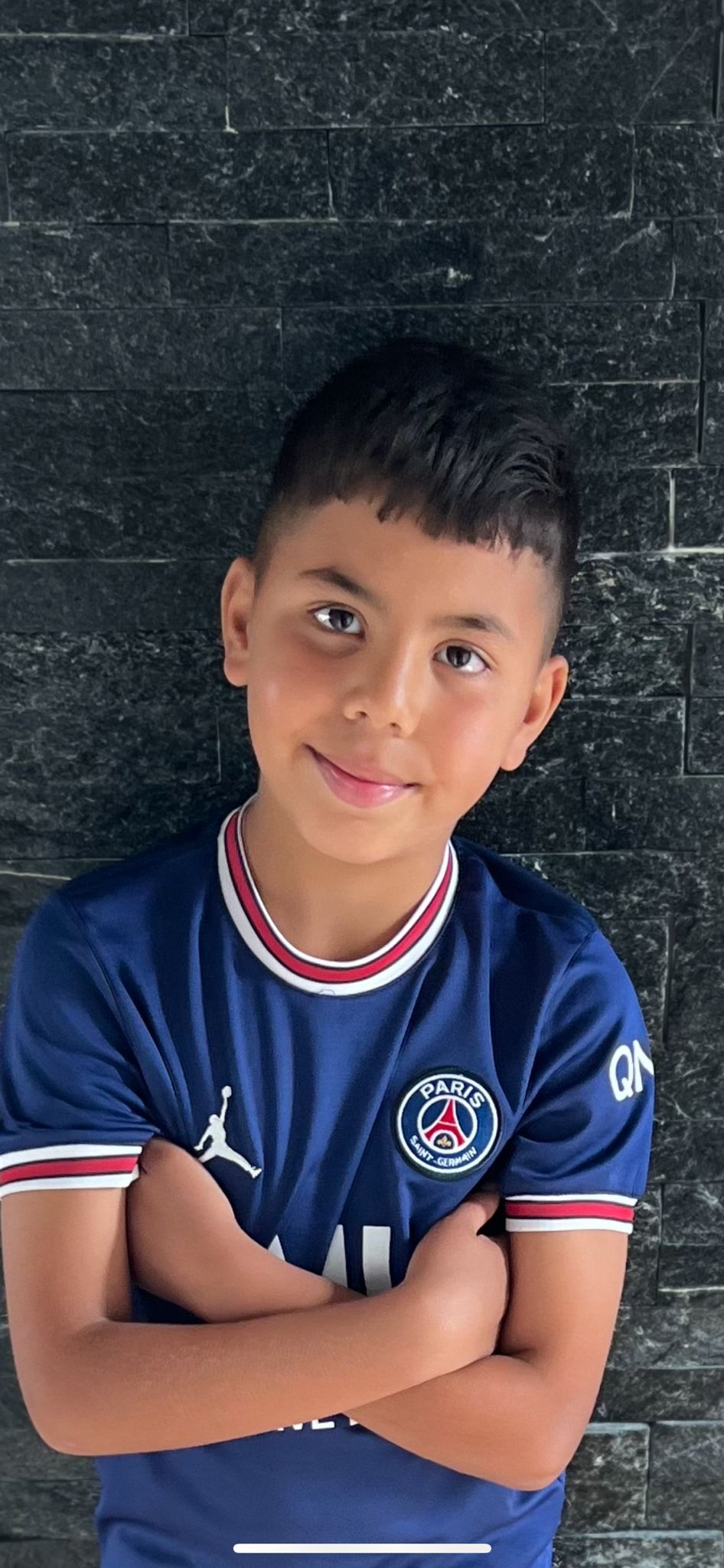 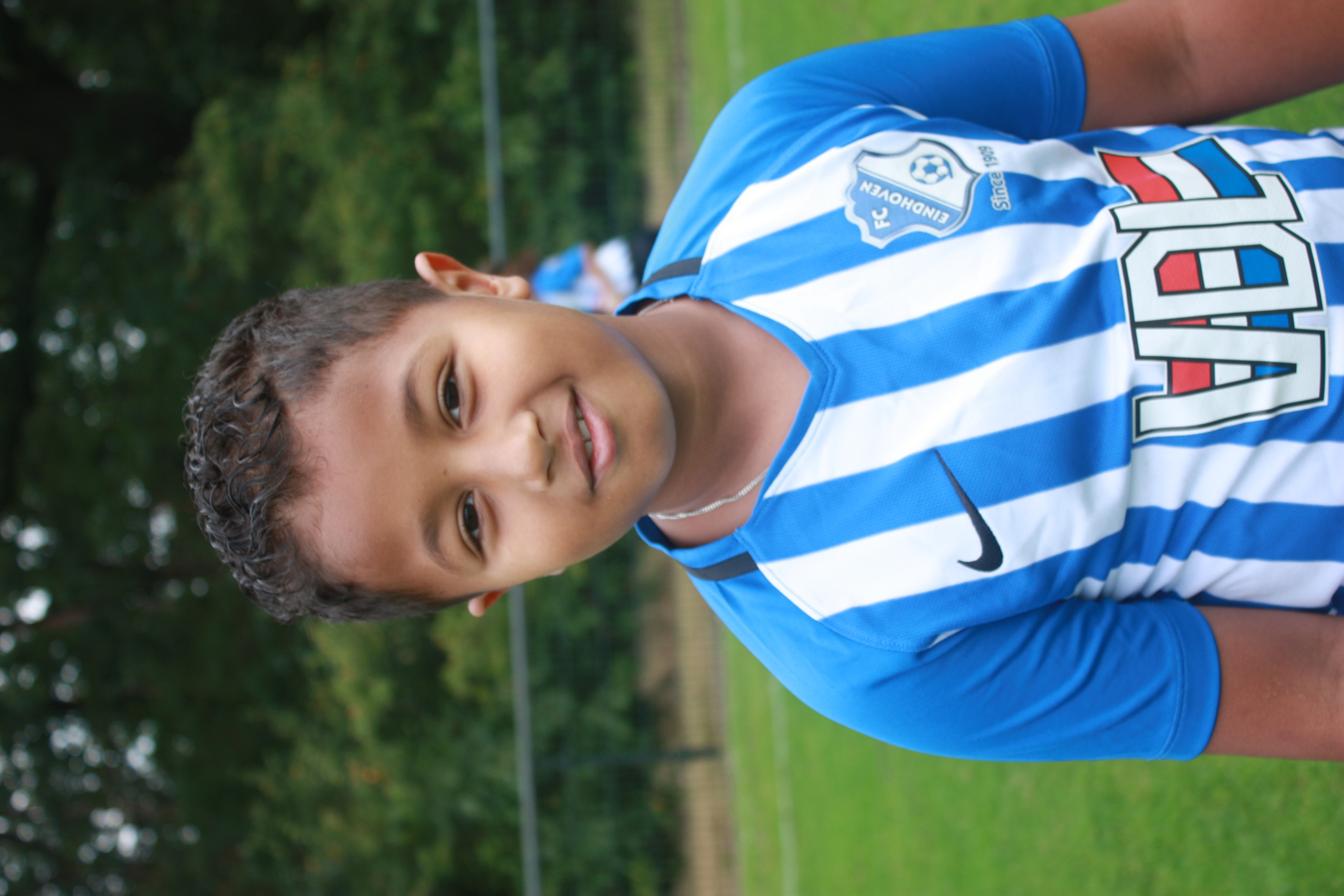 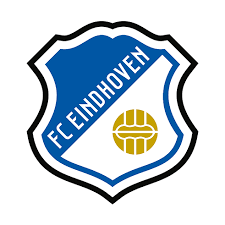 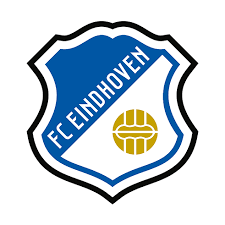 WAIL RAYHI
LEANDRO CORREIA-DIAS
WALID FARSANE
Internationaal Oudejaarsdag
JO10 Zaalvoetbal Toernooi
WELCOMES
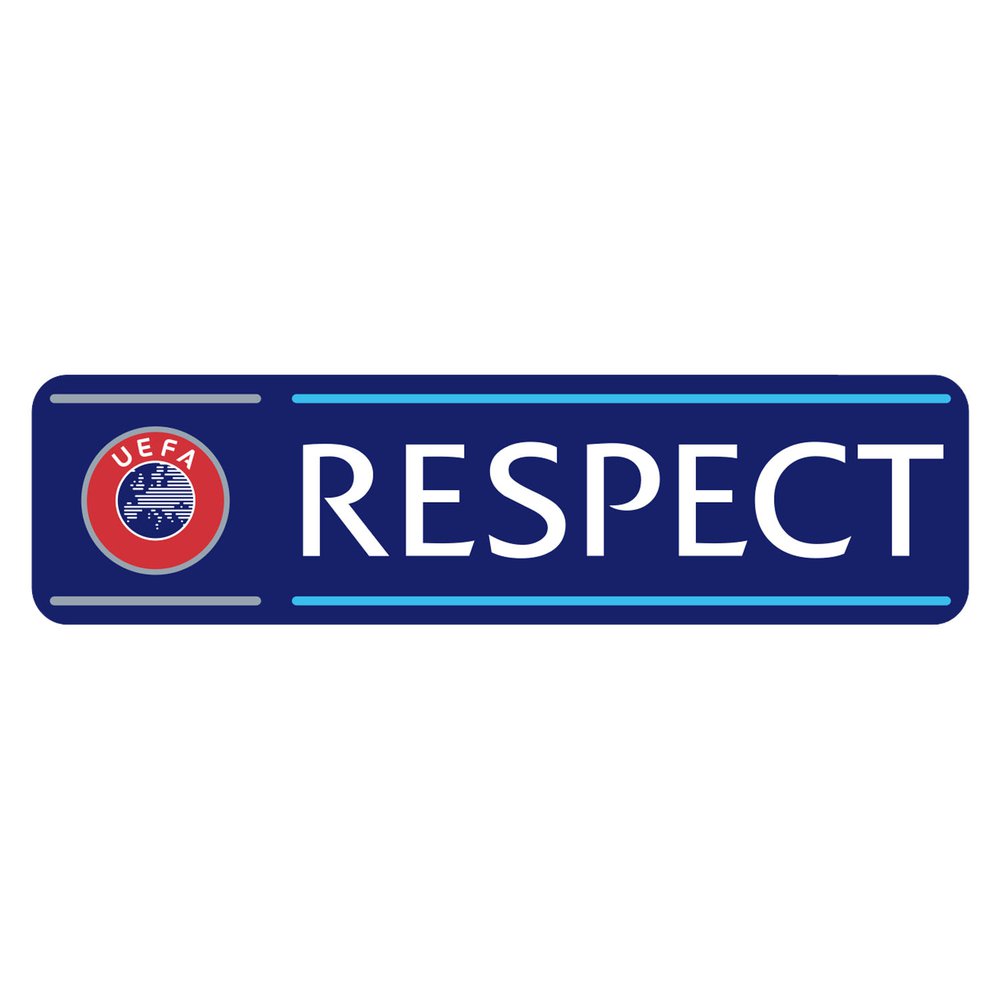 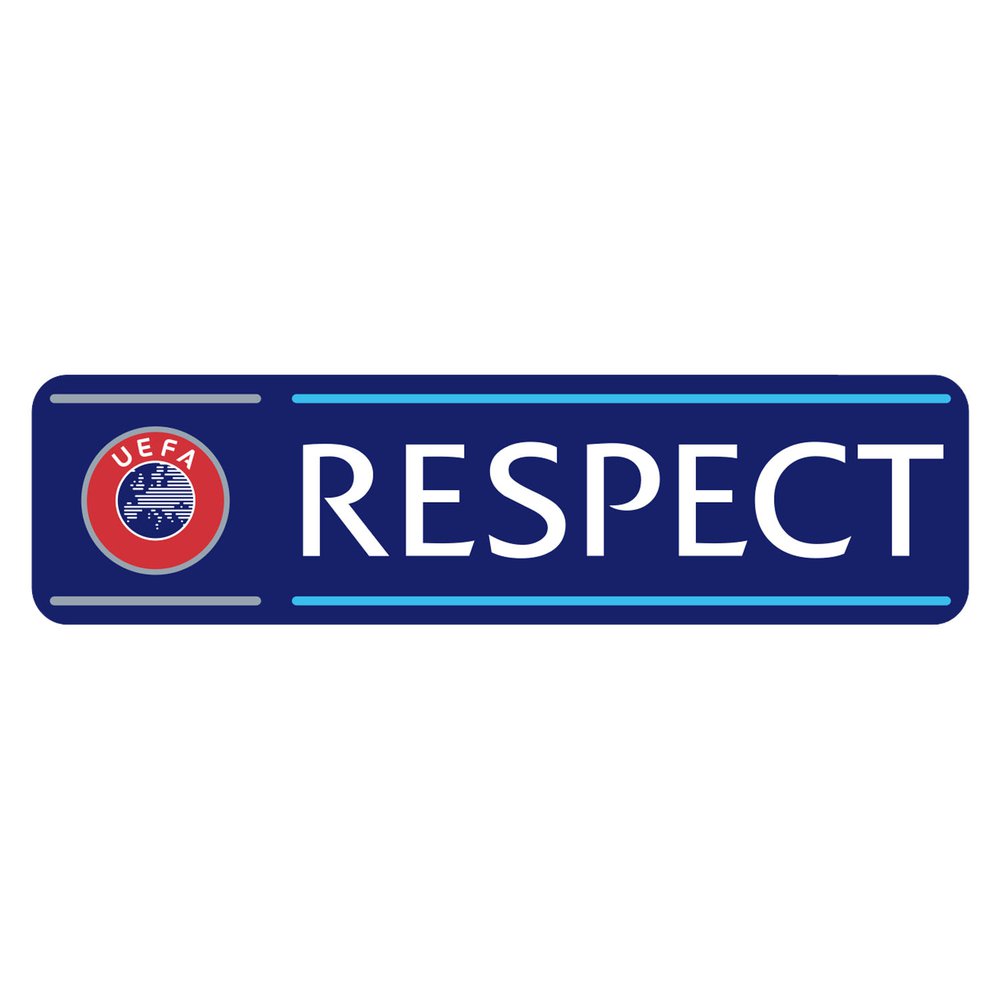 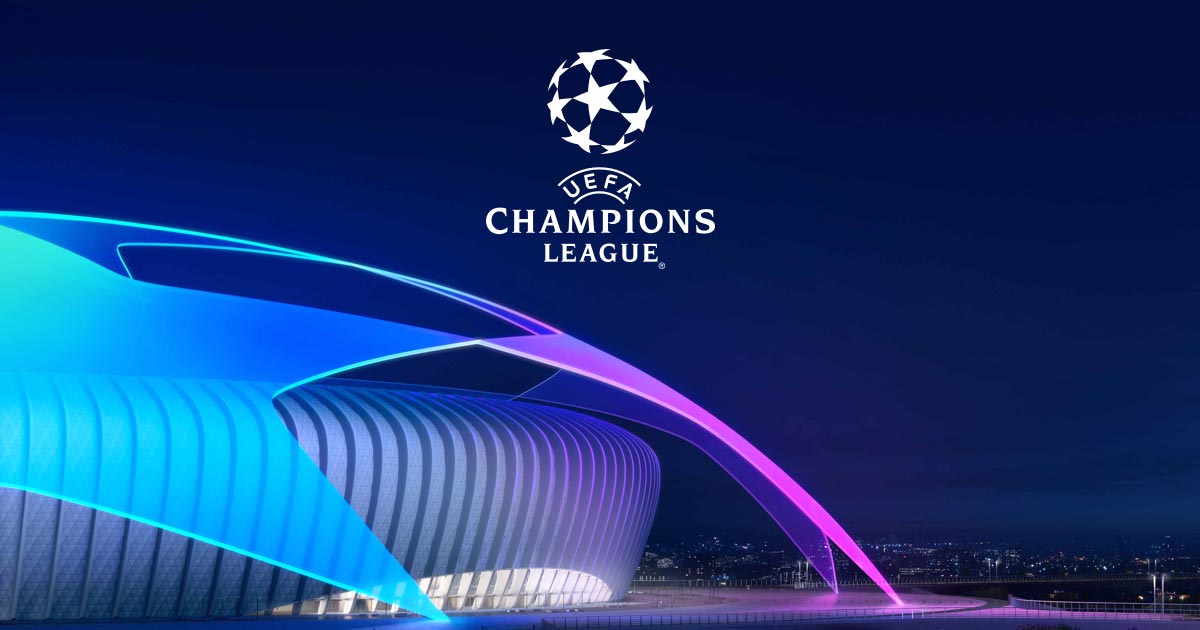 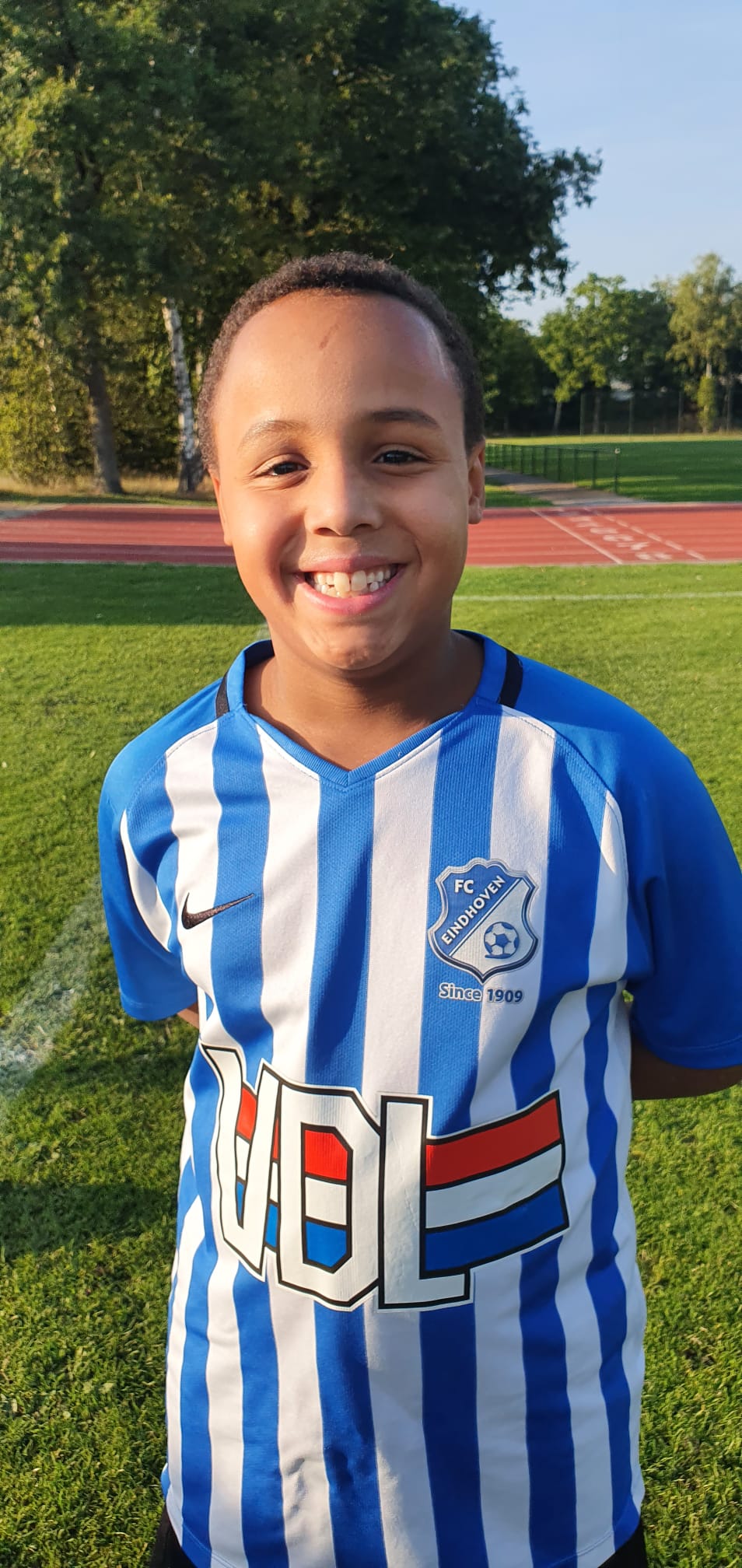 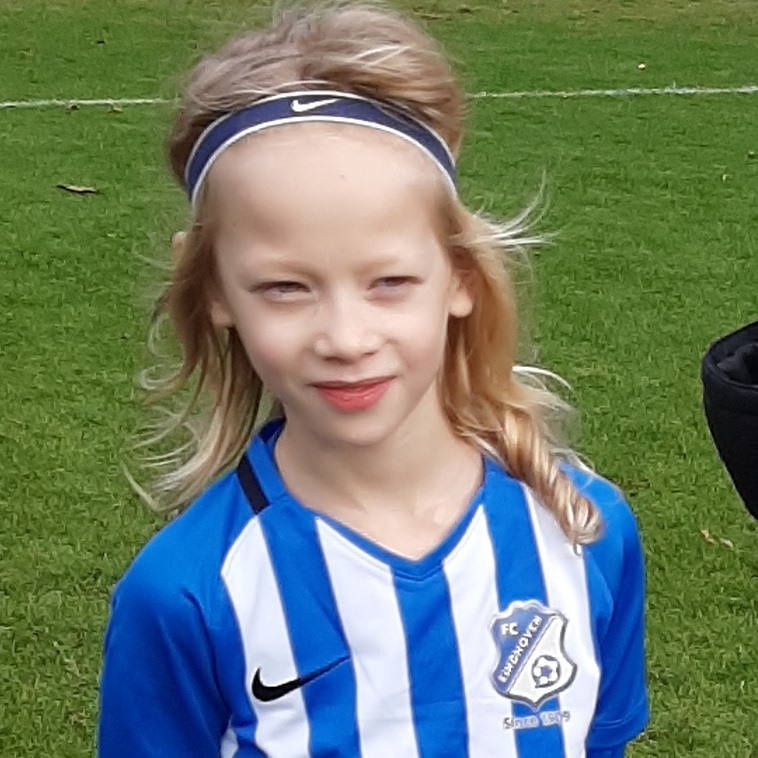 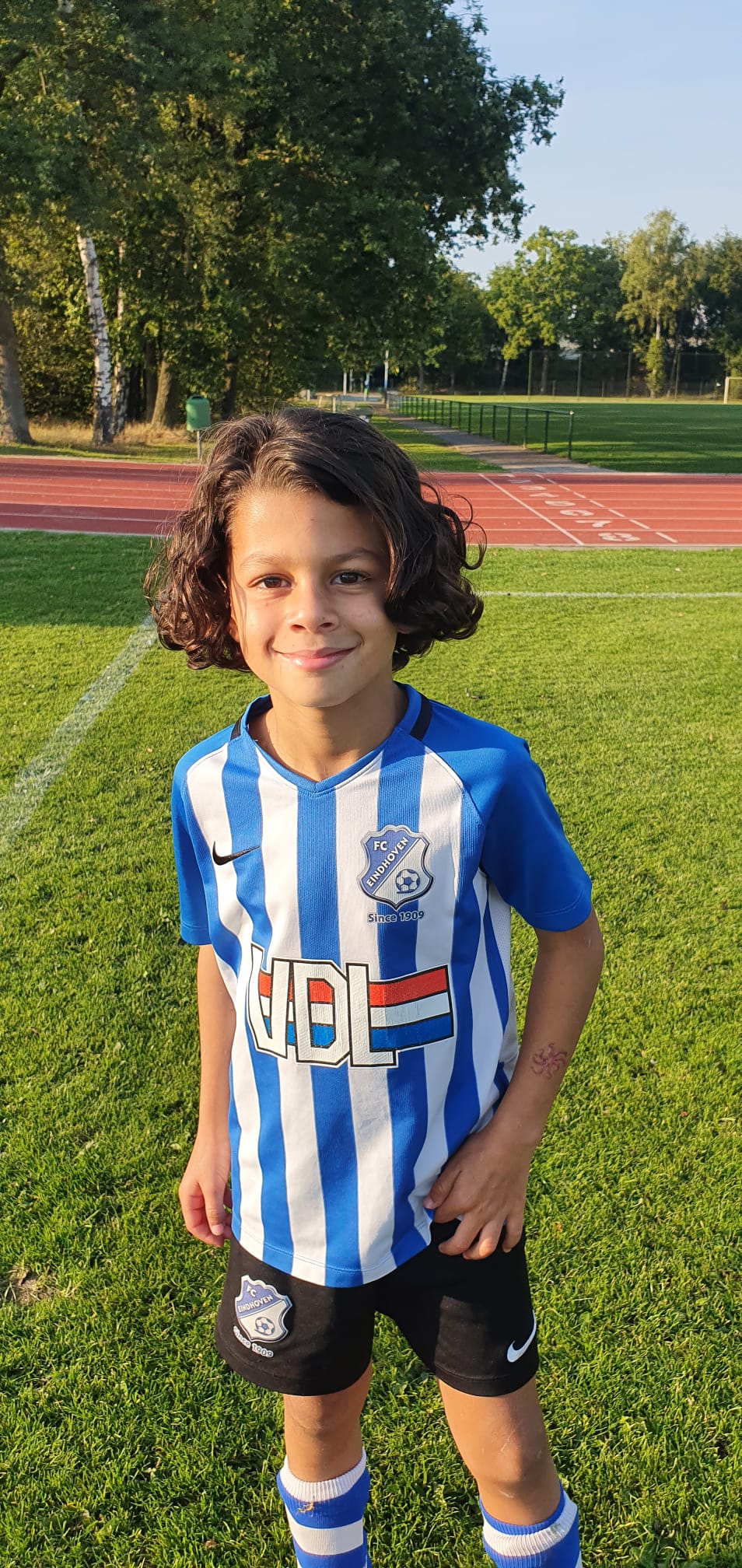 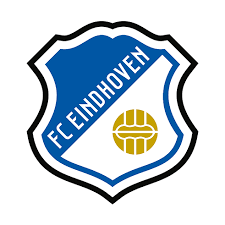 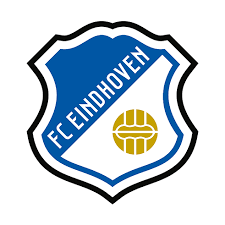 OTIS DIJK
FLORIAN STEFFENS
LOTFI HAMAZAOUI
Internationaal Oudejaarsdag
JO10 Zaalvoetbal Toernooi
WELCOMES
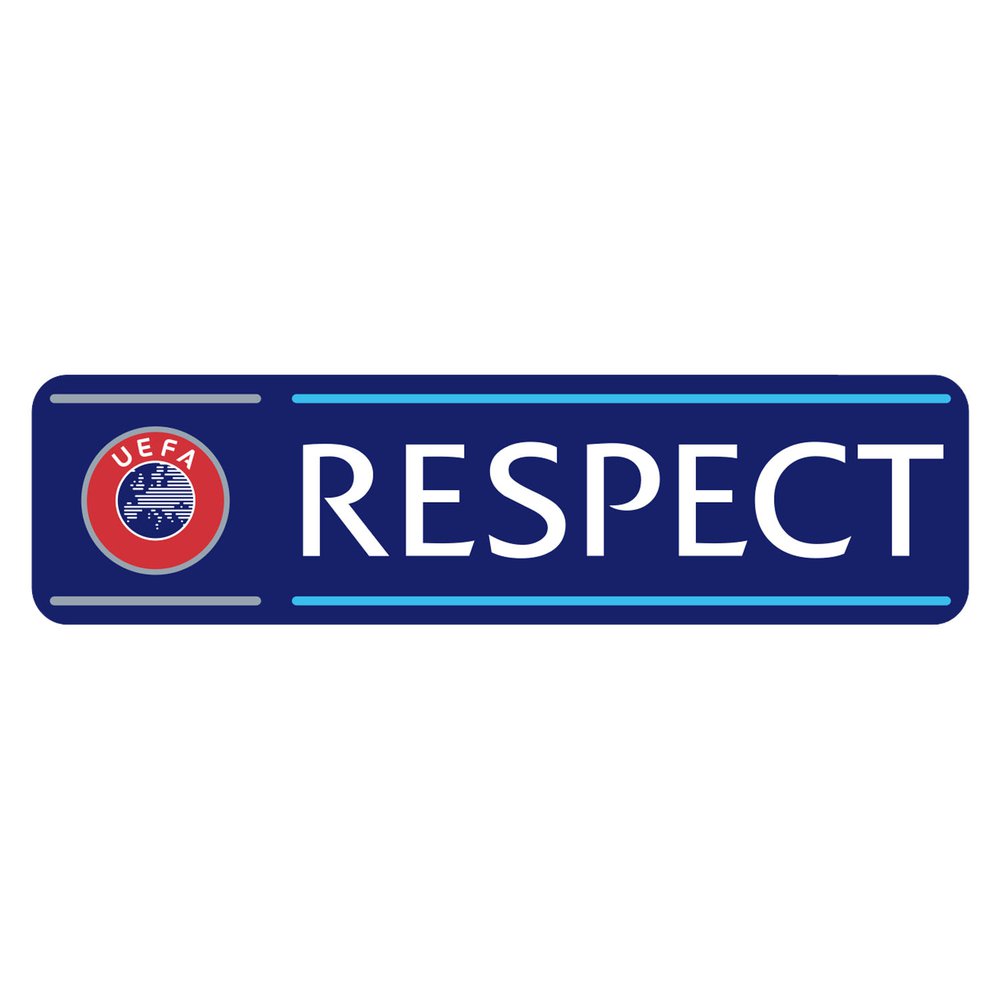 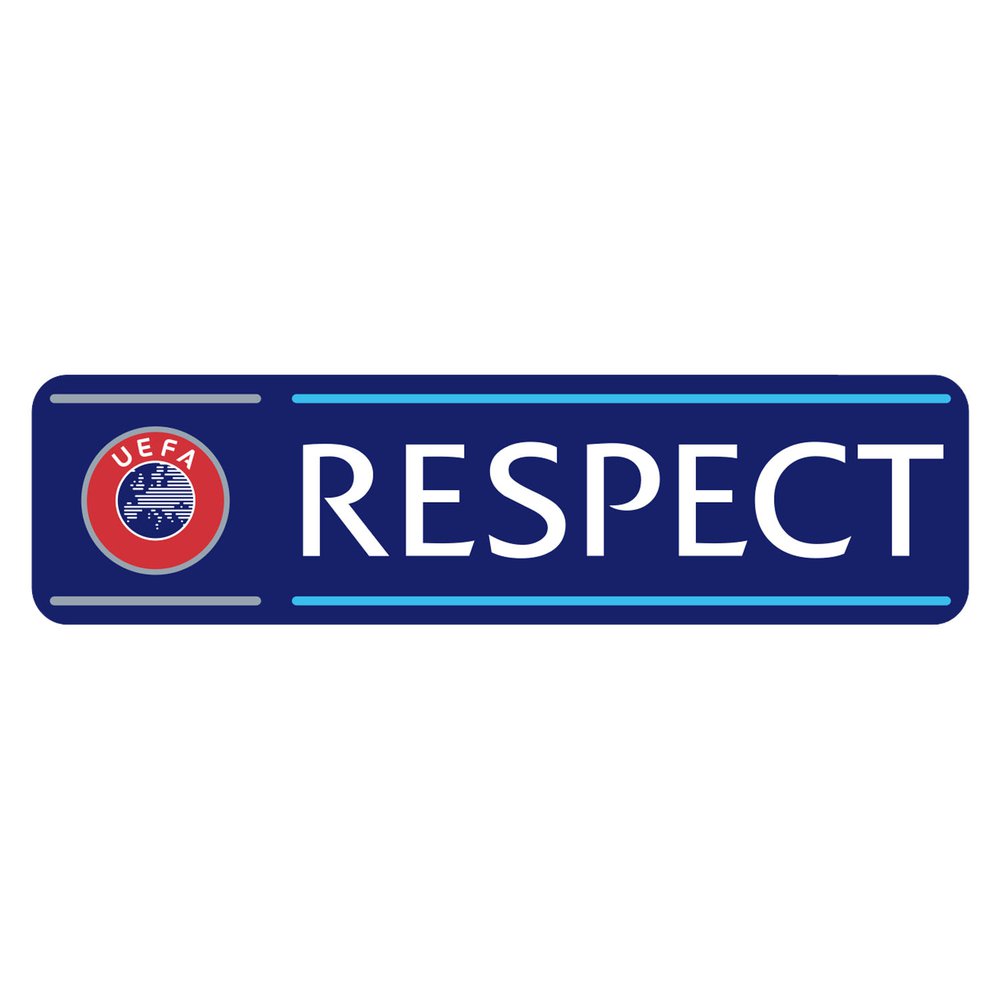 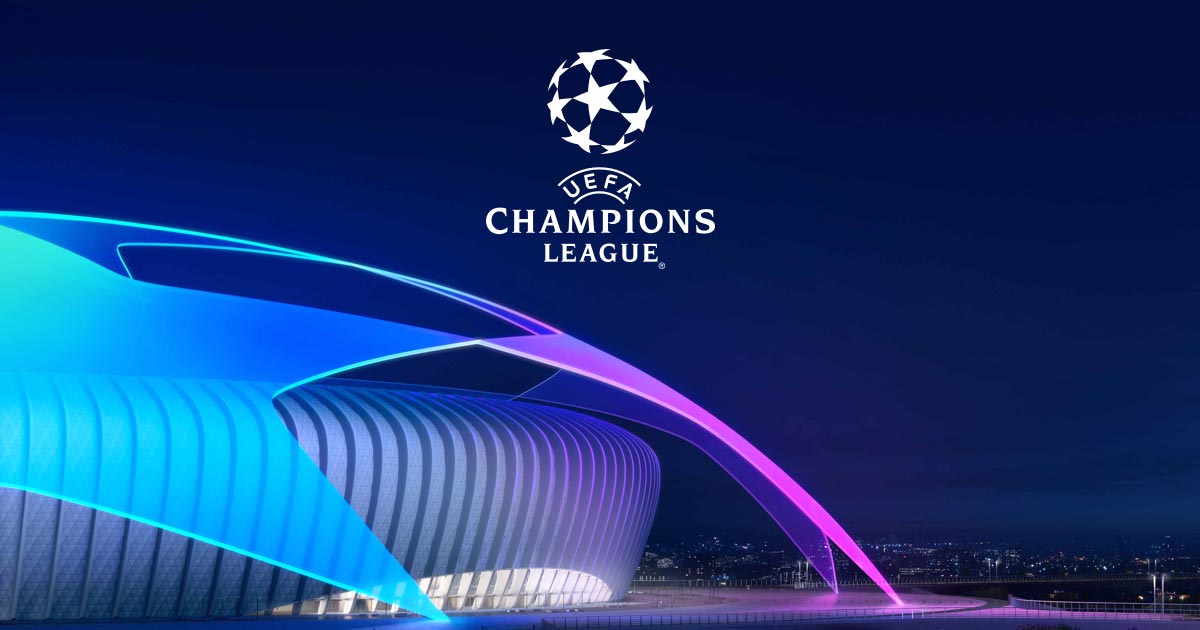 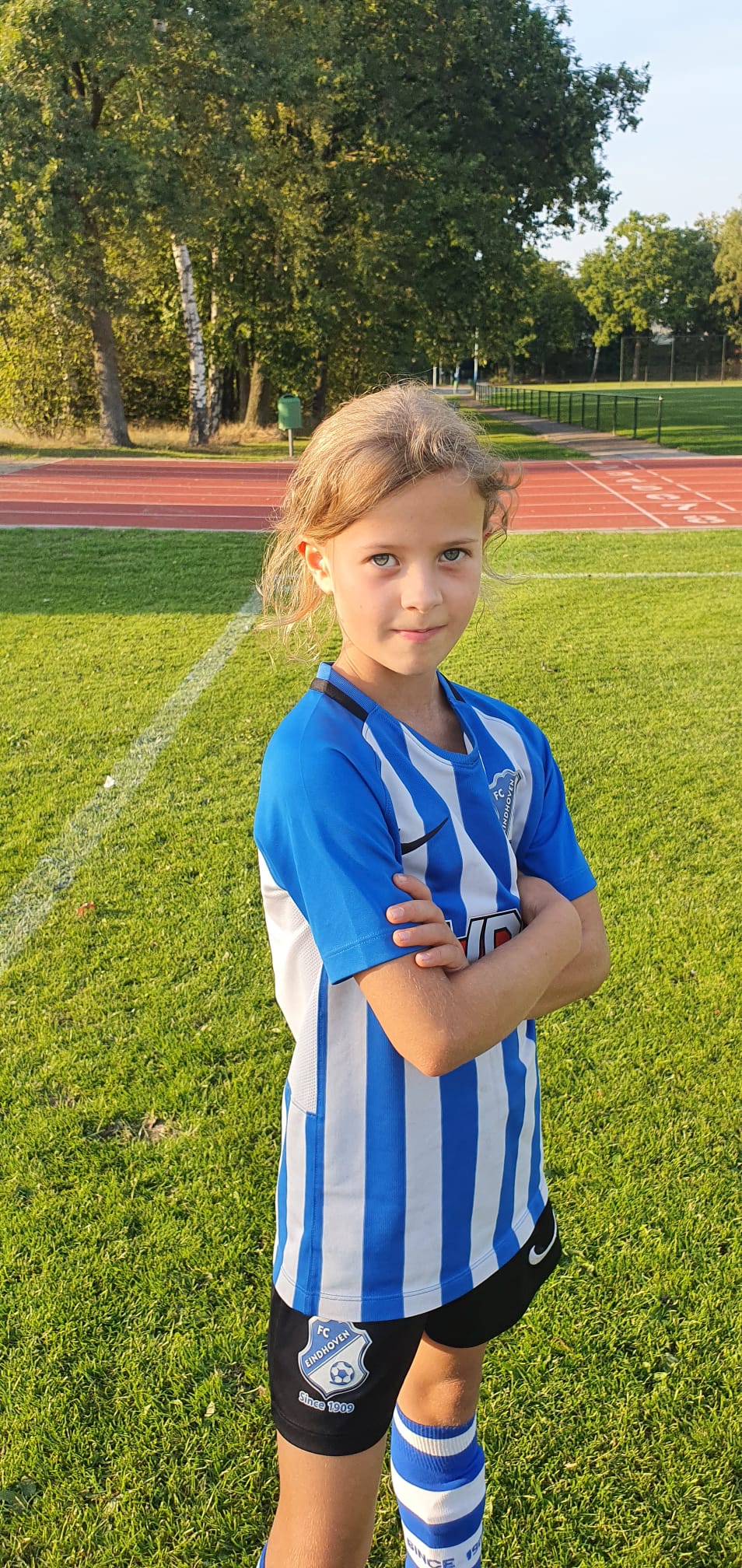 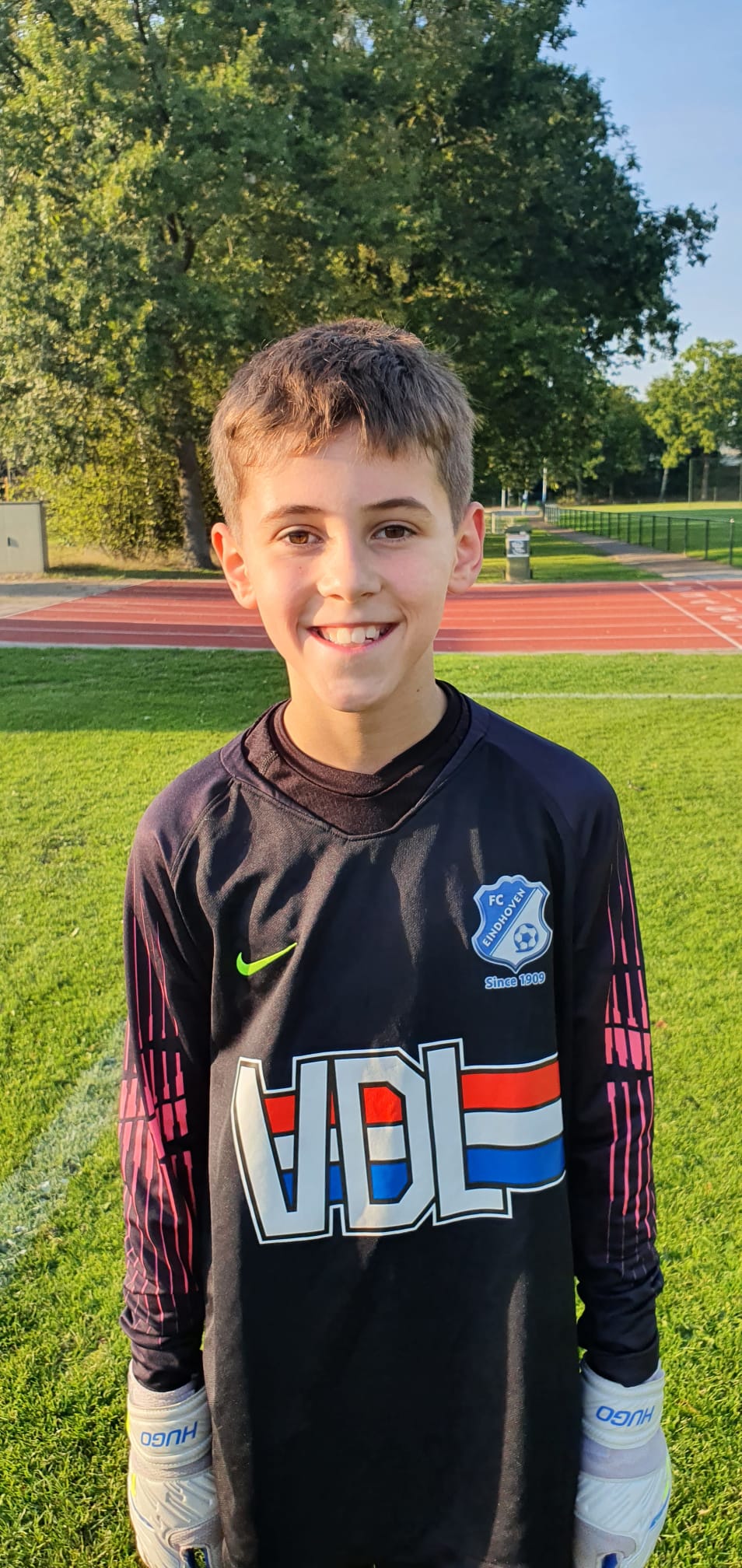 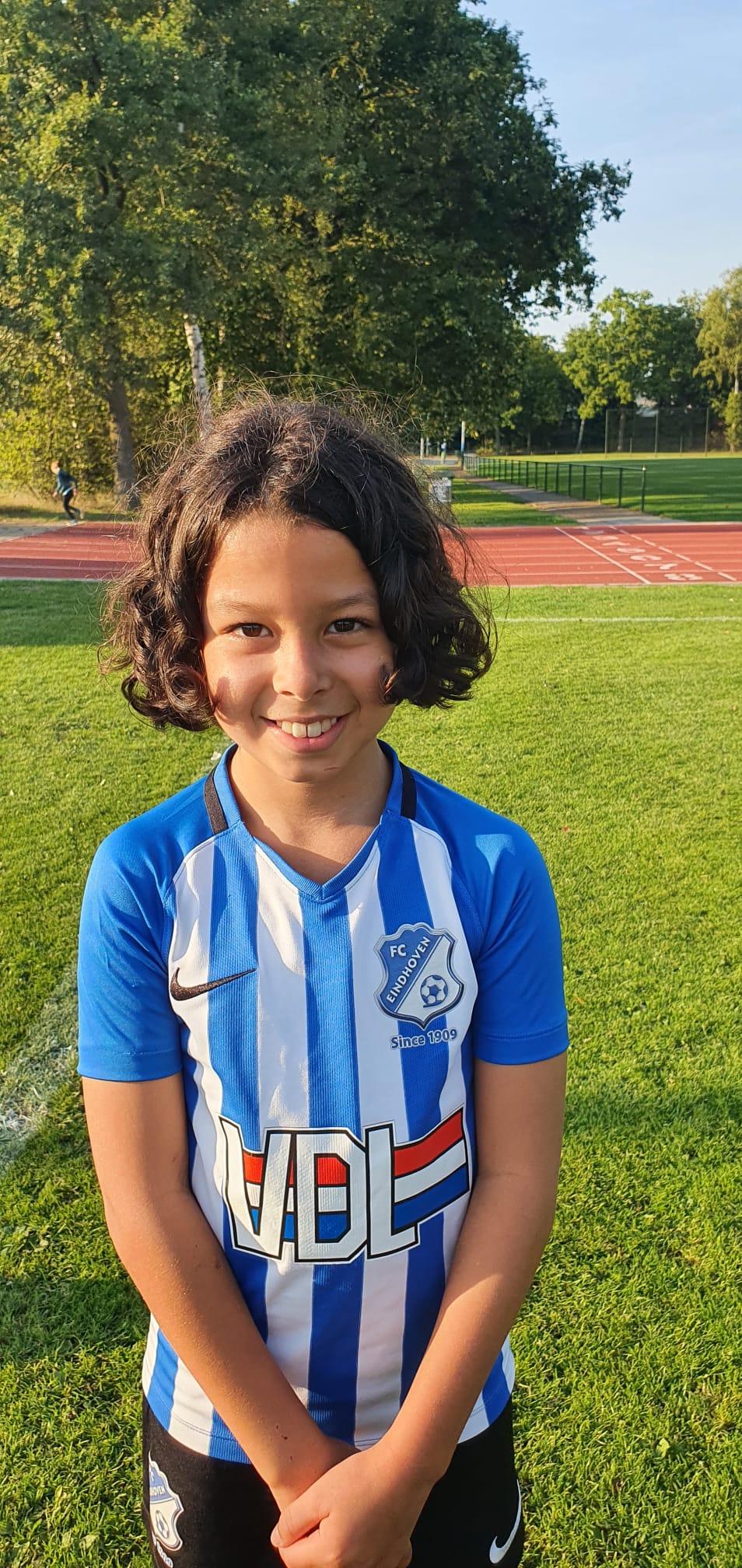 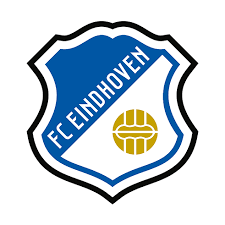 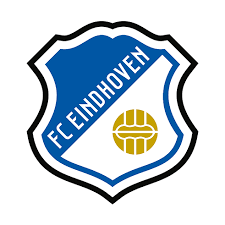 JONAS van MIERLO
JANE WILLBRANDS
MONSIF HAMAZAOUI
Internationaal Oudejaarsdag
JO10 Zaalvoetbal Toernooi
WELCOMES
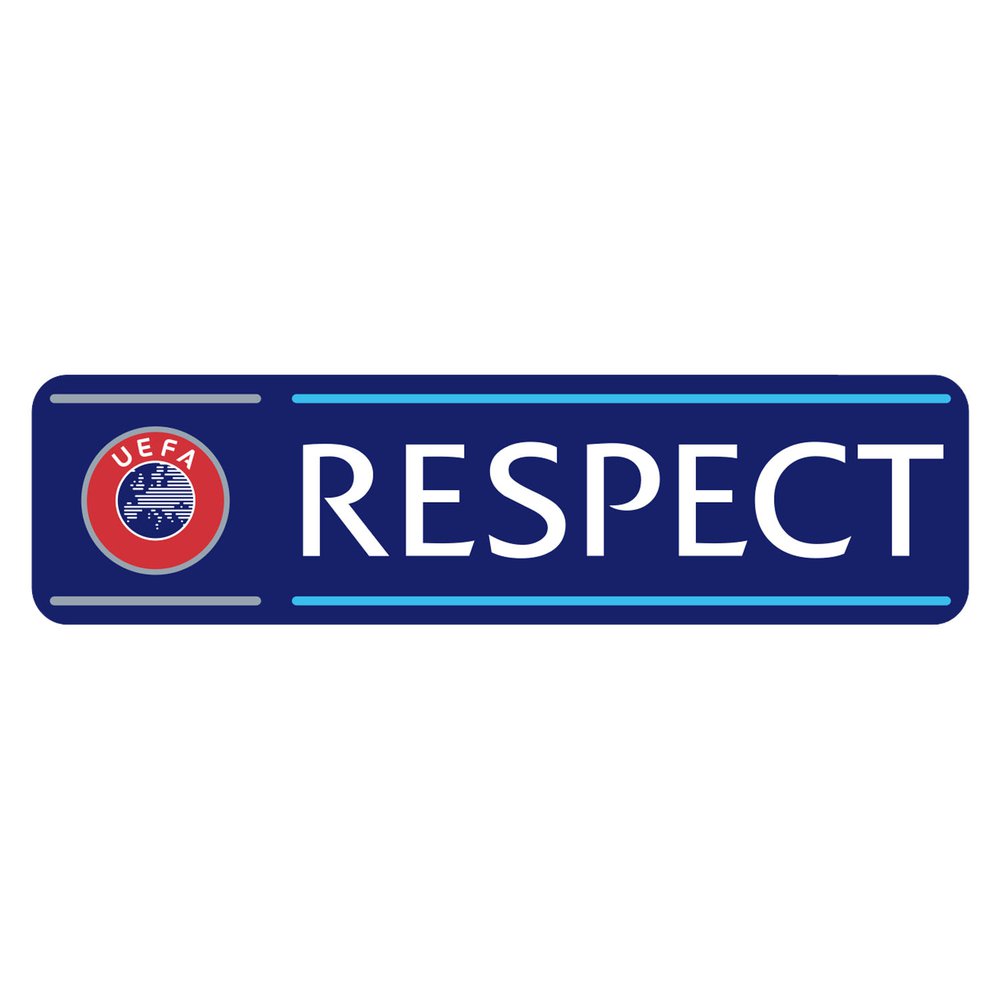 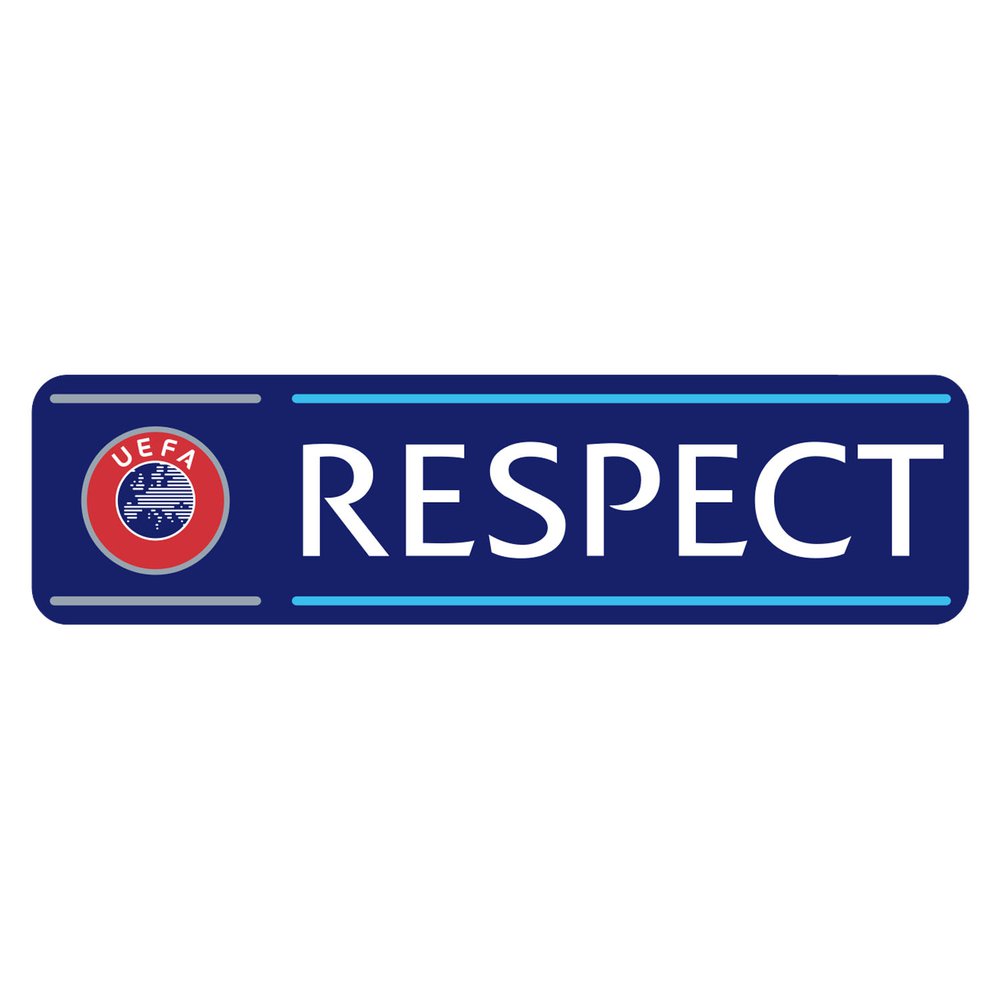 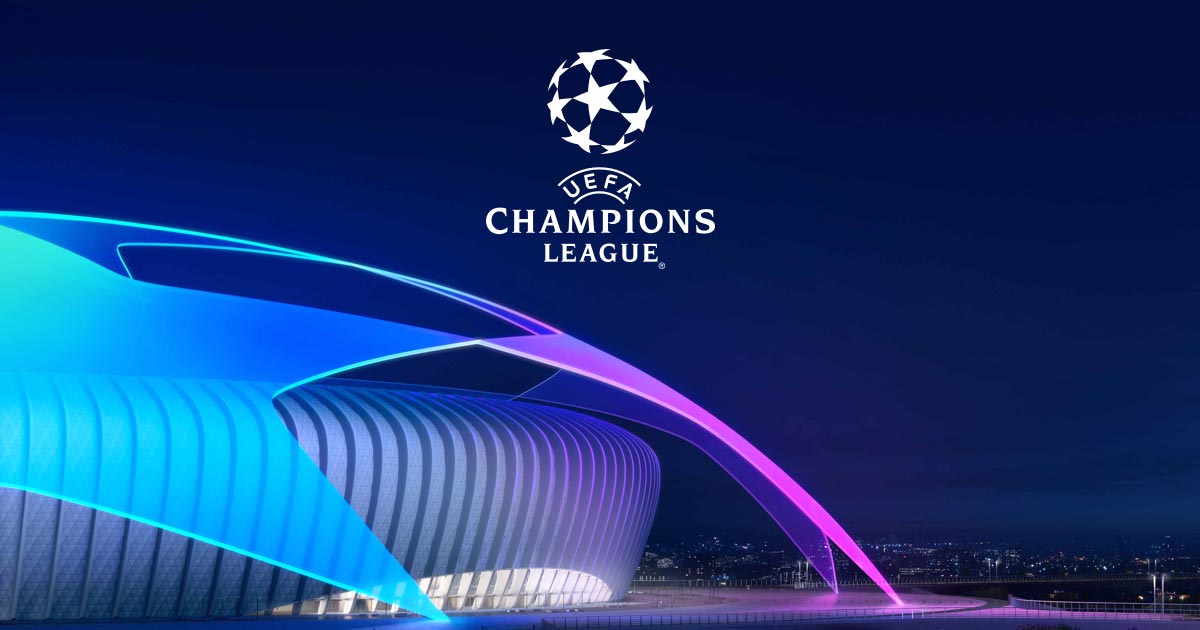 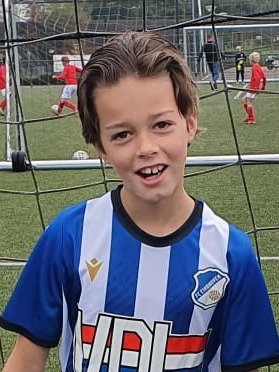 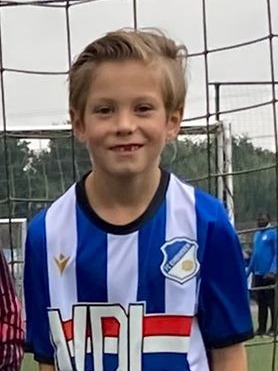 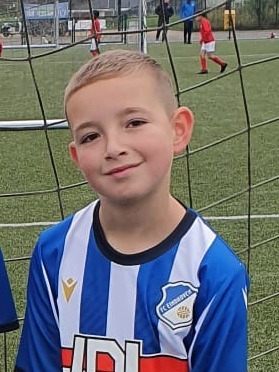 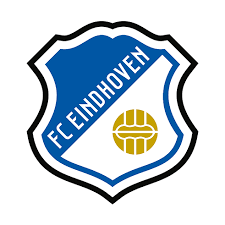 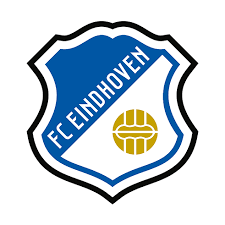 JUSTIN ILBRINK
PRESTON ILBRINK
JESSE DIJKMANS
Internationaal Oudejaarsdag
JO10 Zaalvoetbal Toernooi
WELCOMES
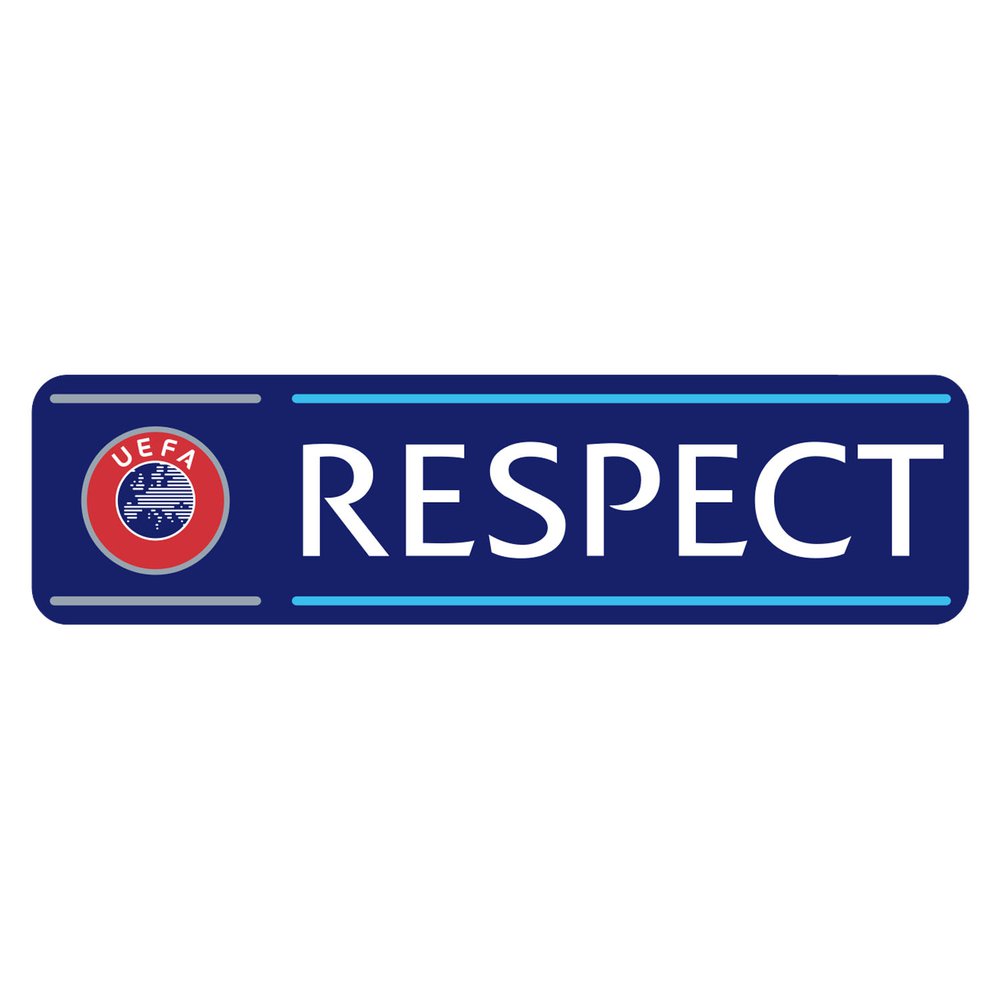 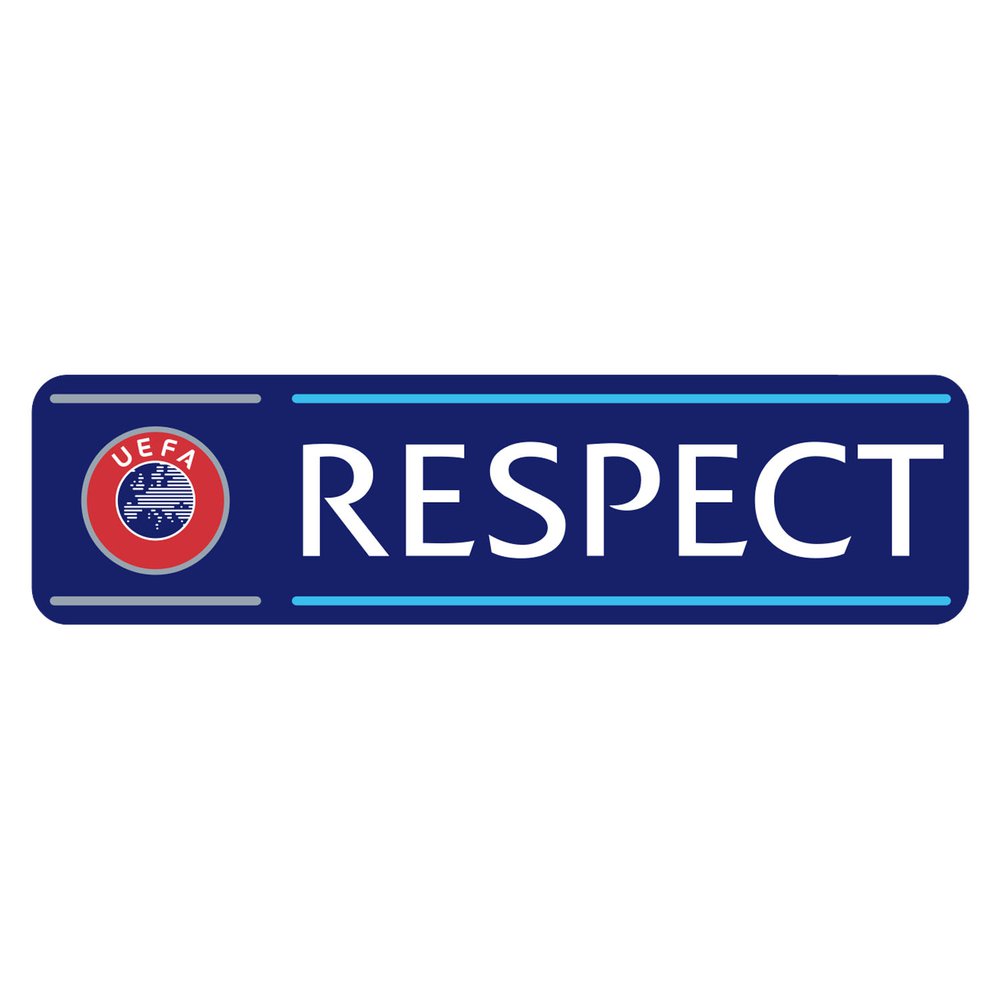 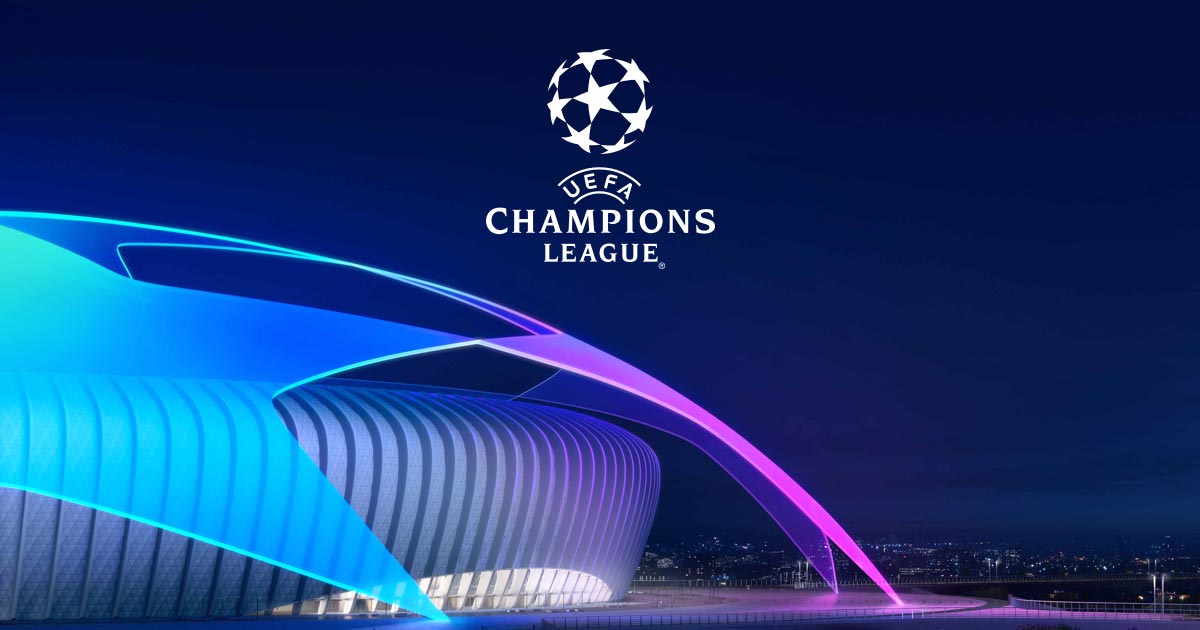 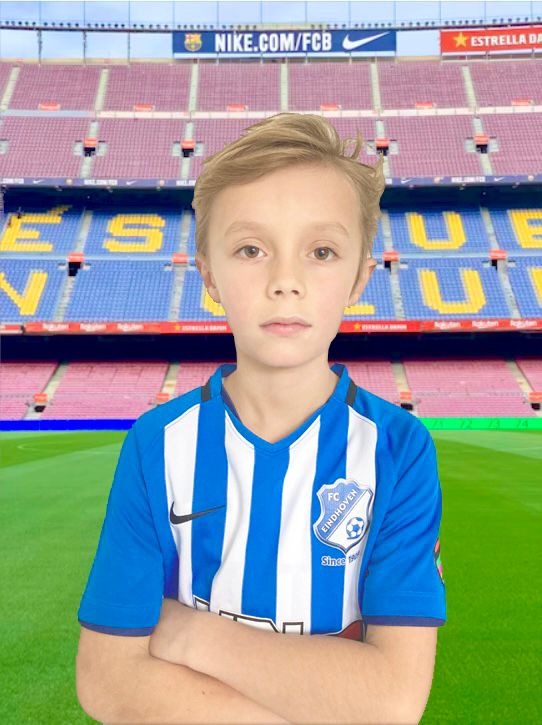 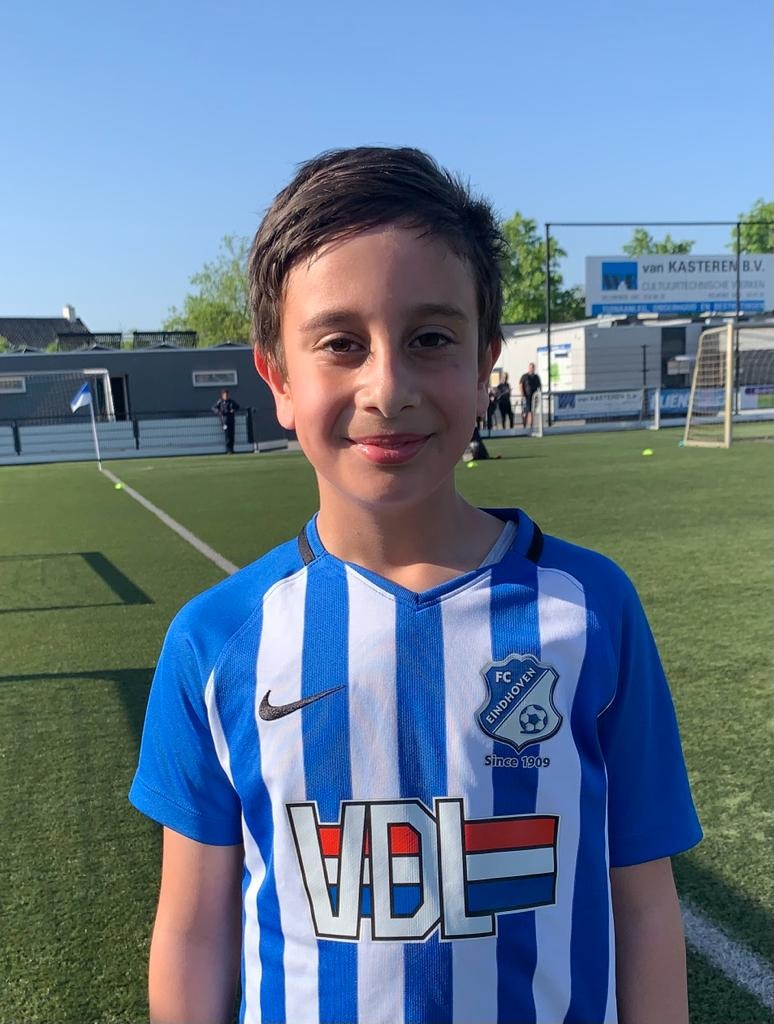 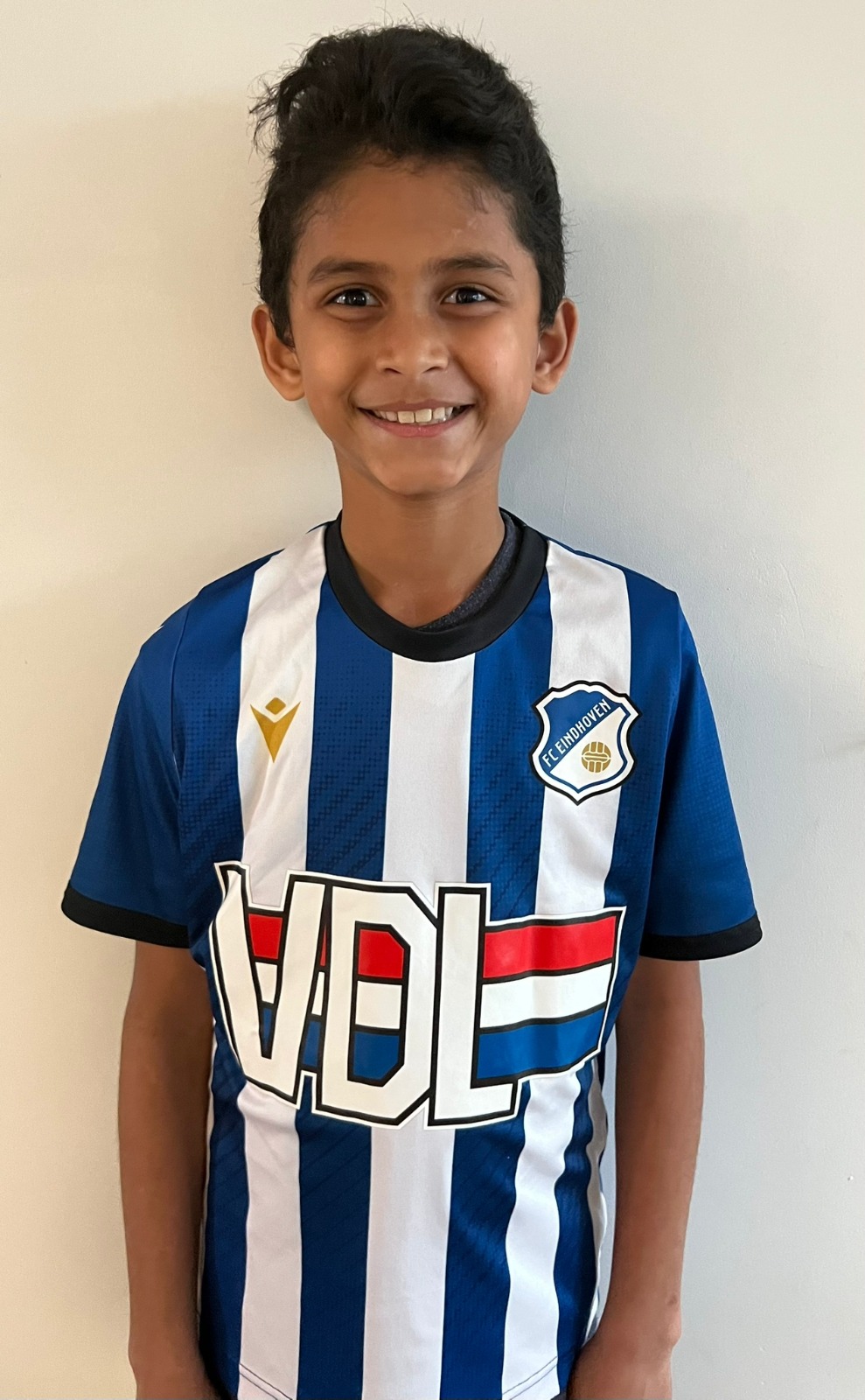 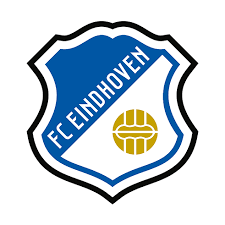 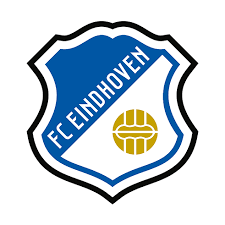 AMISH BIHAG
ÖMER DASCI
JUUL COLLARIS
Internationaal Oudejaarsdag
JO10 Zaalvoetbal Toernooi
WELCOMES
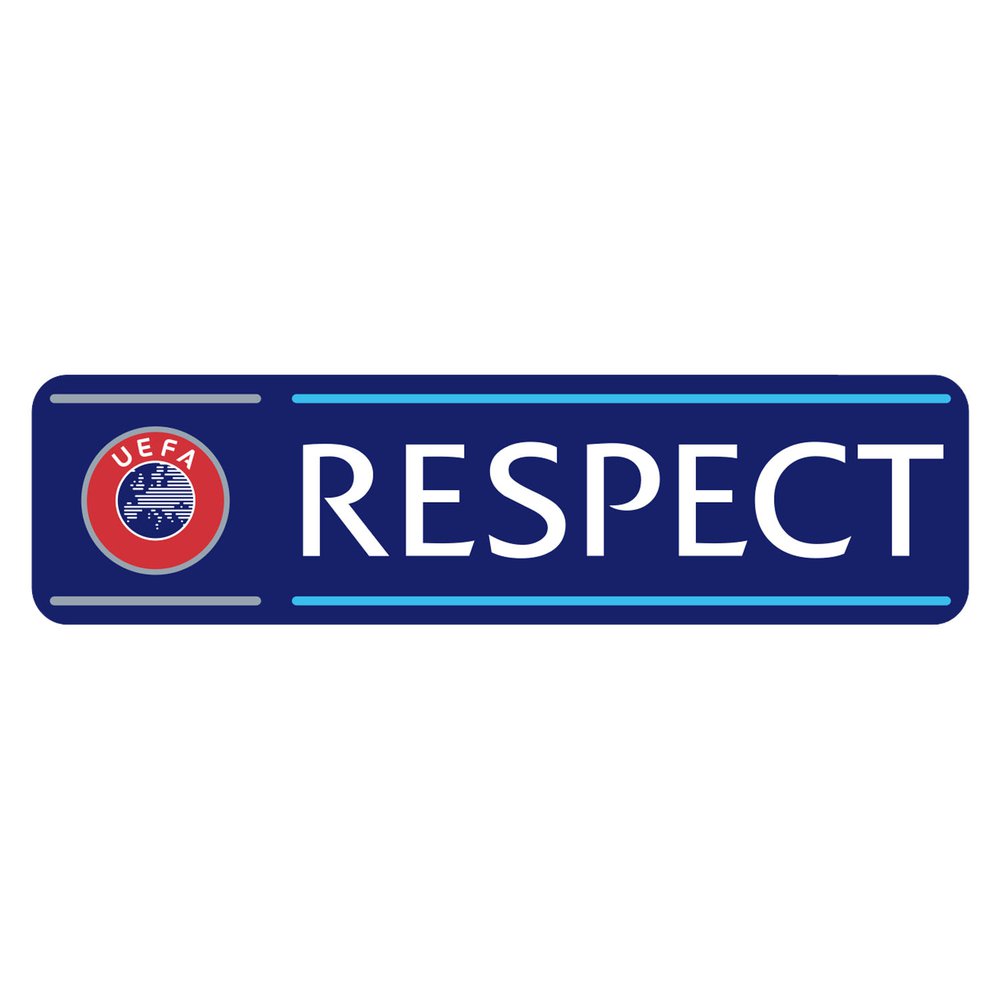 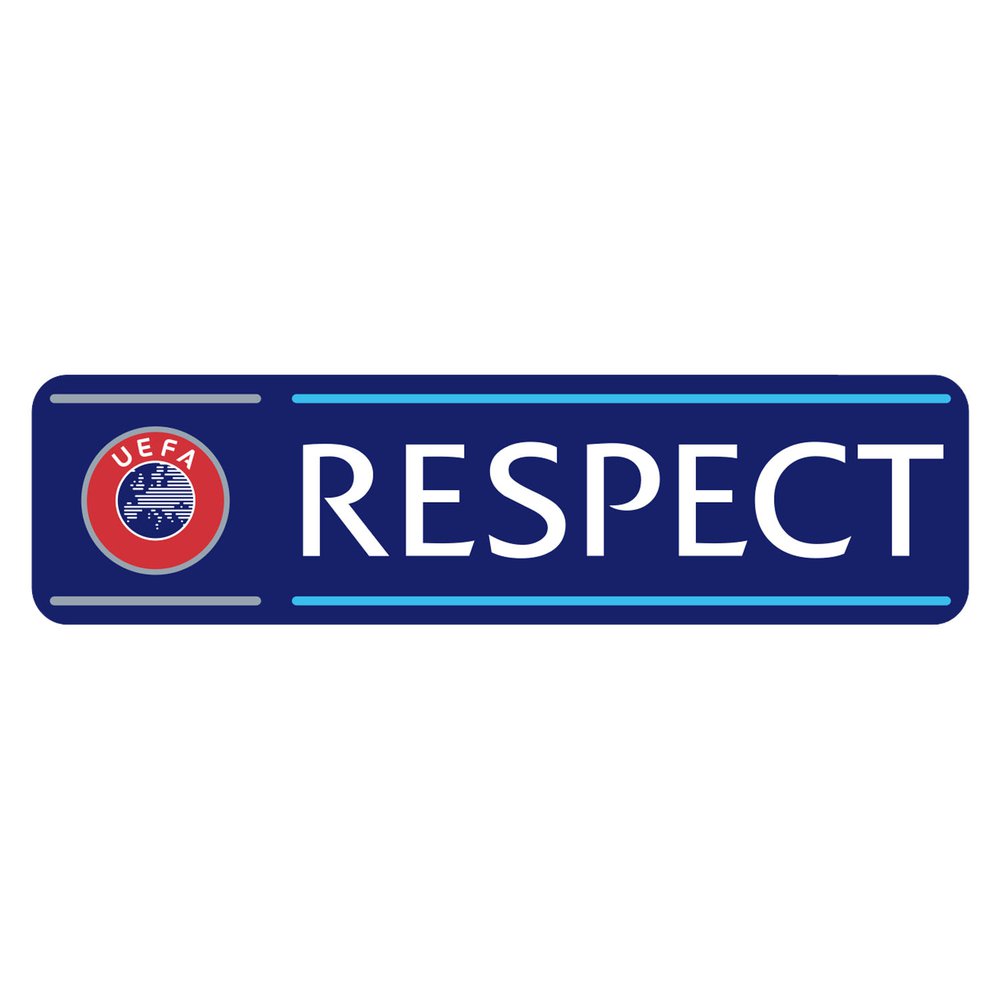 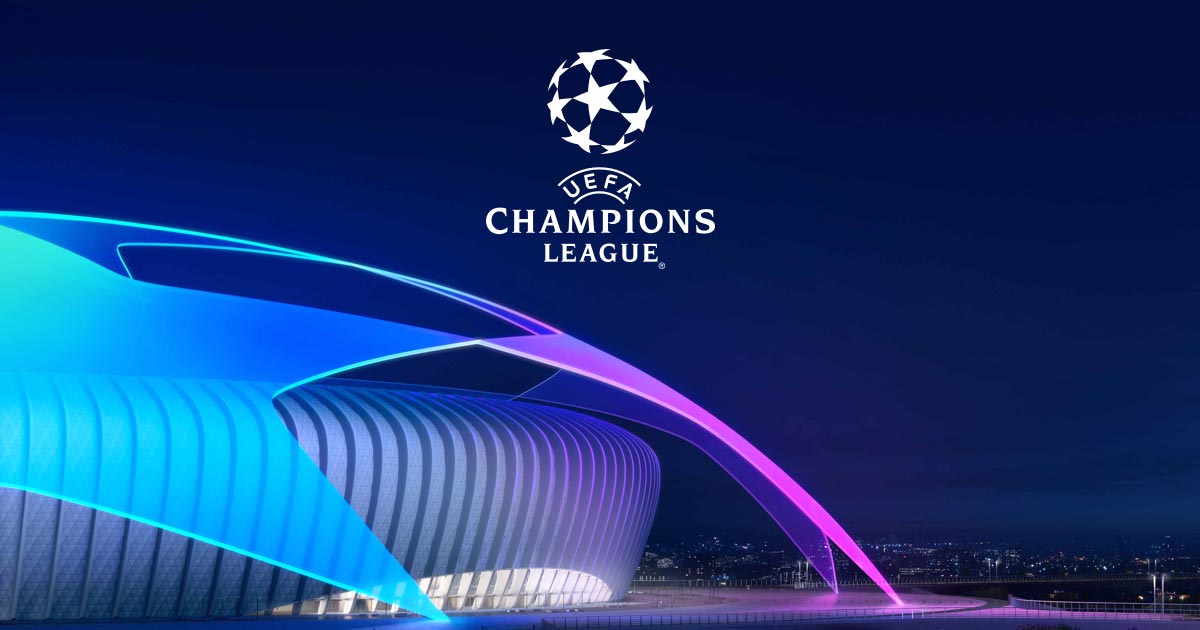 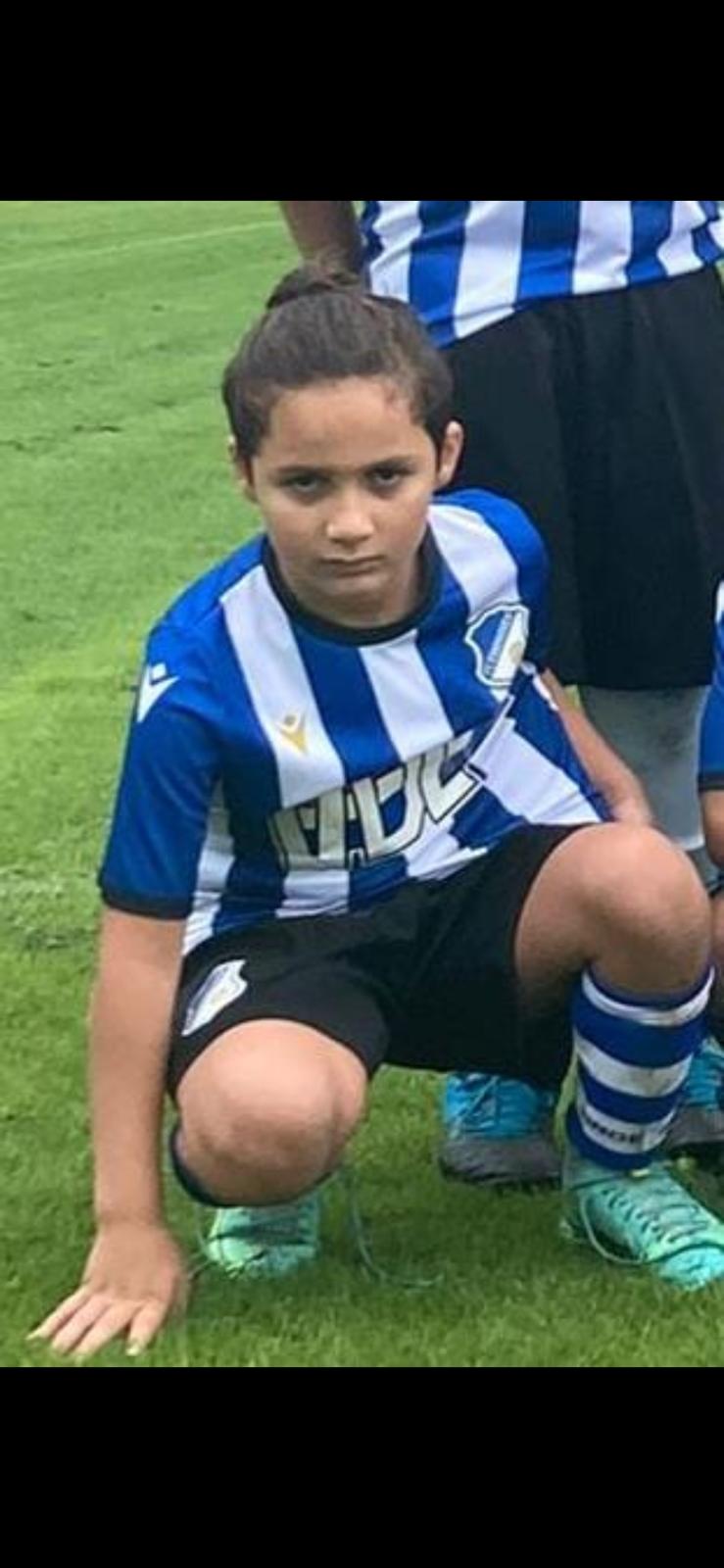 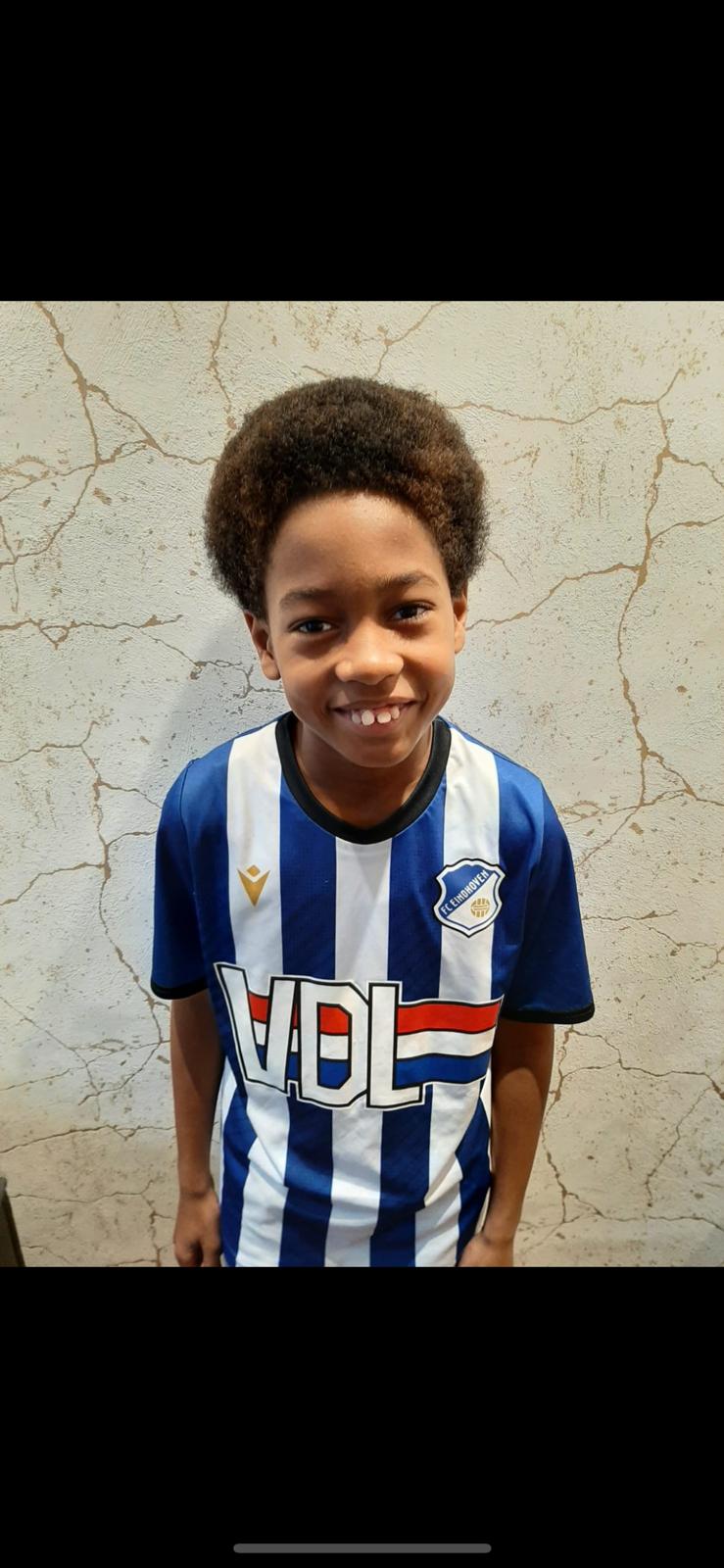 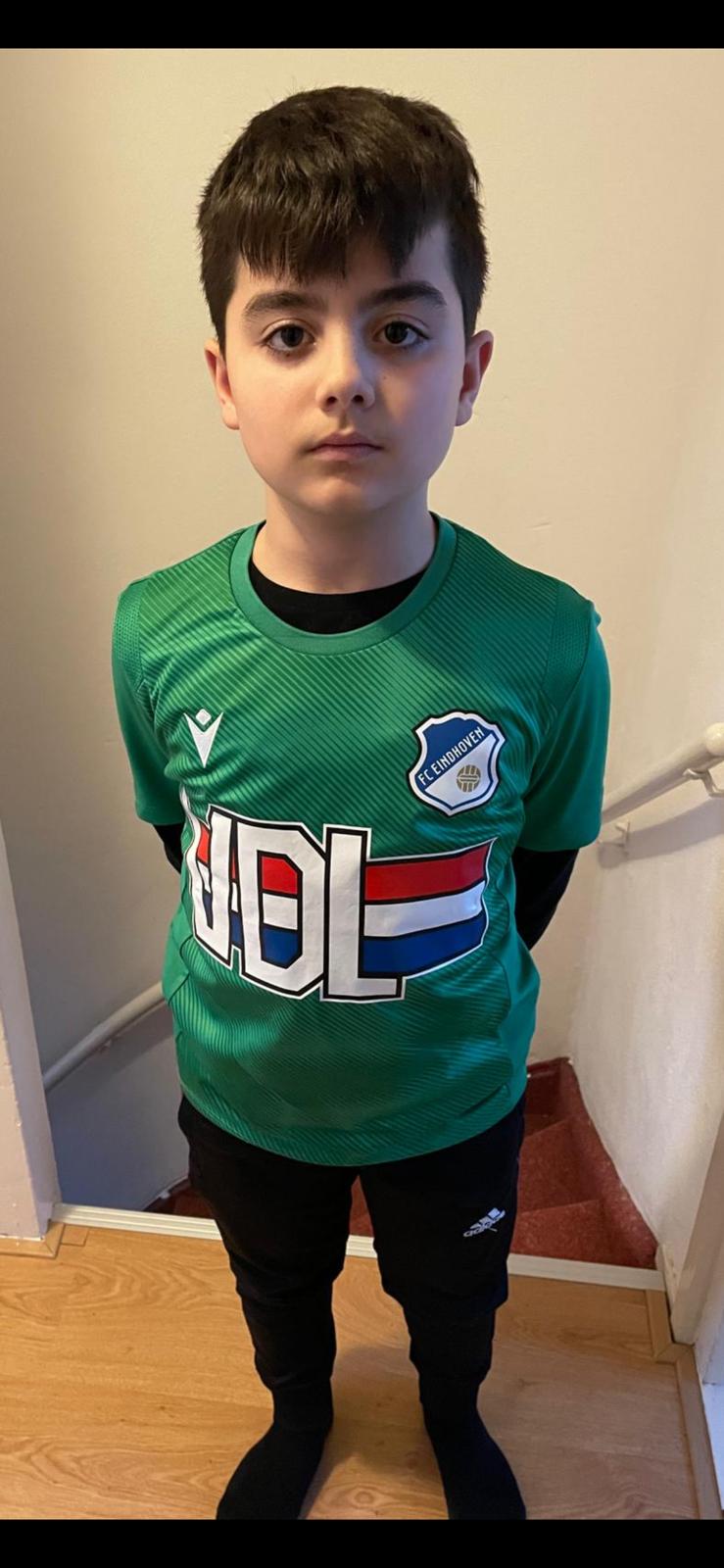 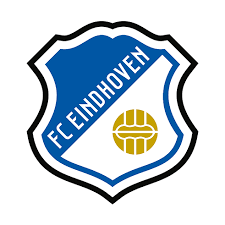 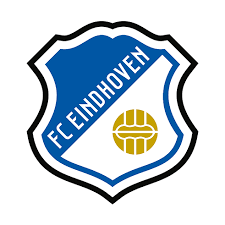 URAZ HAYTAOGLU
BLUESHON MAGDALENA
POYRAZ OKSUZ
Internationaal Oudejaarsdag
JO10 Zaalvoetbal Toernooi
WELCOMES
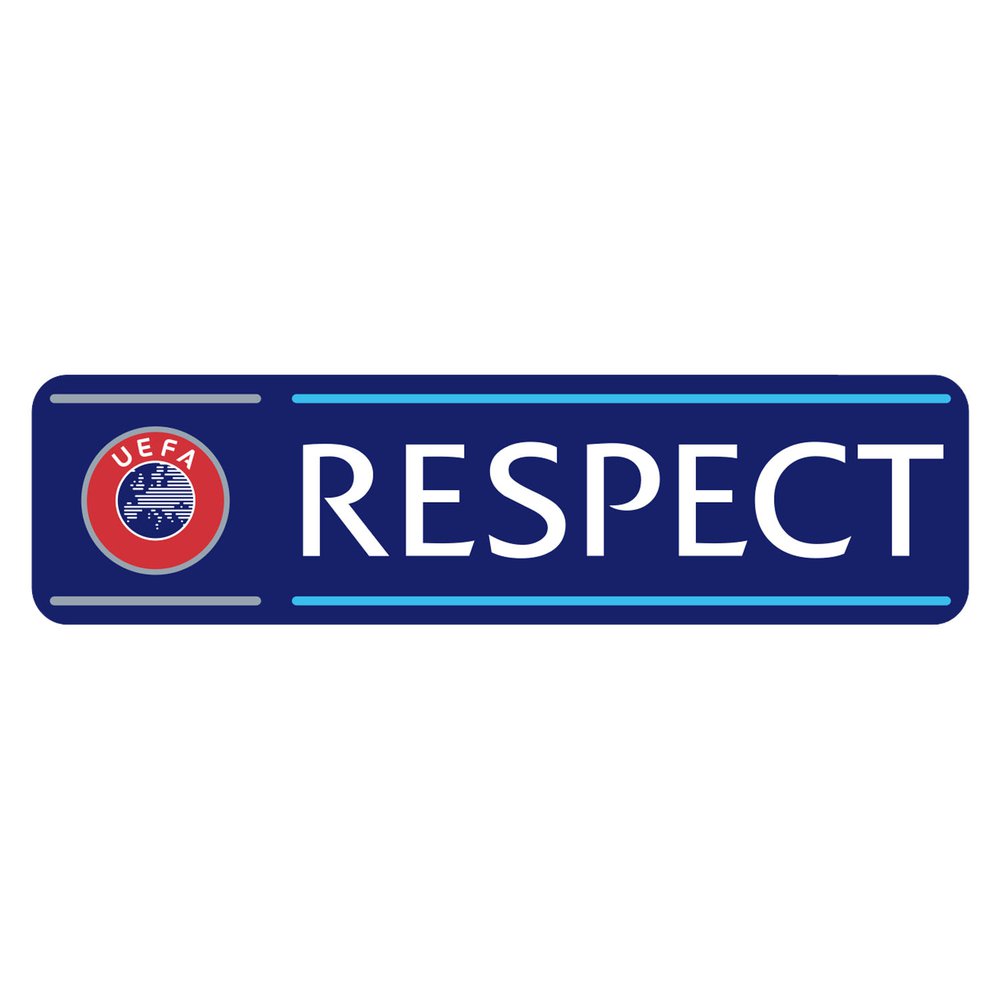 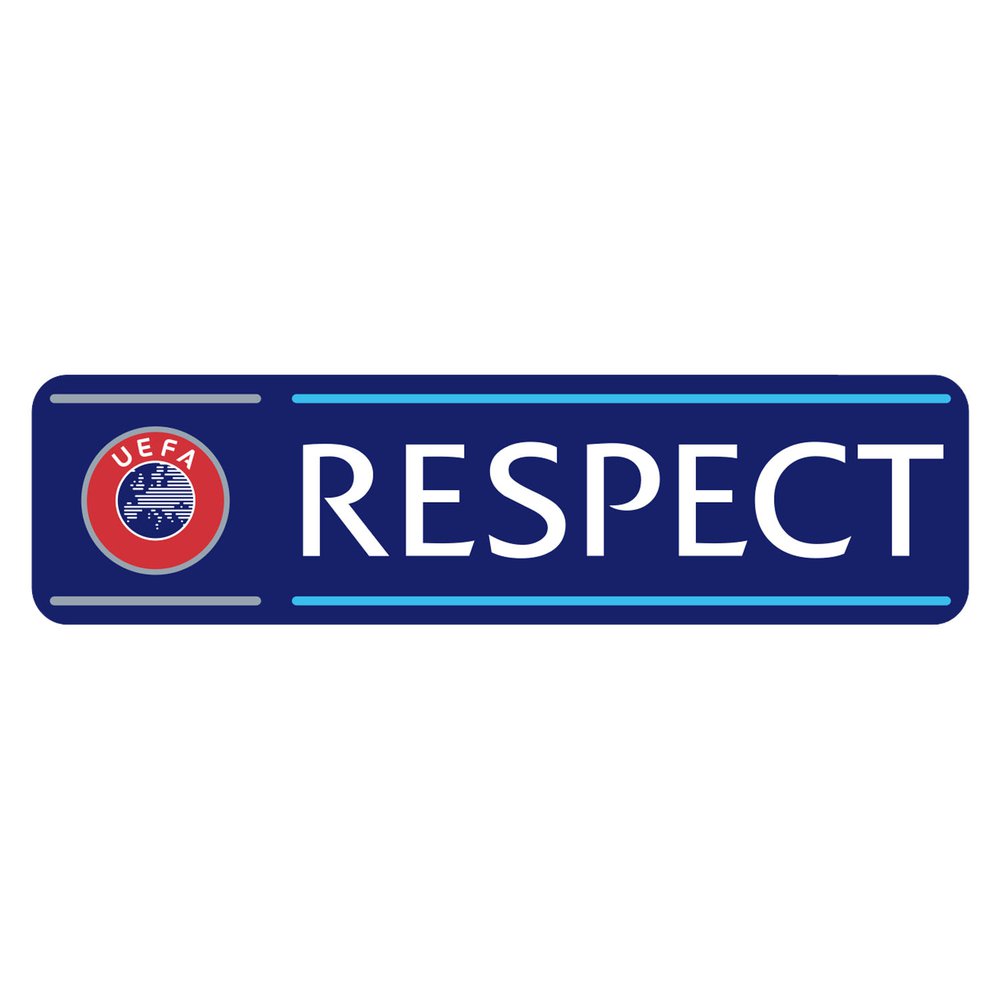 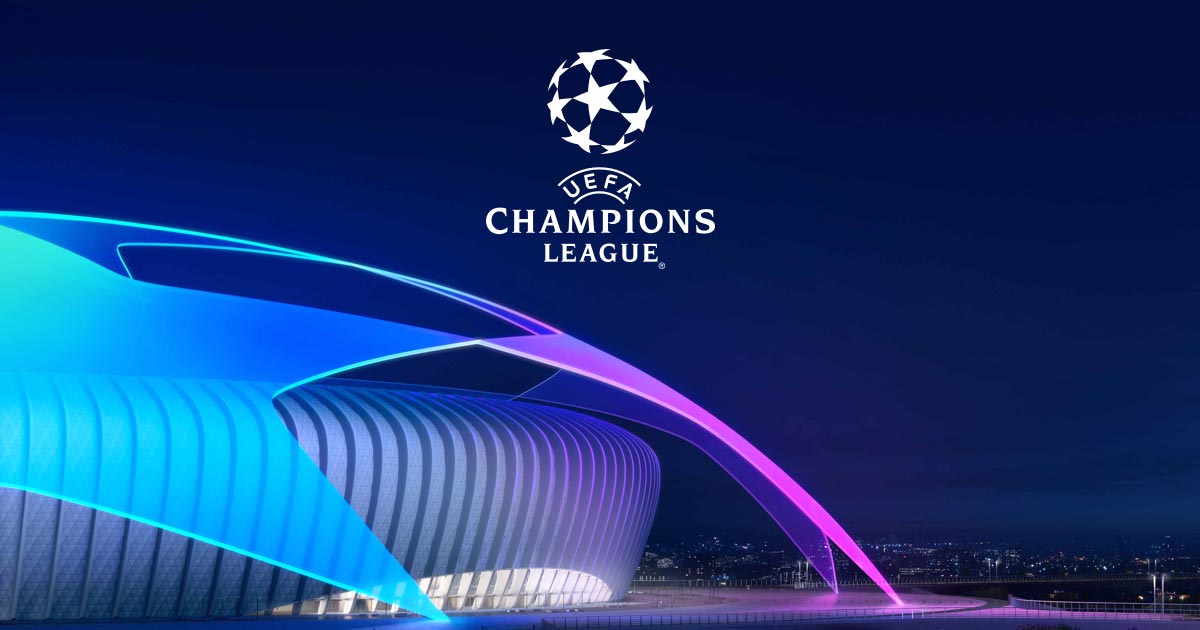 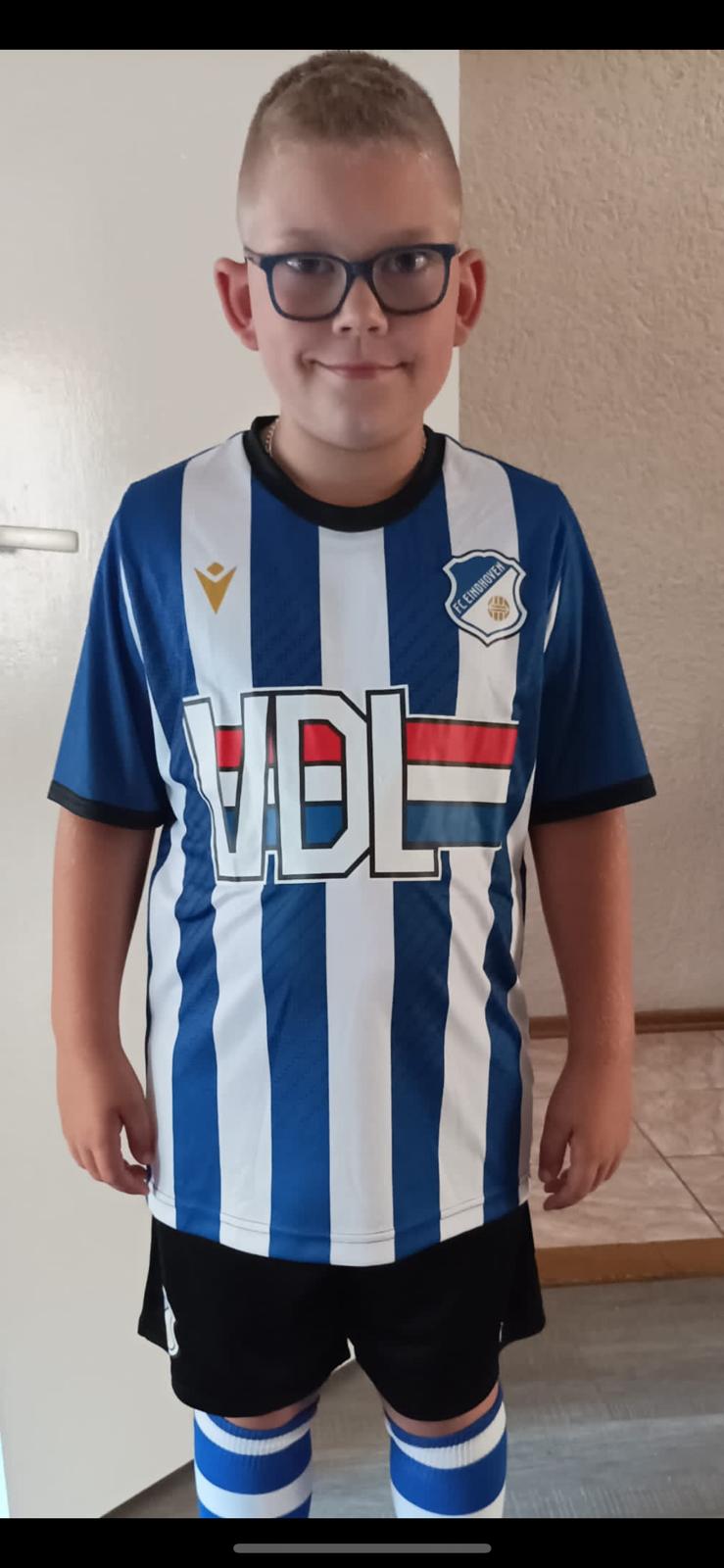 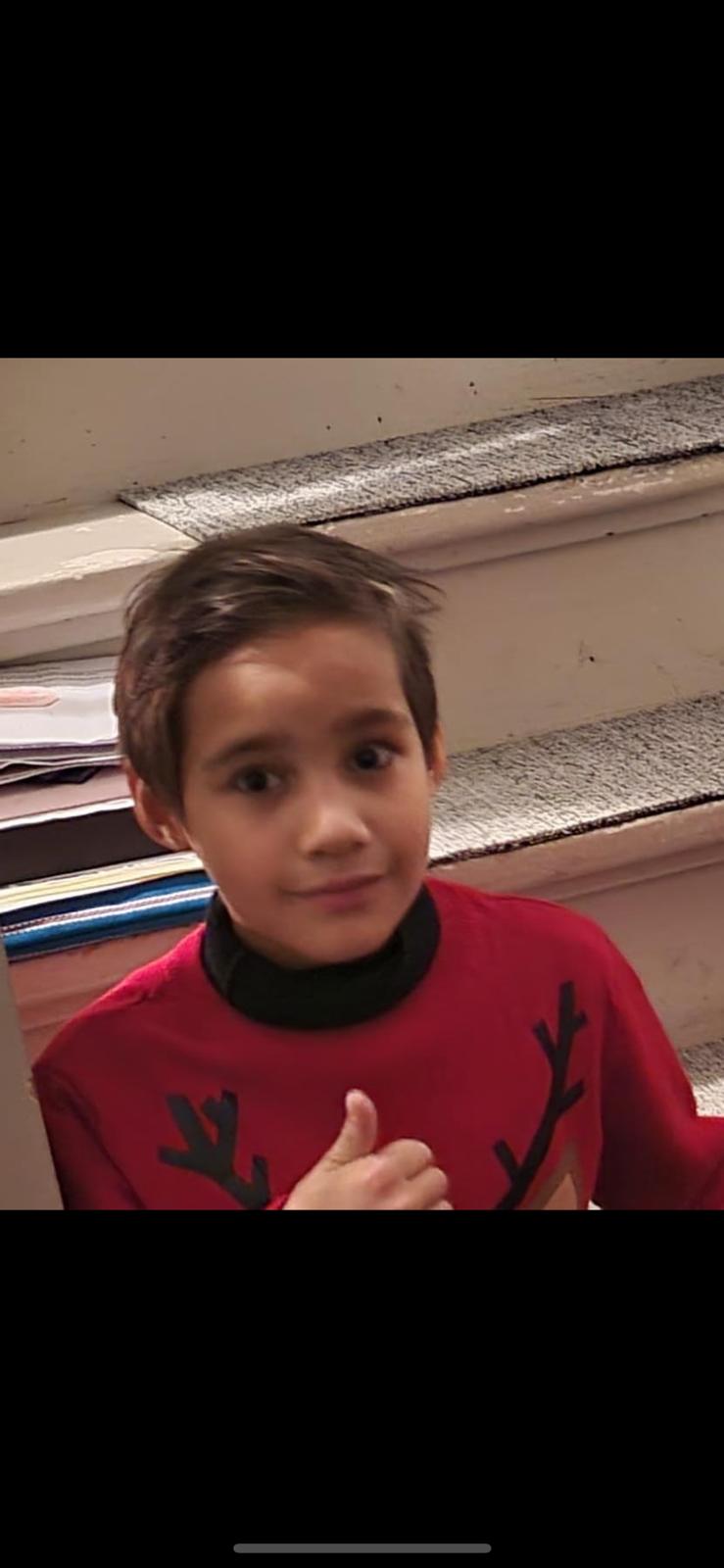 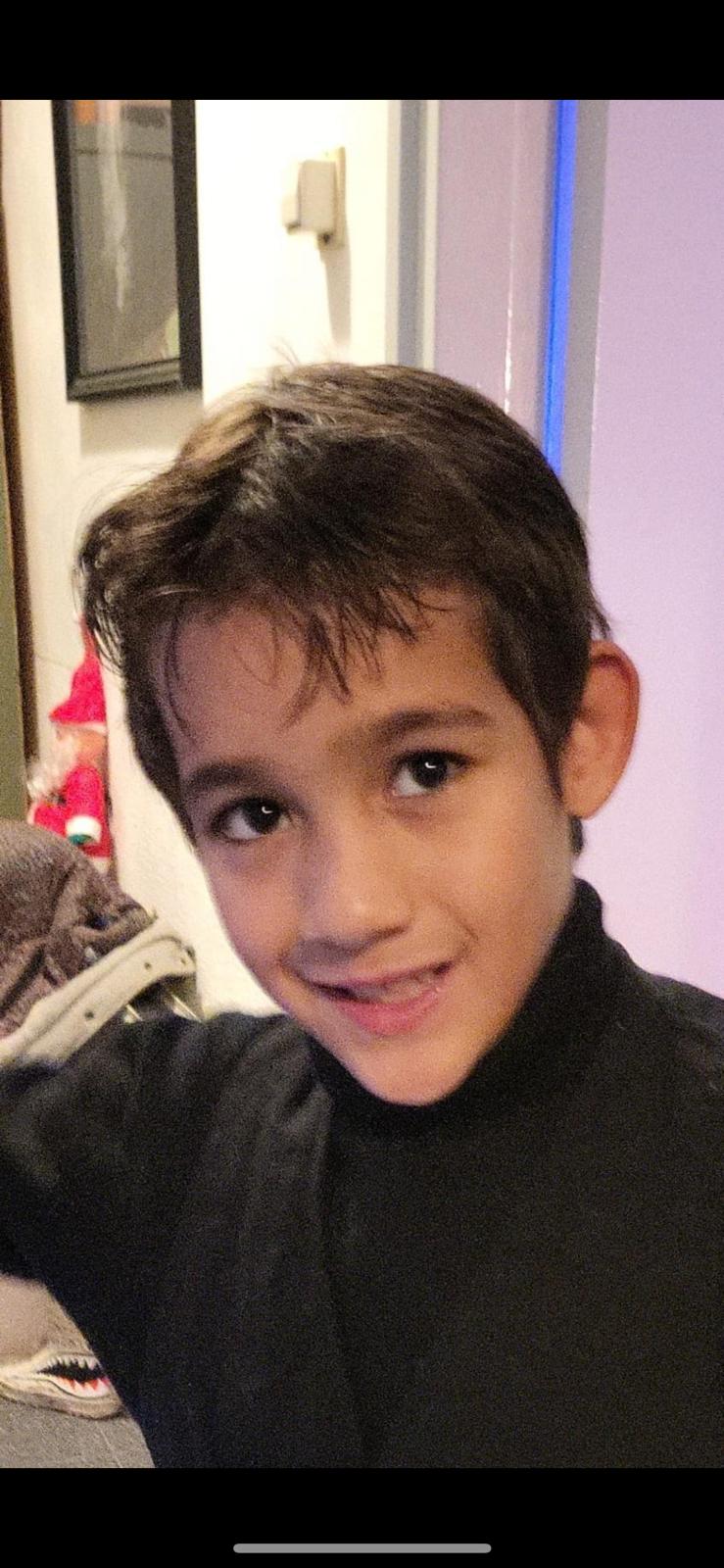 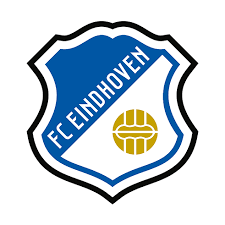 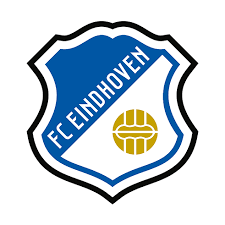 WOJCIECH WIATR
NAVARRO APONNO
JUARA APONNO
Internationaal Oudejaarsdag
JO10 Zaalvoetbal Toernooi
WELCOMES
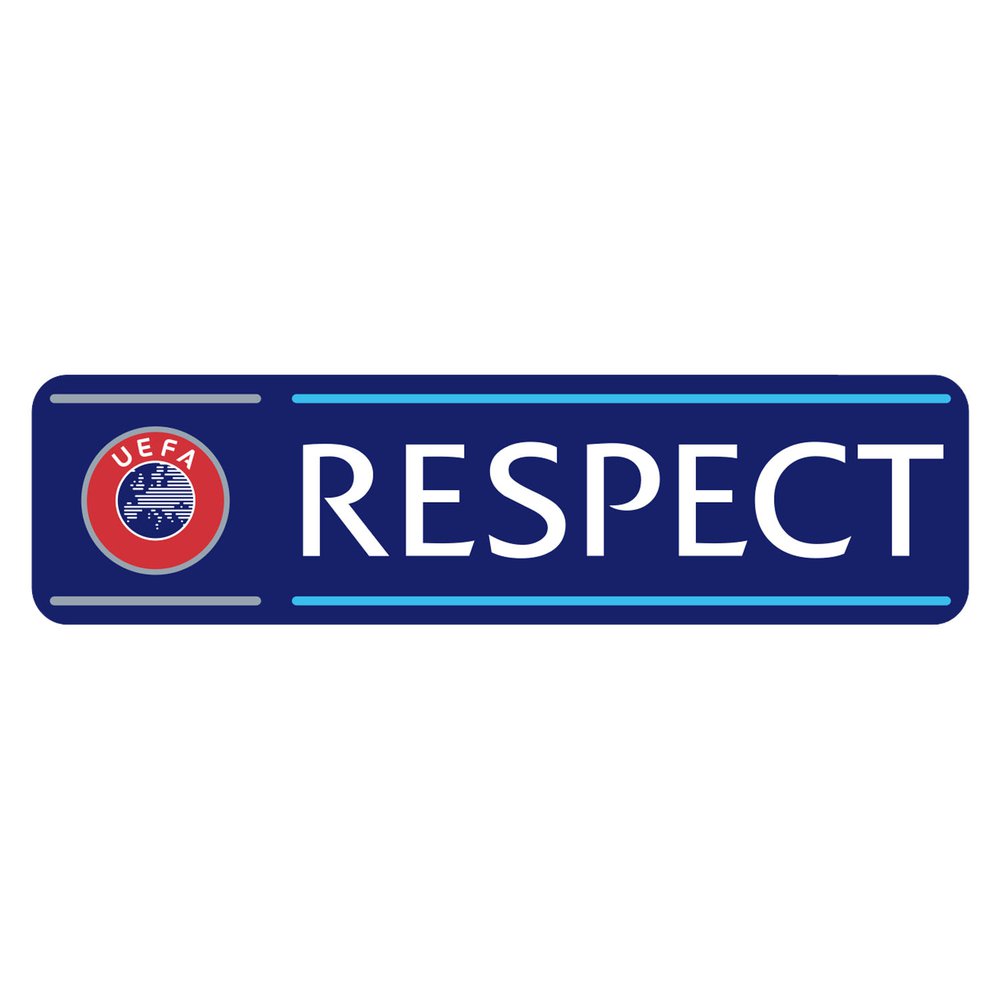 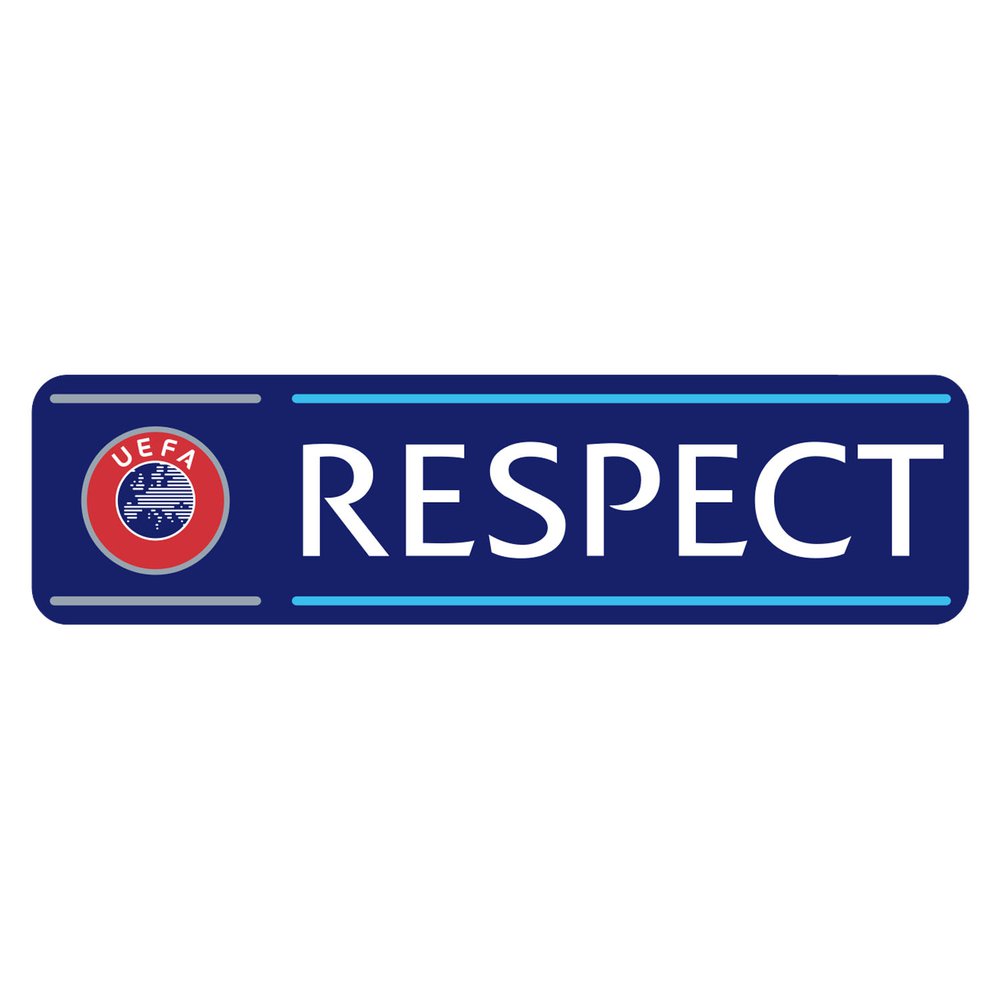 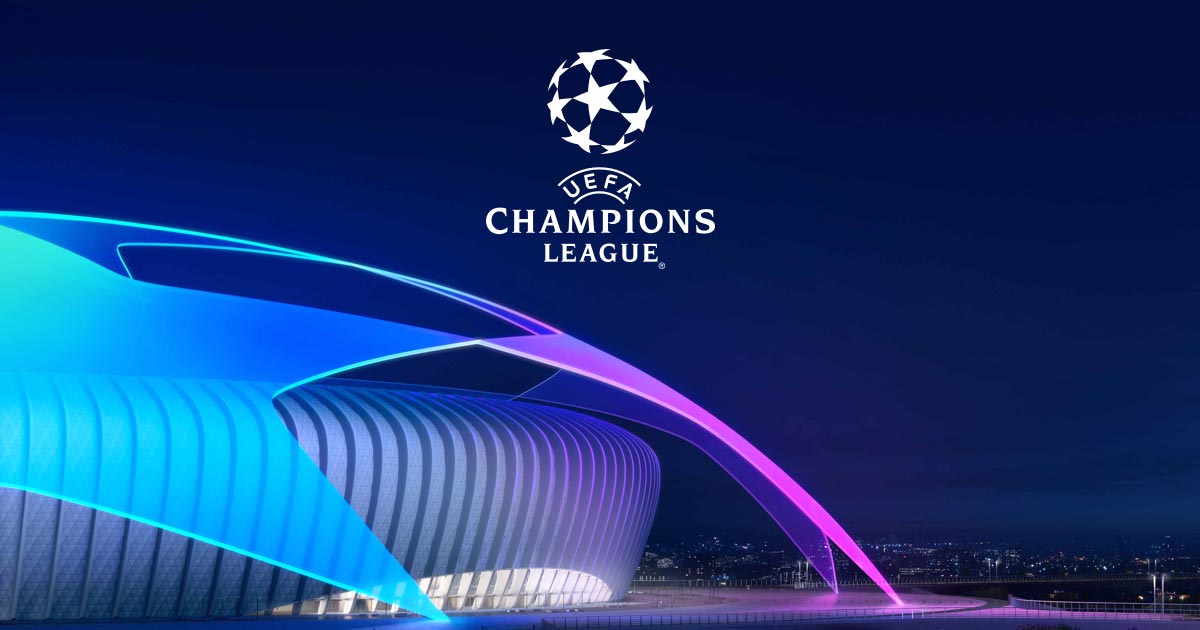 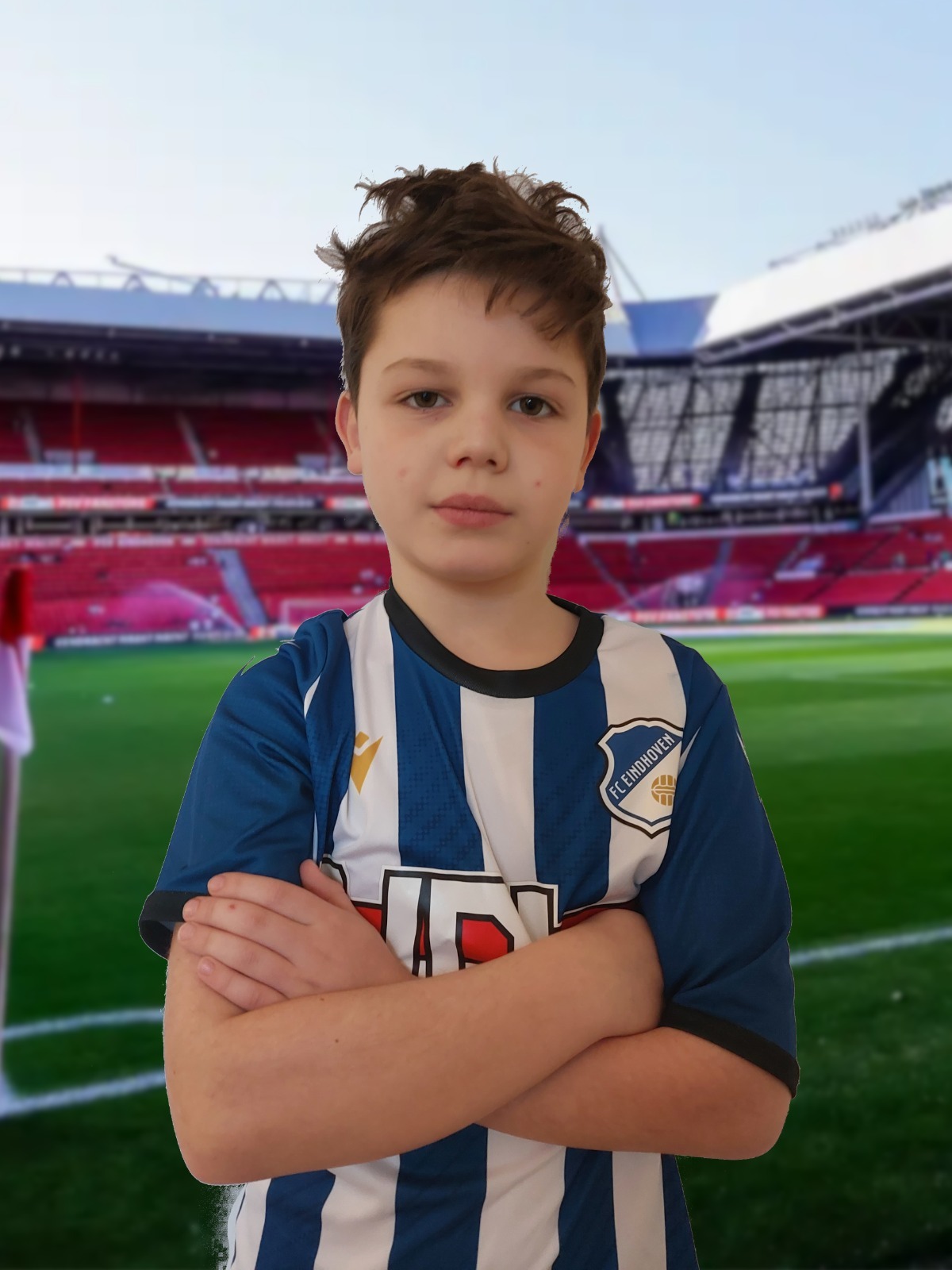 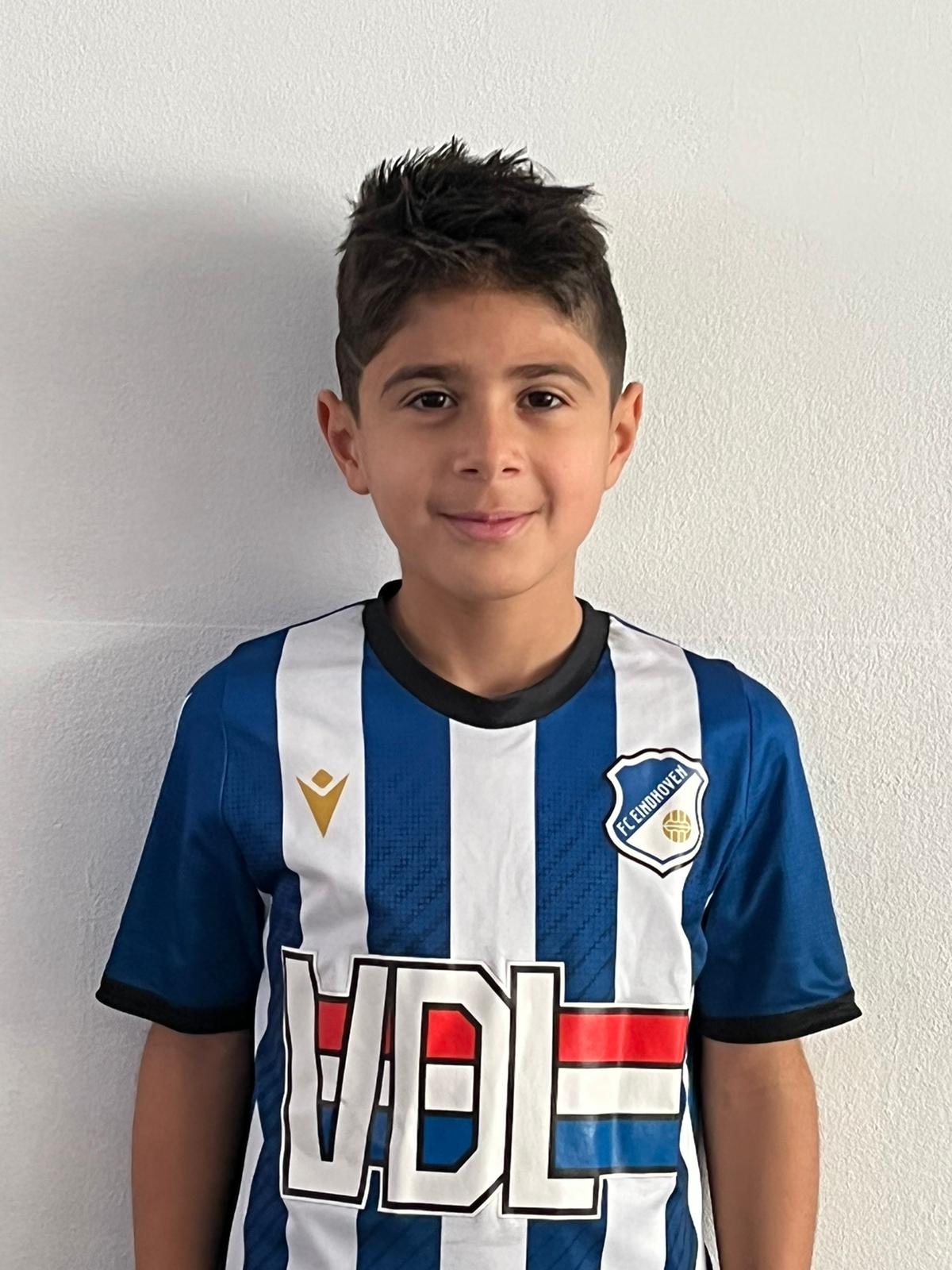 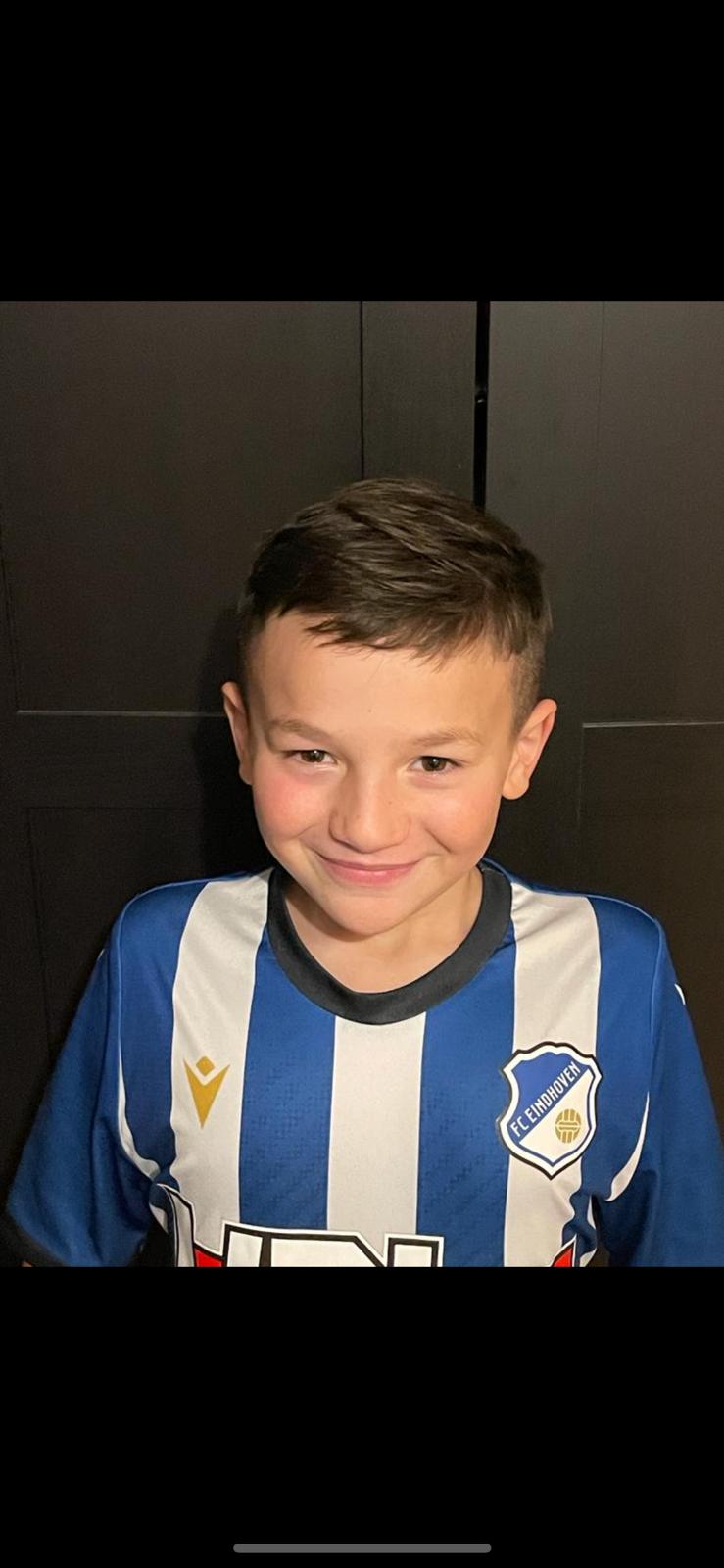 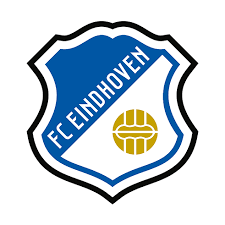 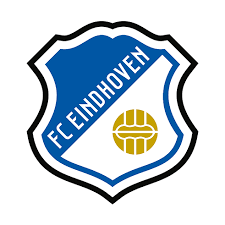 FRANZ 
PFUNDTNER MARQUEZ
YAMANI ASAD
EMIR CELIK
Internationaal Oudejaarsdag
JO10 Zaalvoetbal Toernooi
WELCOMES
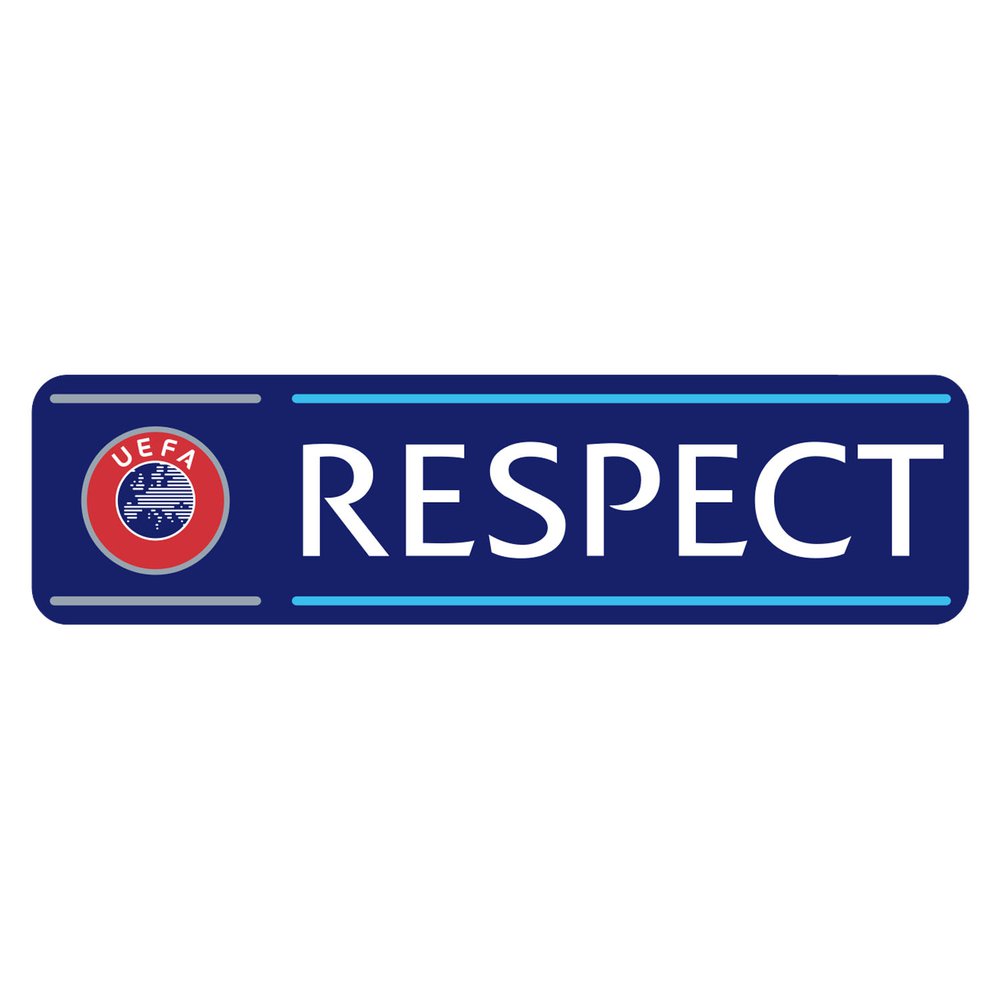 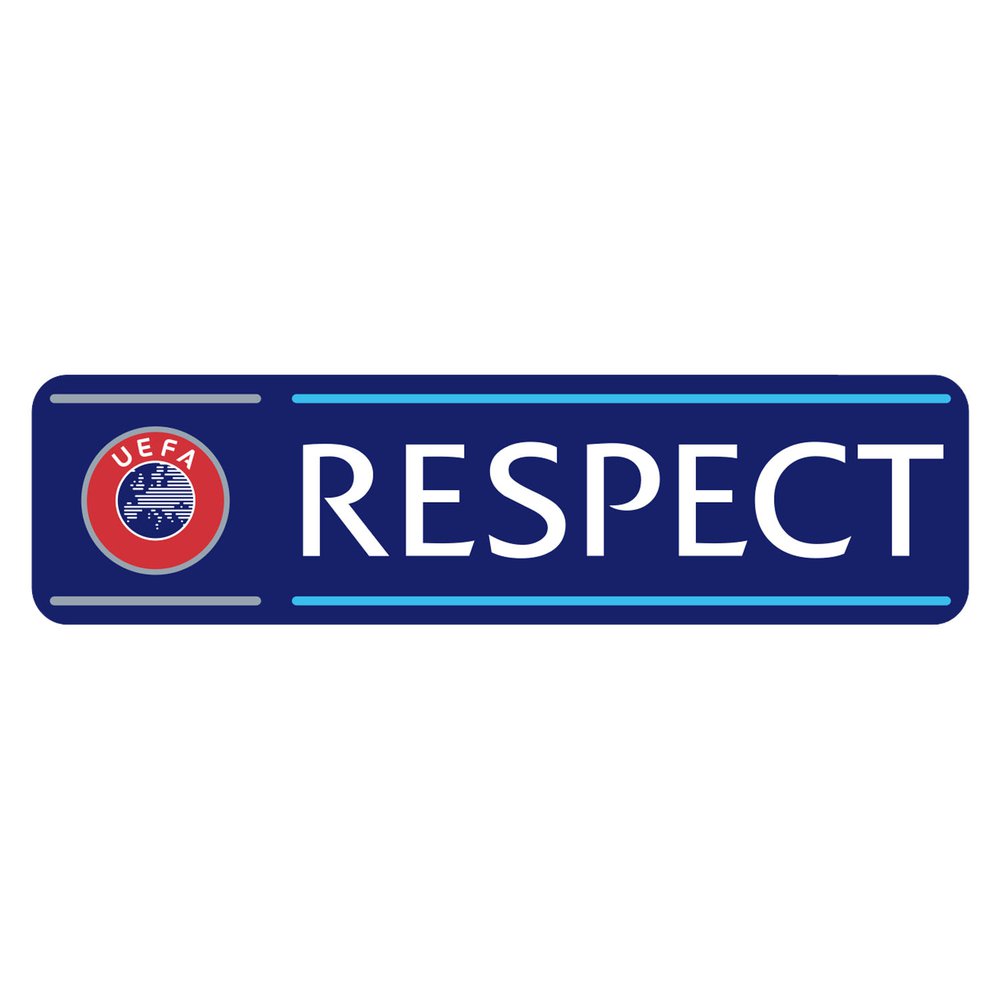 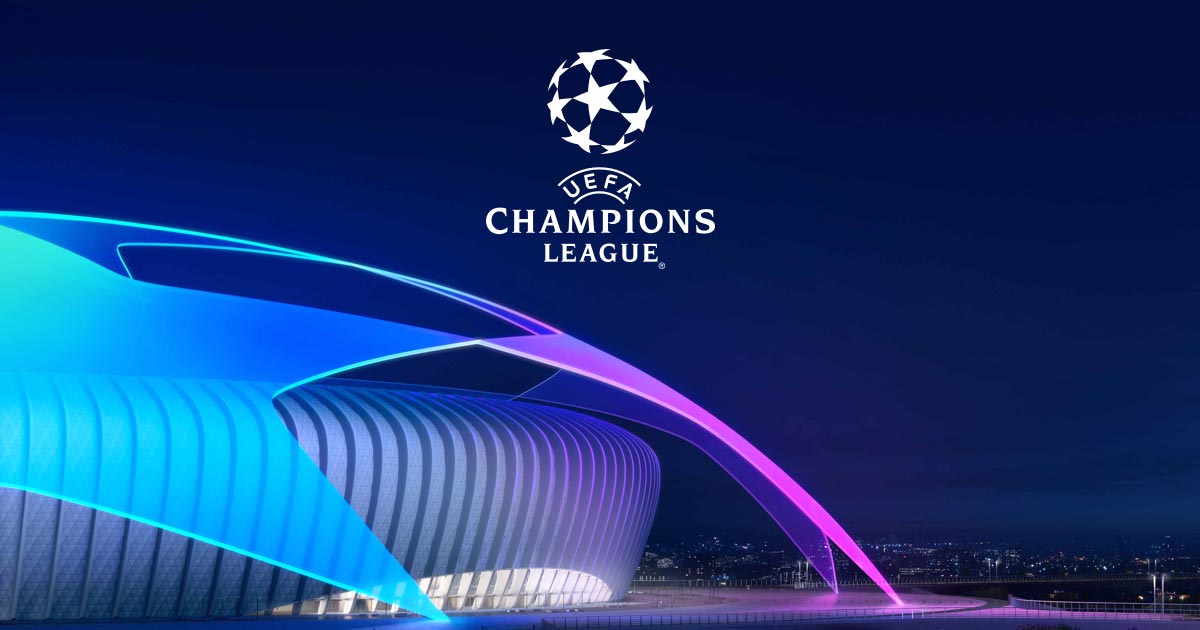 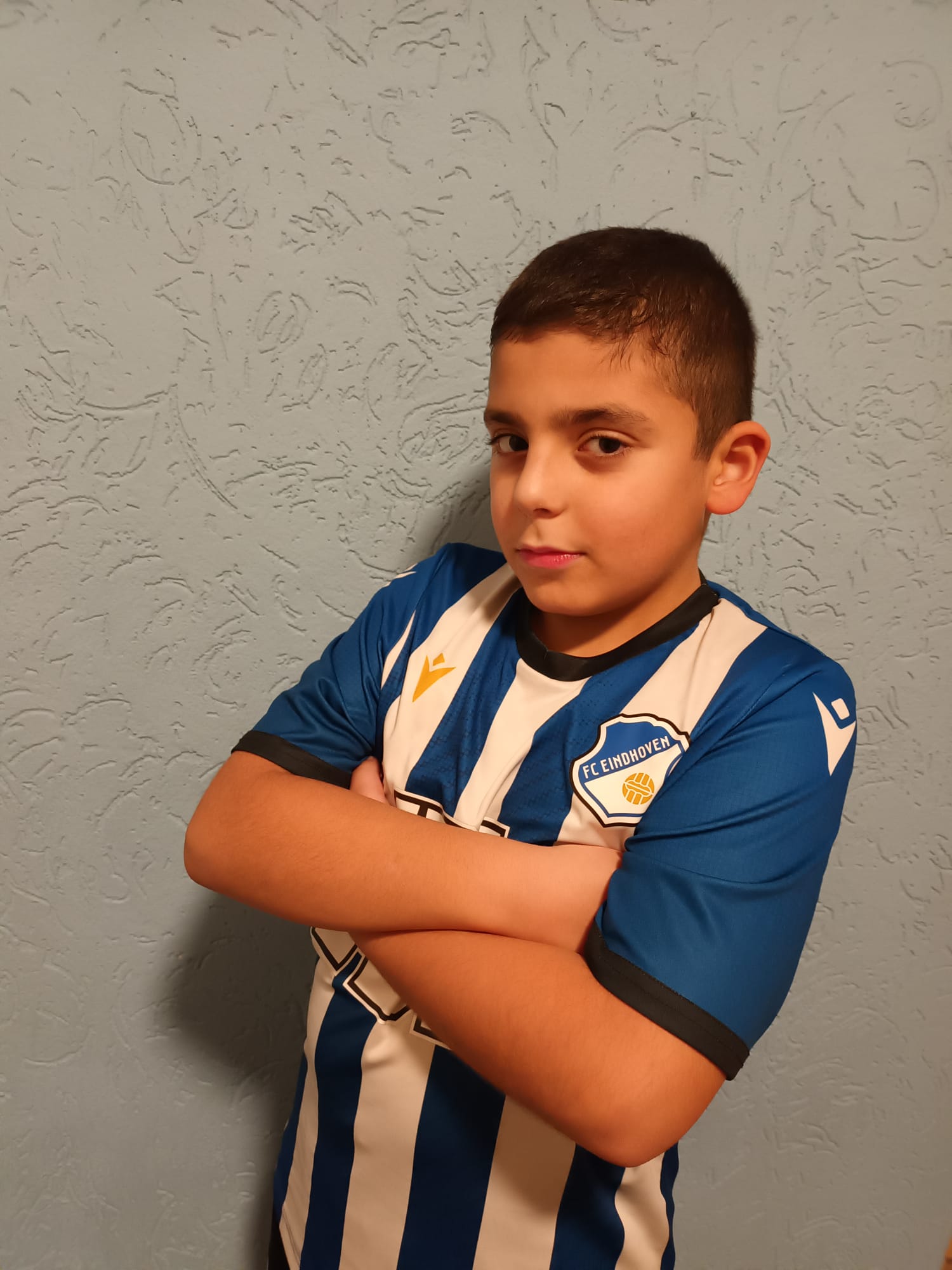 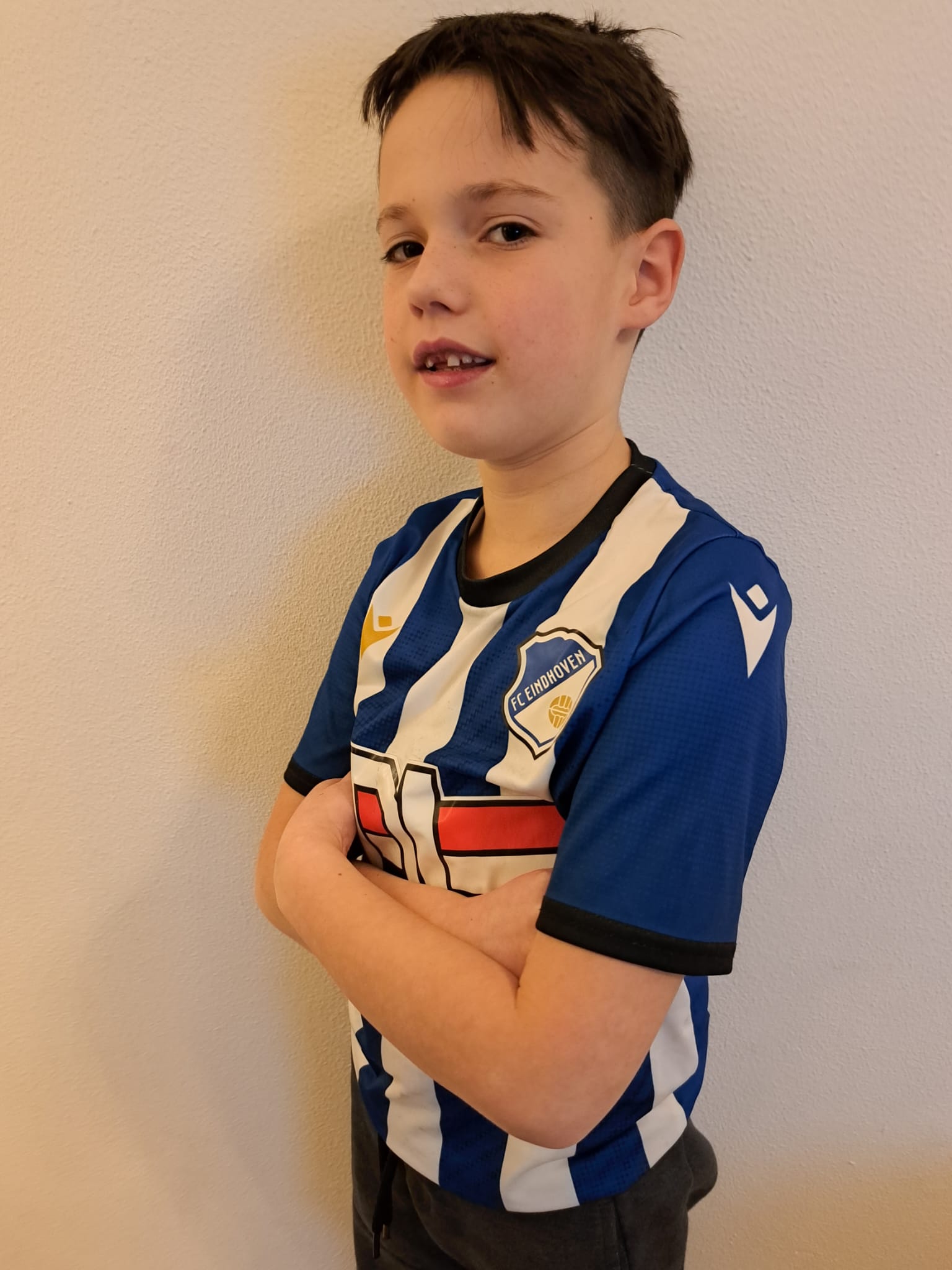 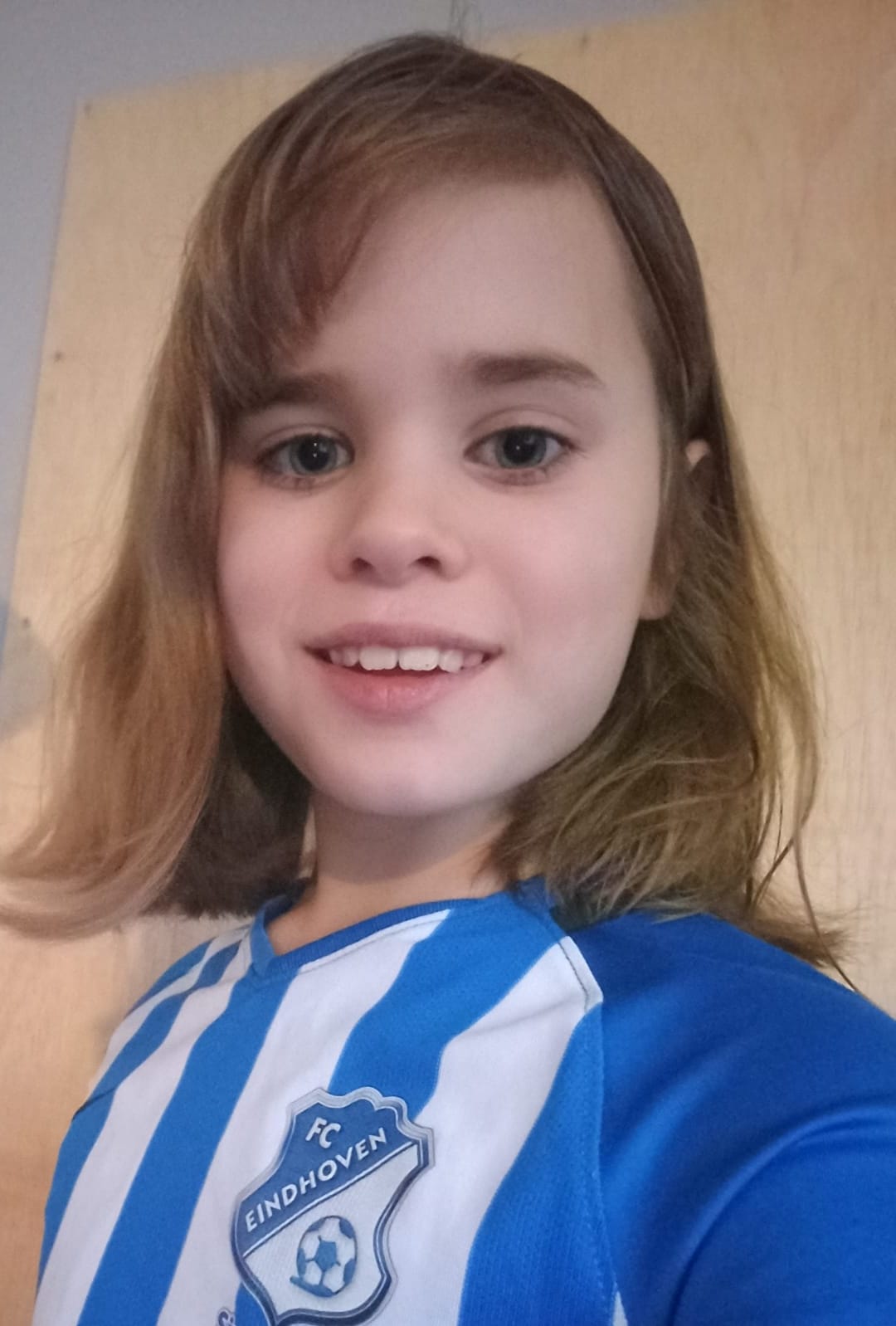 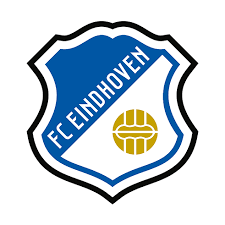 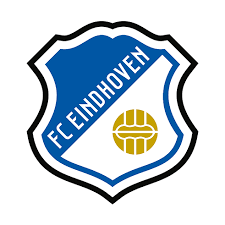 BERAT  MERMERCI
PATRICK van HOOFF
LILY OOSTHOEK
Internationaal Oudejaarsdag
JO10 Zaalvoetbal Toernooi
WELCOMES
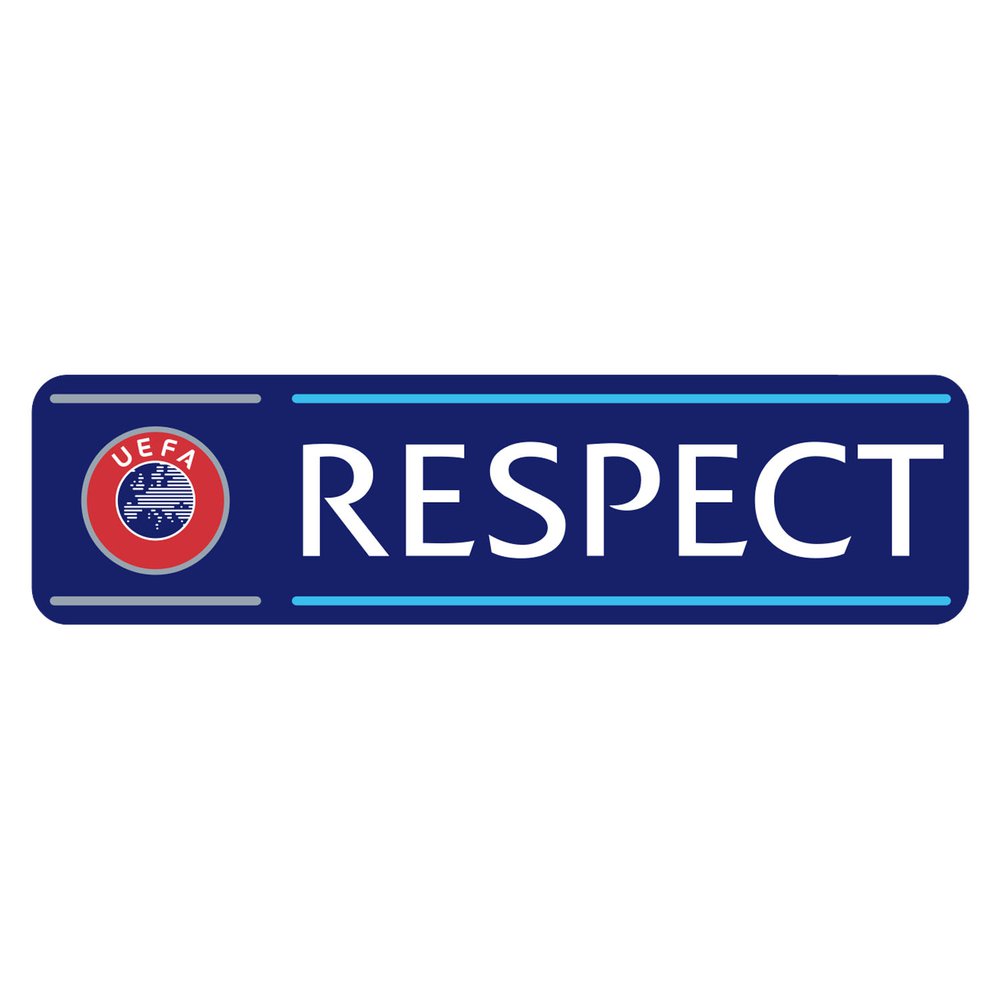 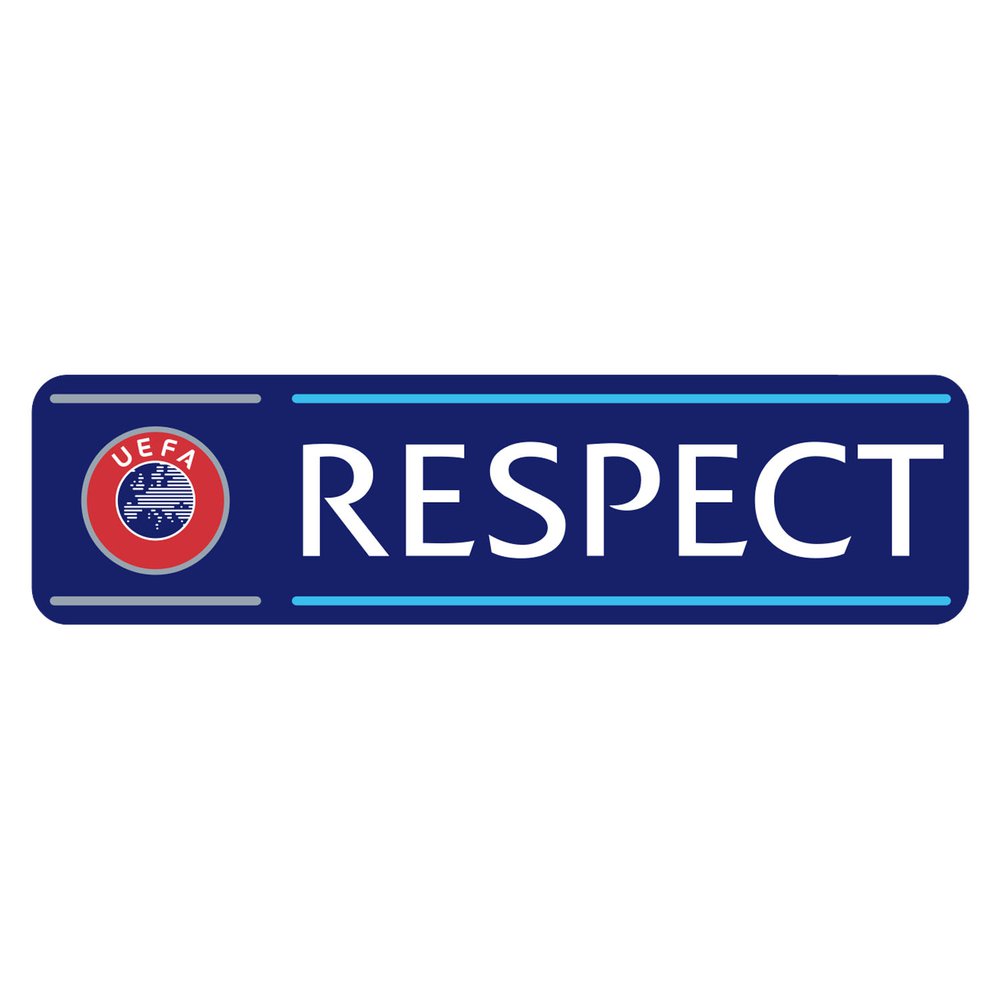 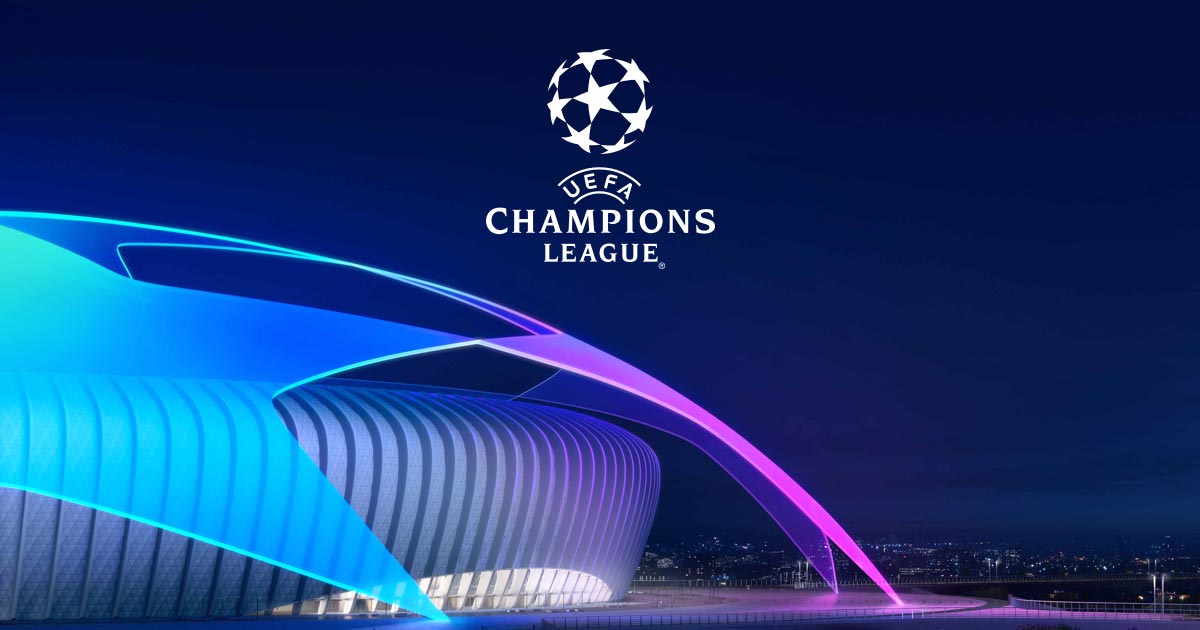 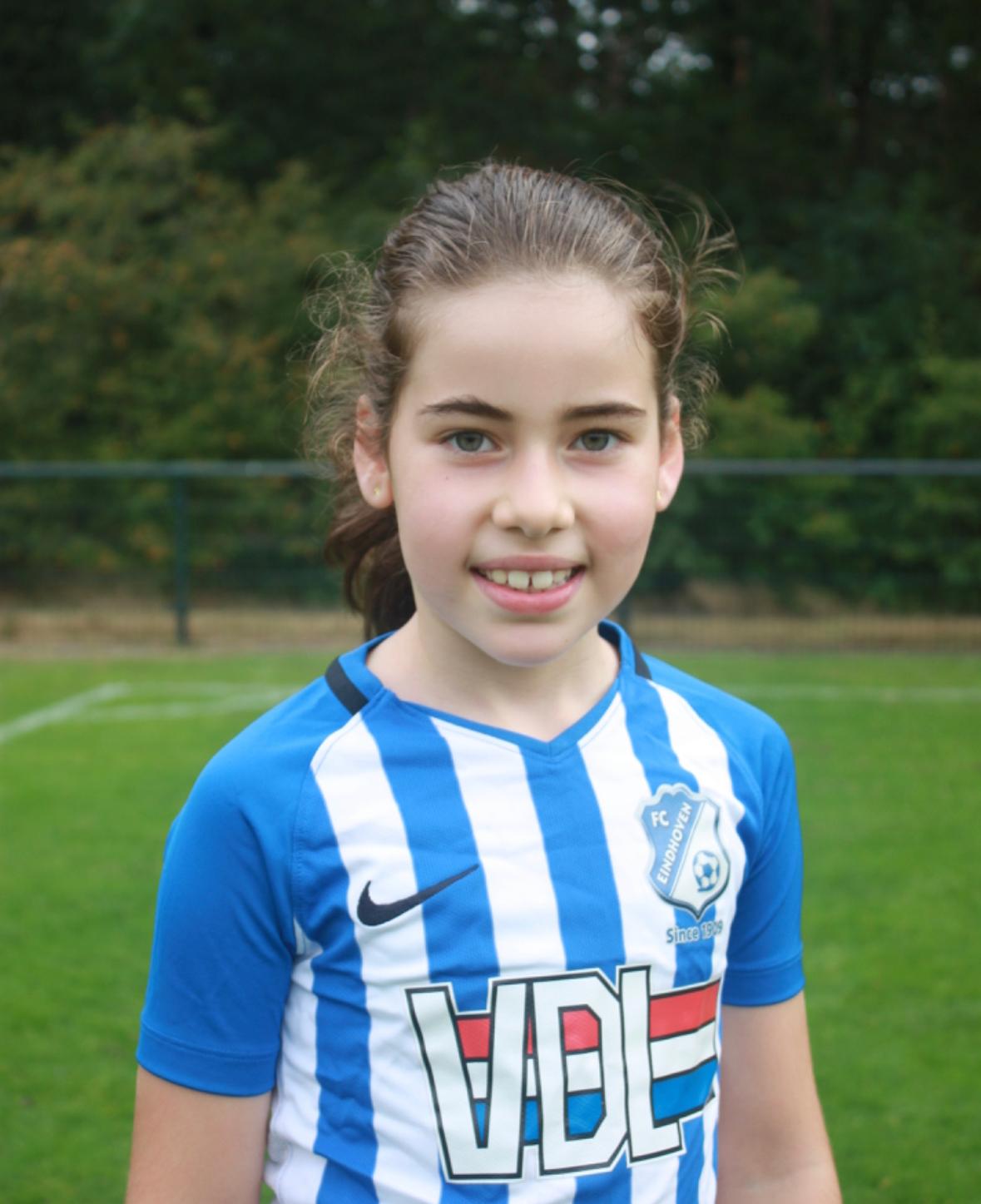 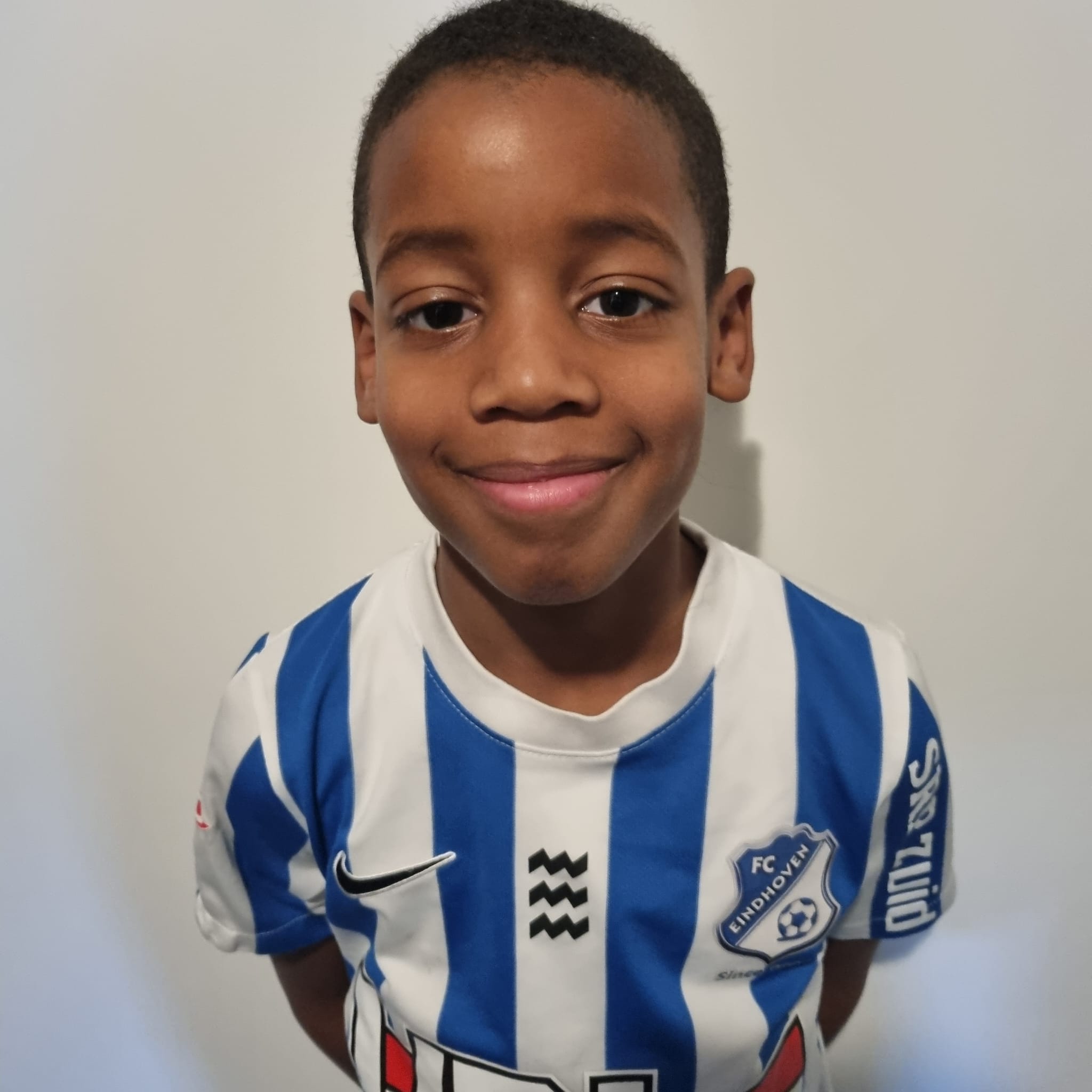 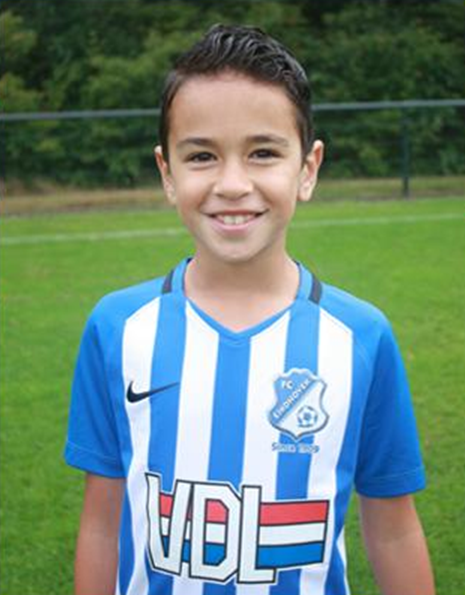 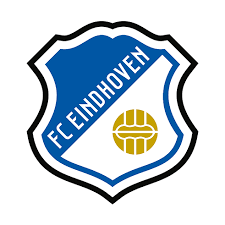 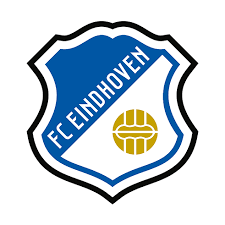 SJERVINO ISIDORA
RAYHAN EL-GUADA
NISA GURSOY
Internationaal Oudejaarsdag
JO10 Zaalvoetbal Toernooi
WELCOMES
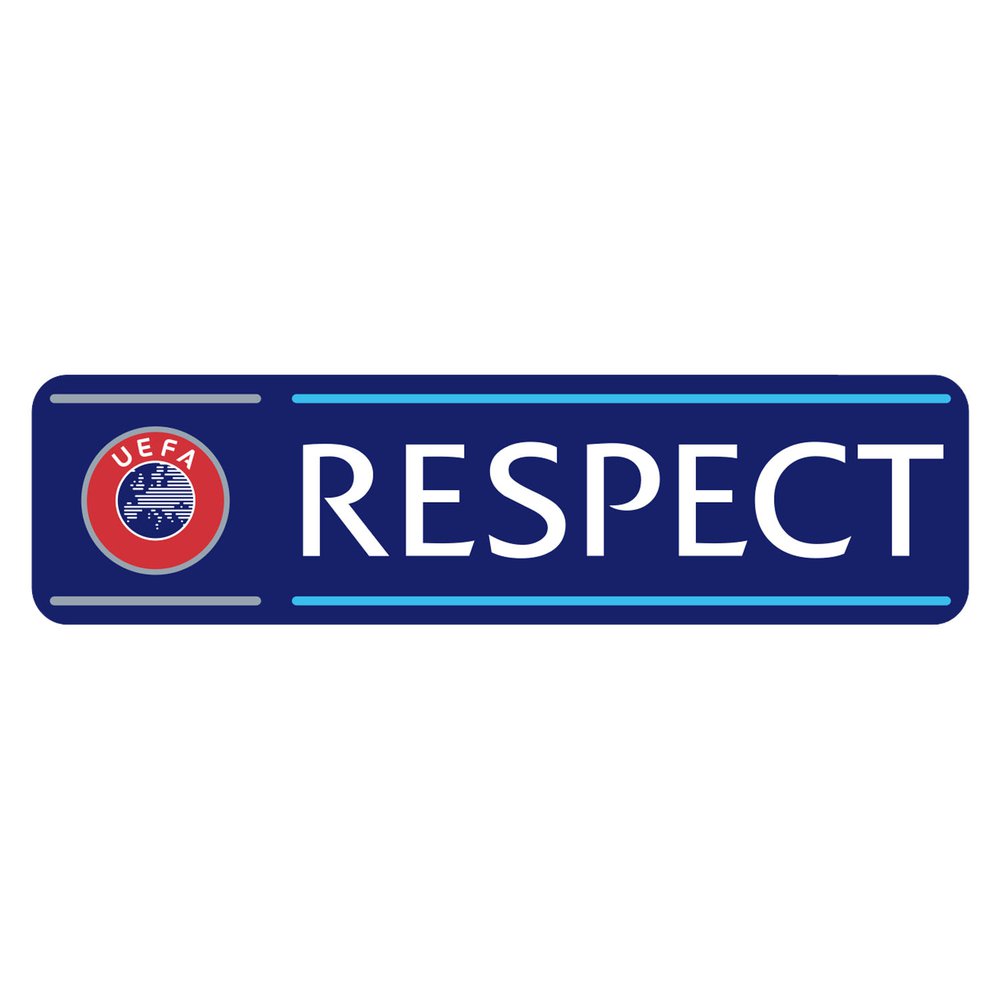 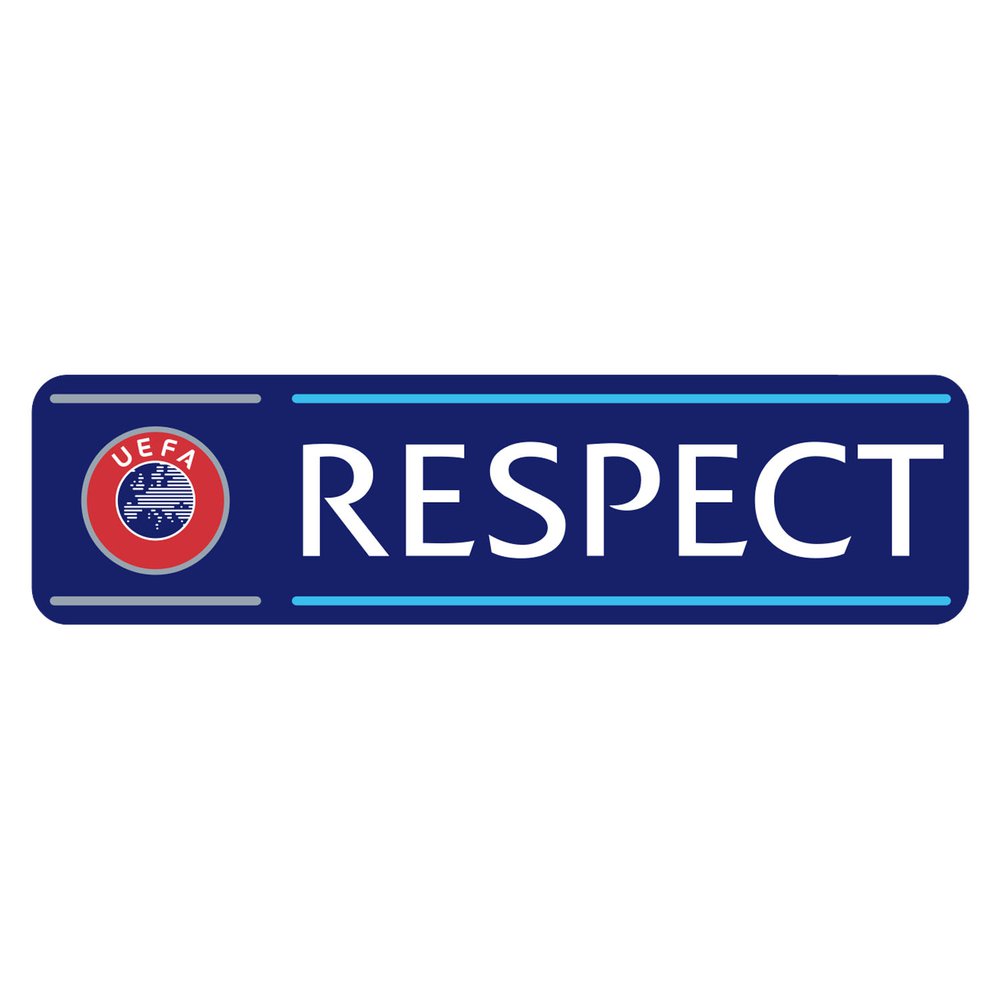